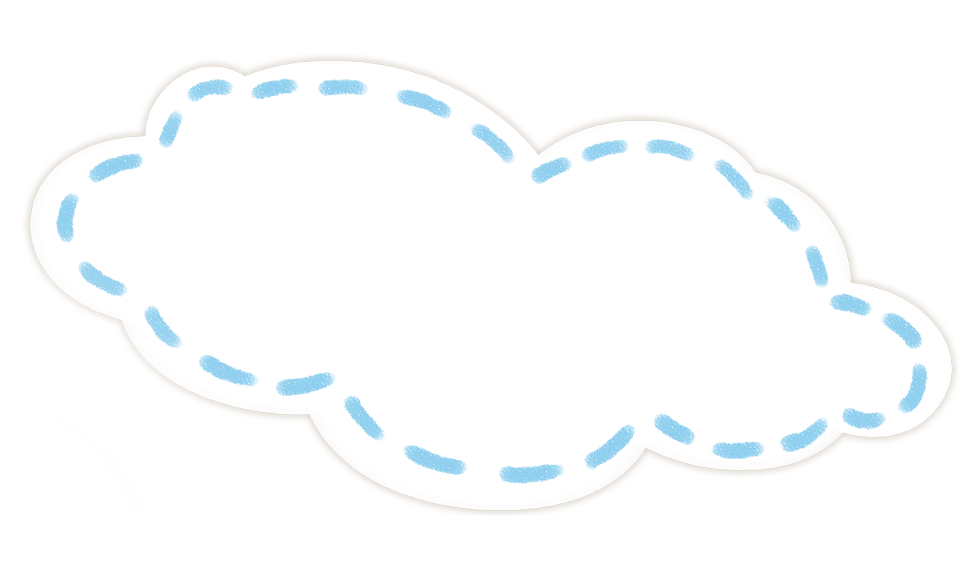 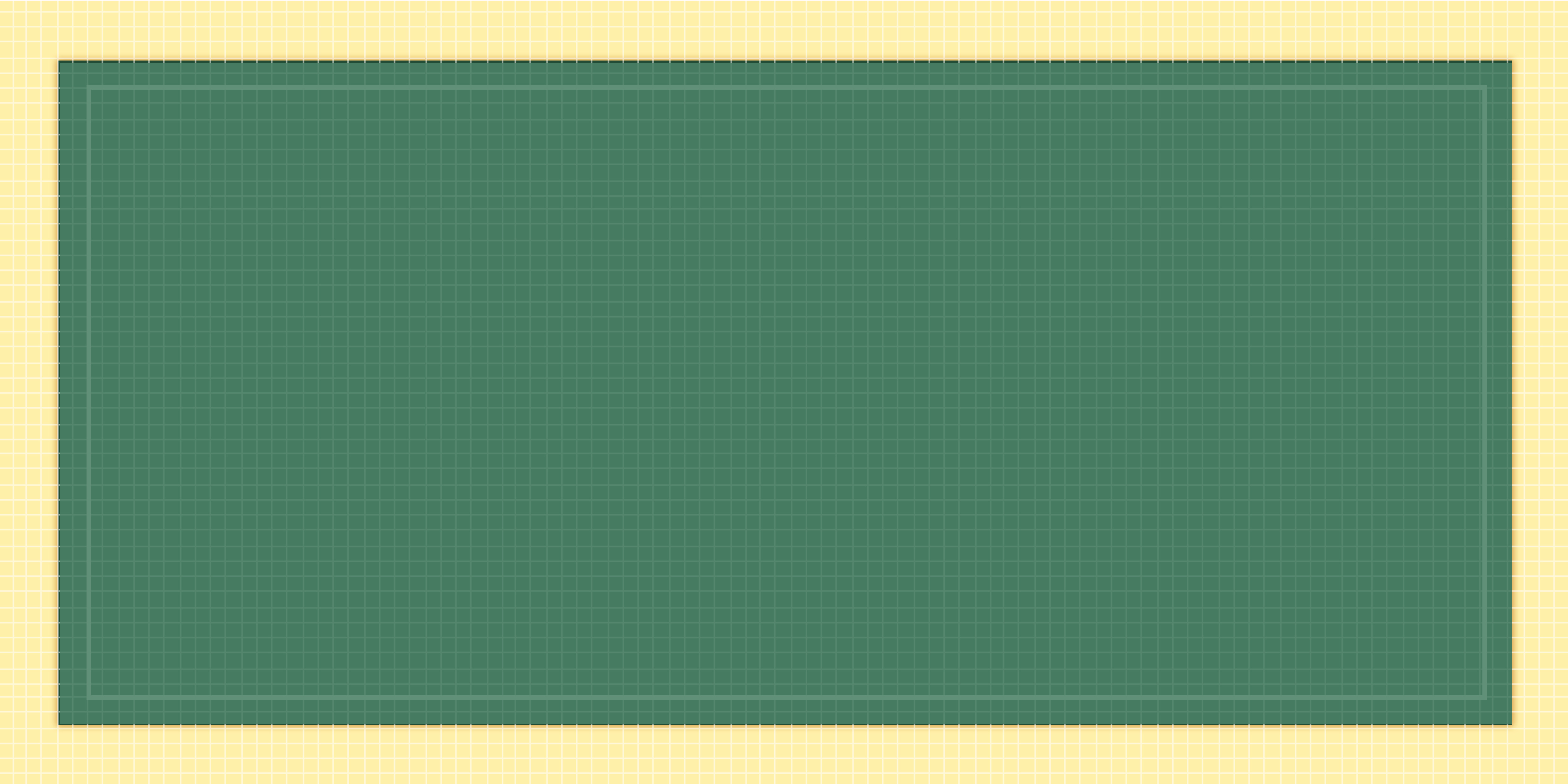 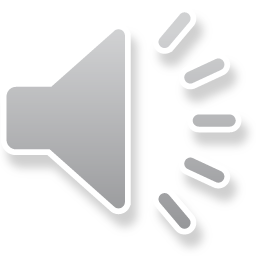 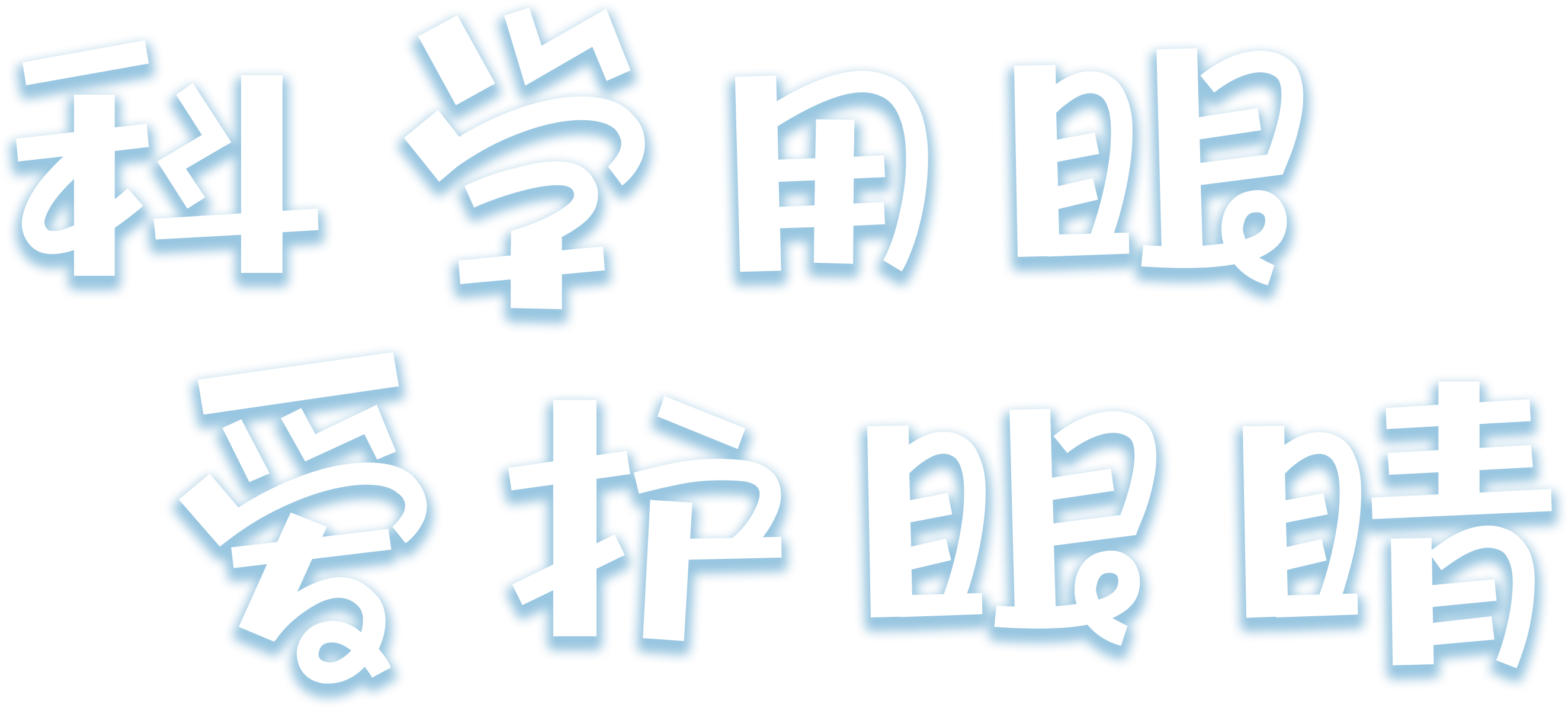 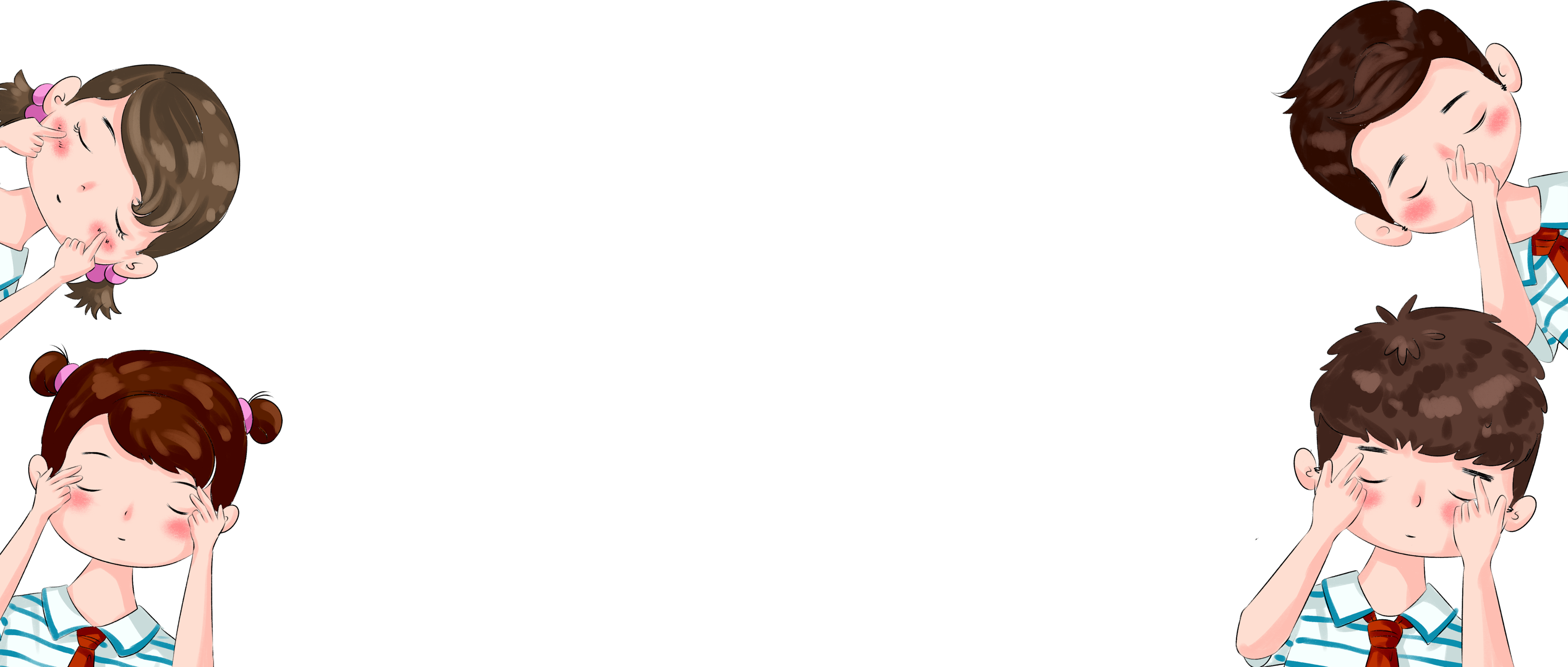 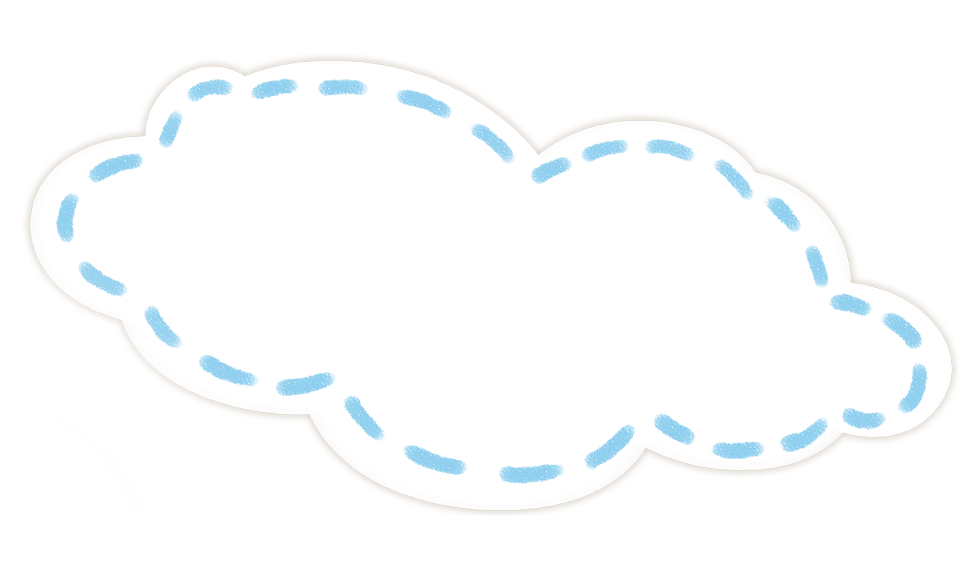 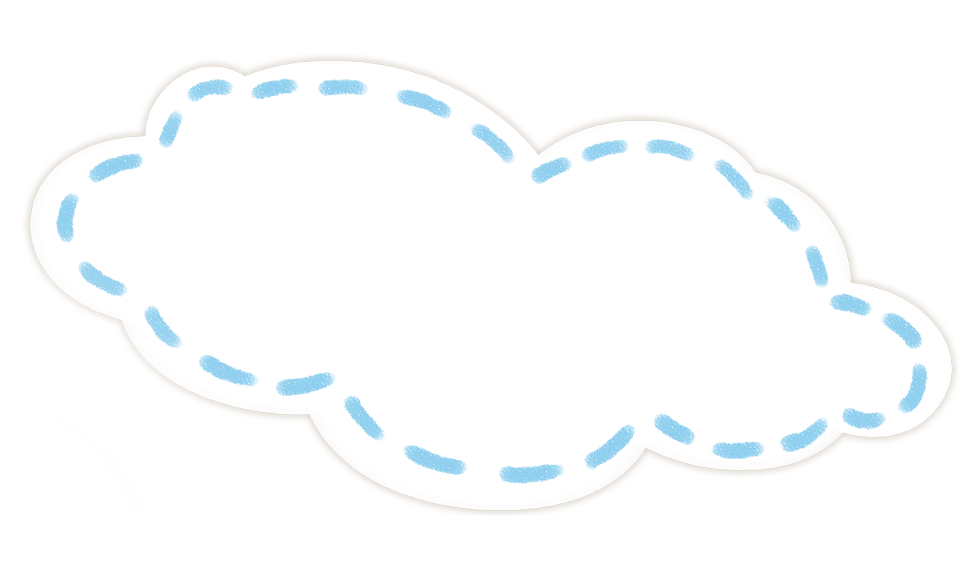 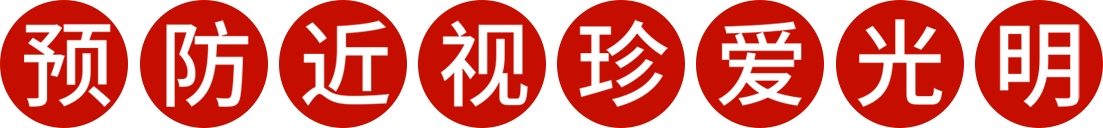 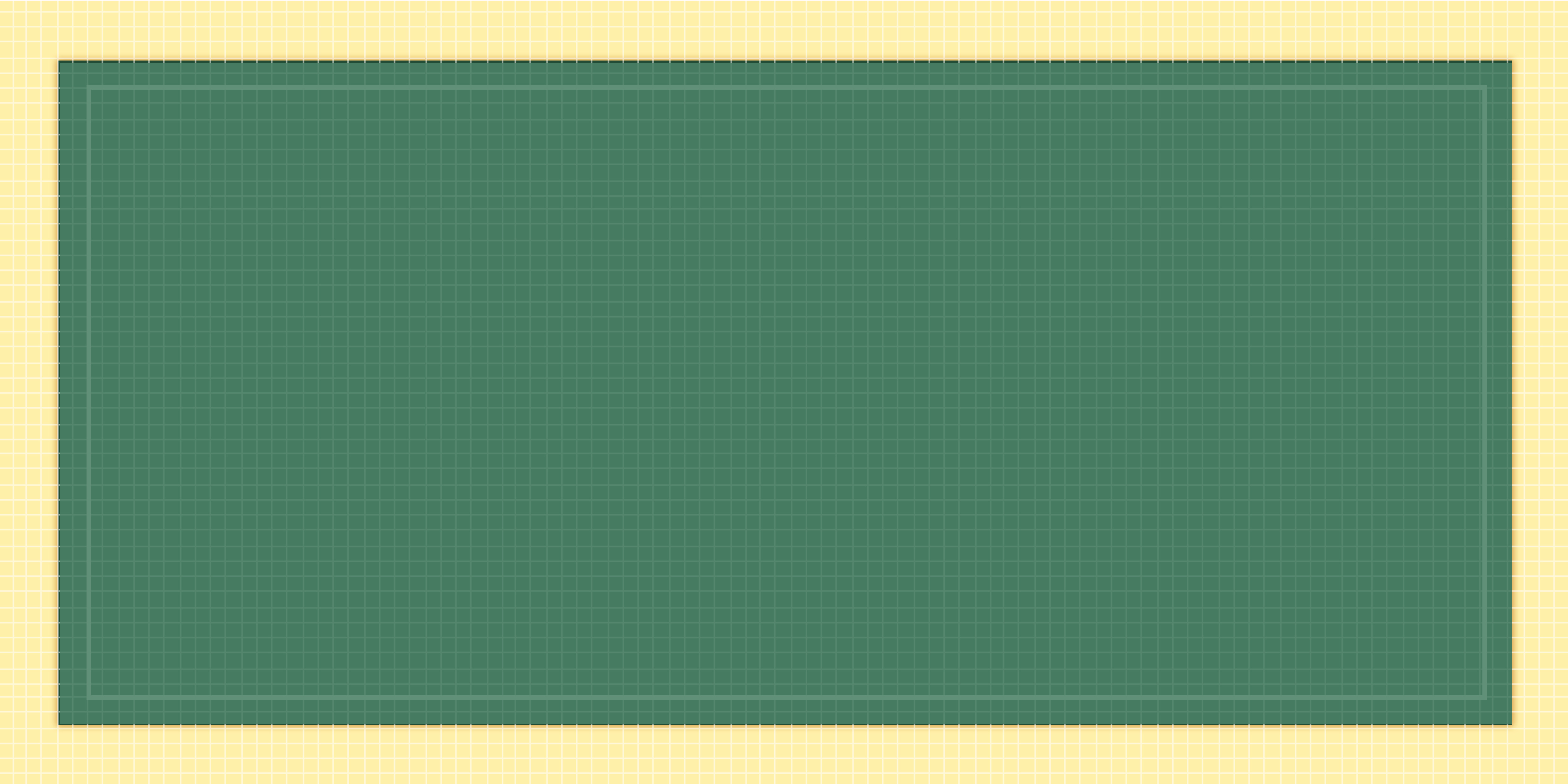 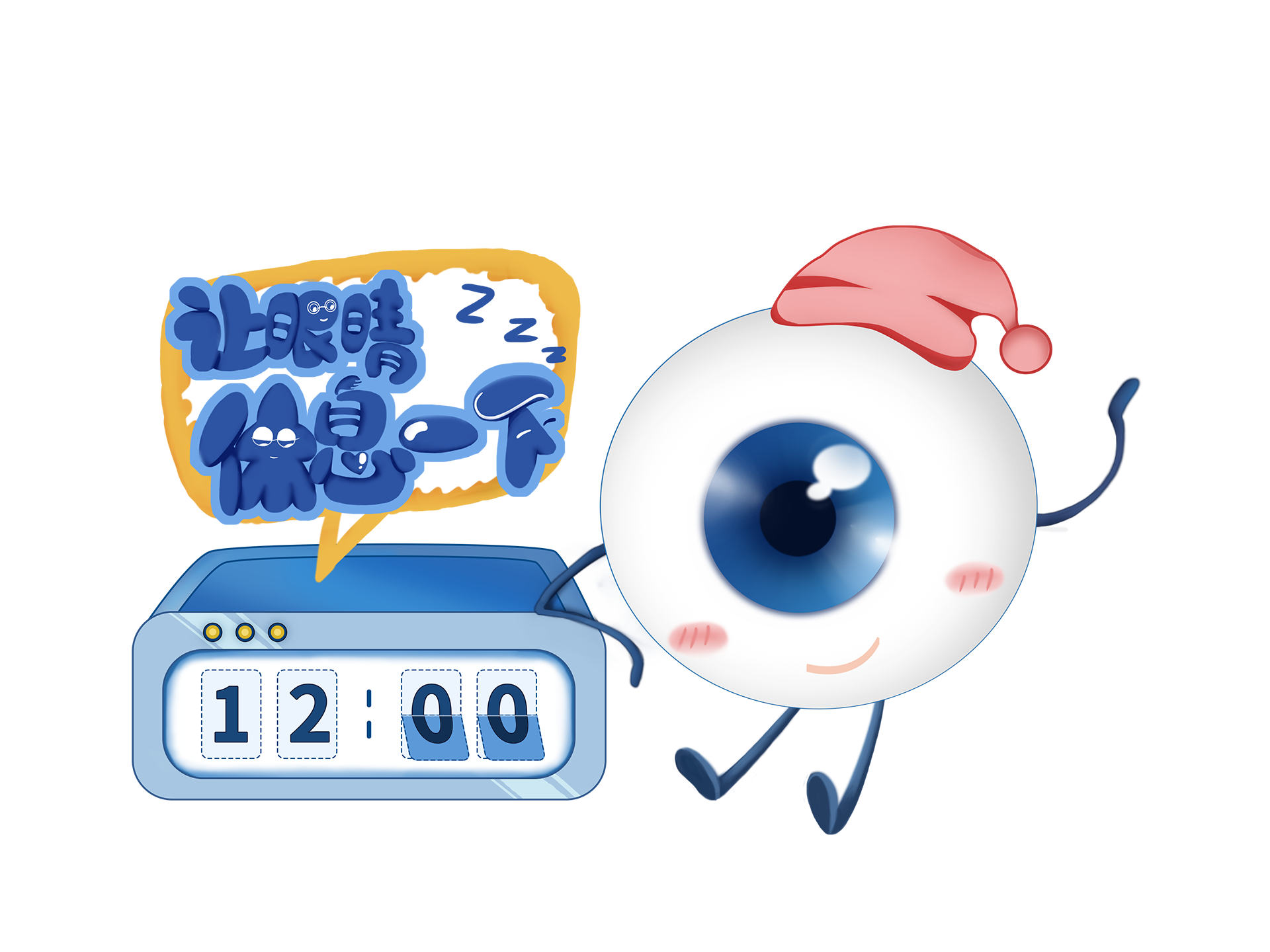 眼睛是心灵的窗户，是人体中最宝贵的感觉器官，如果没有眼睛，我们的面前将会是一片黑暗。
眼睛是如此重要，我们应该如何爱护眼睛呢？
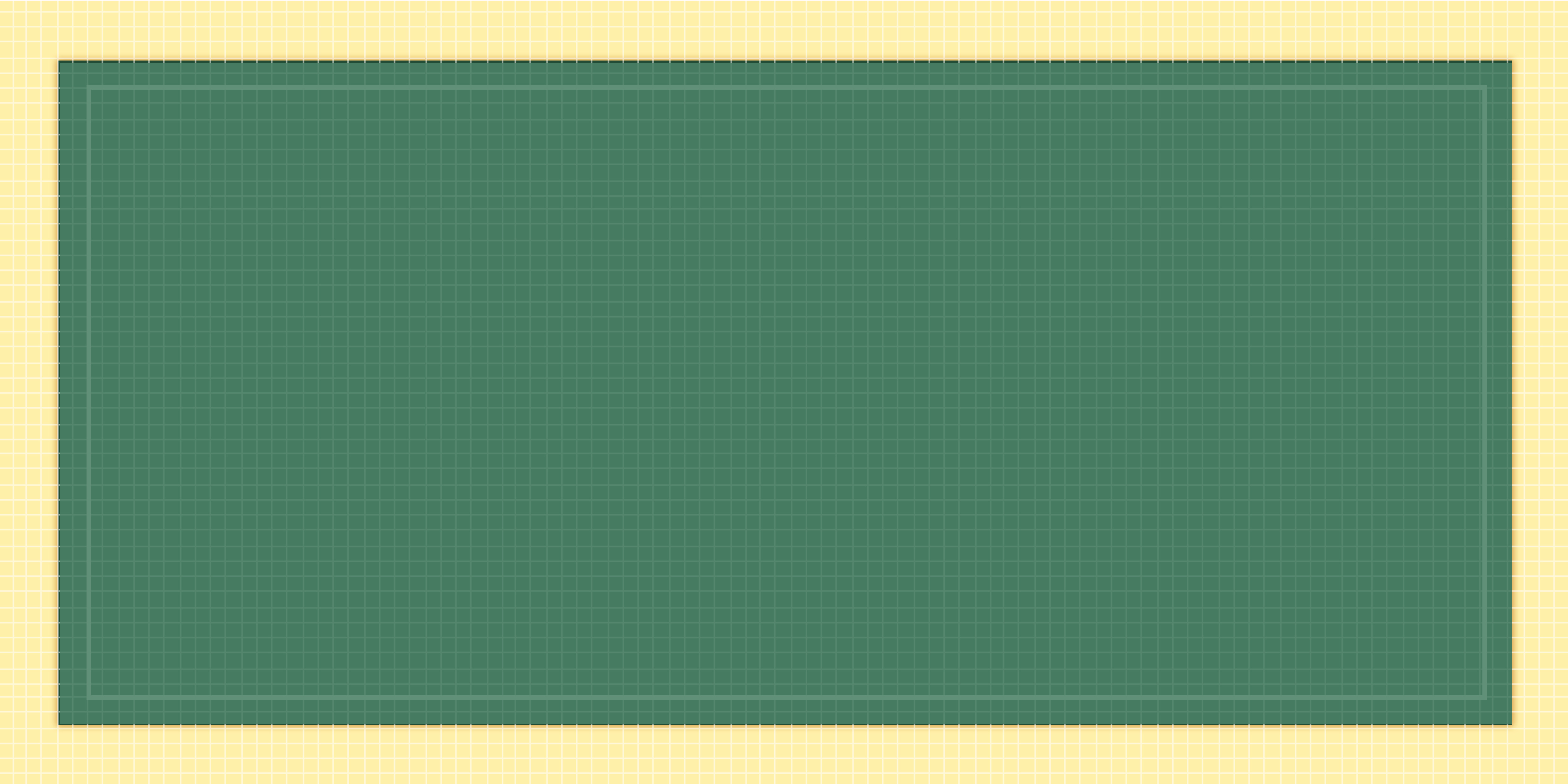 目录/contents
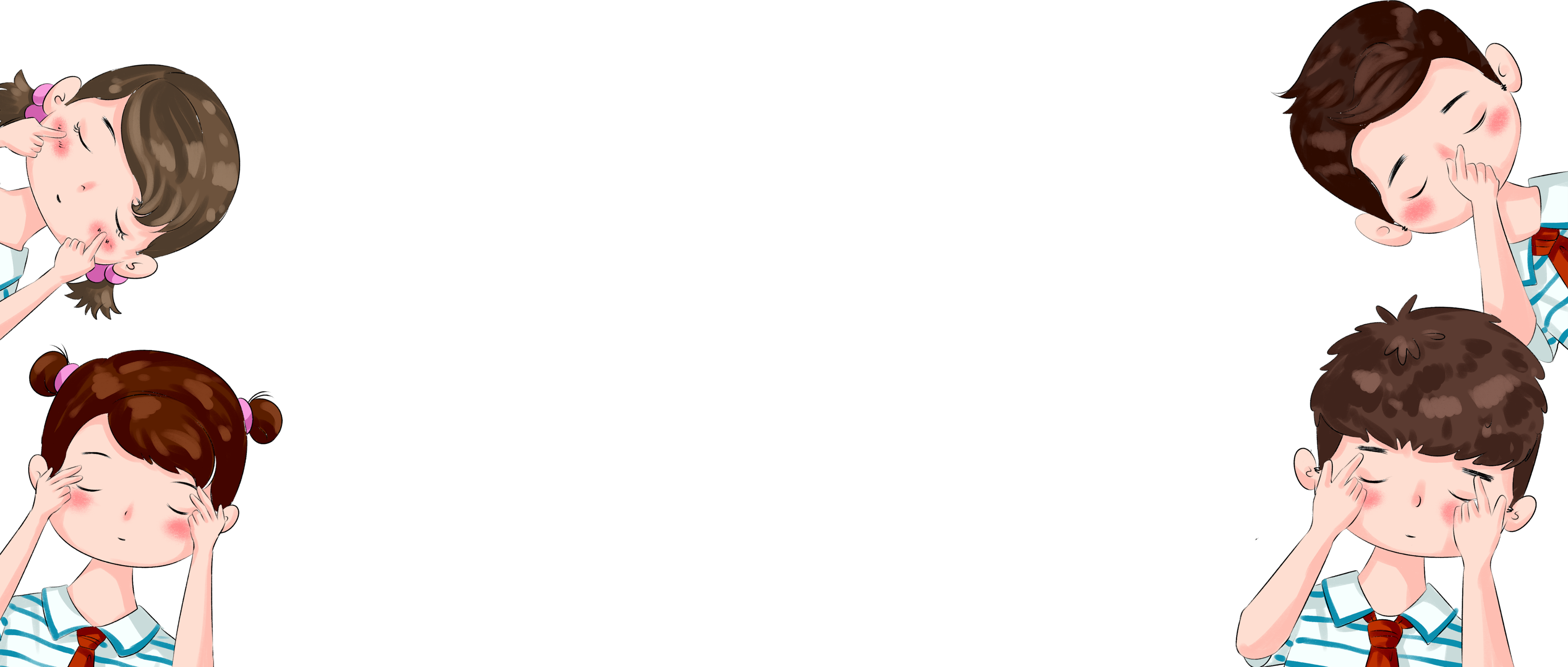 一、保护眼睛“二要”与“三个一”
二、近视的原因
三、保护眼睛“六不要”
四、生活的注意事项
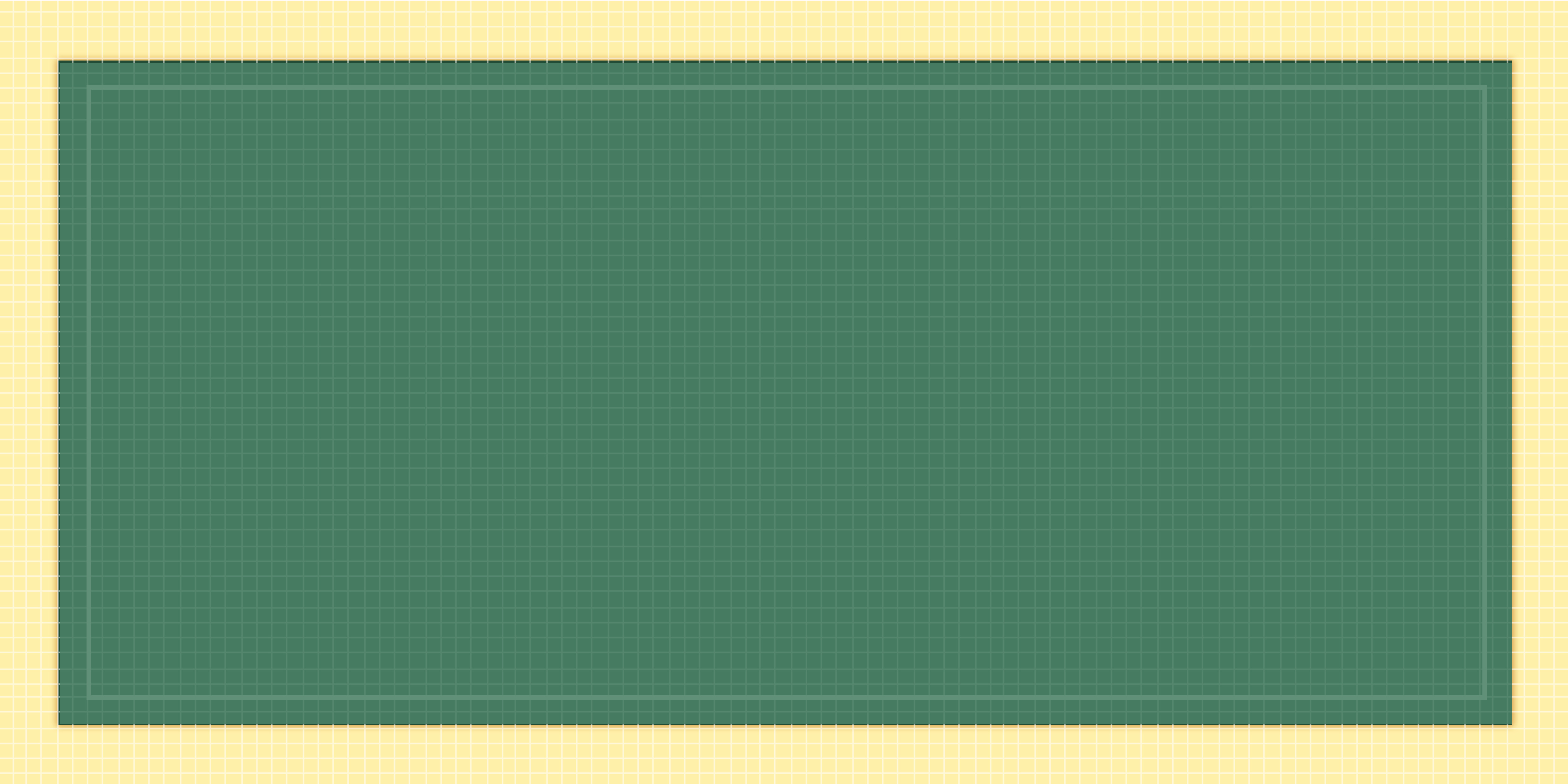 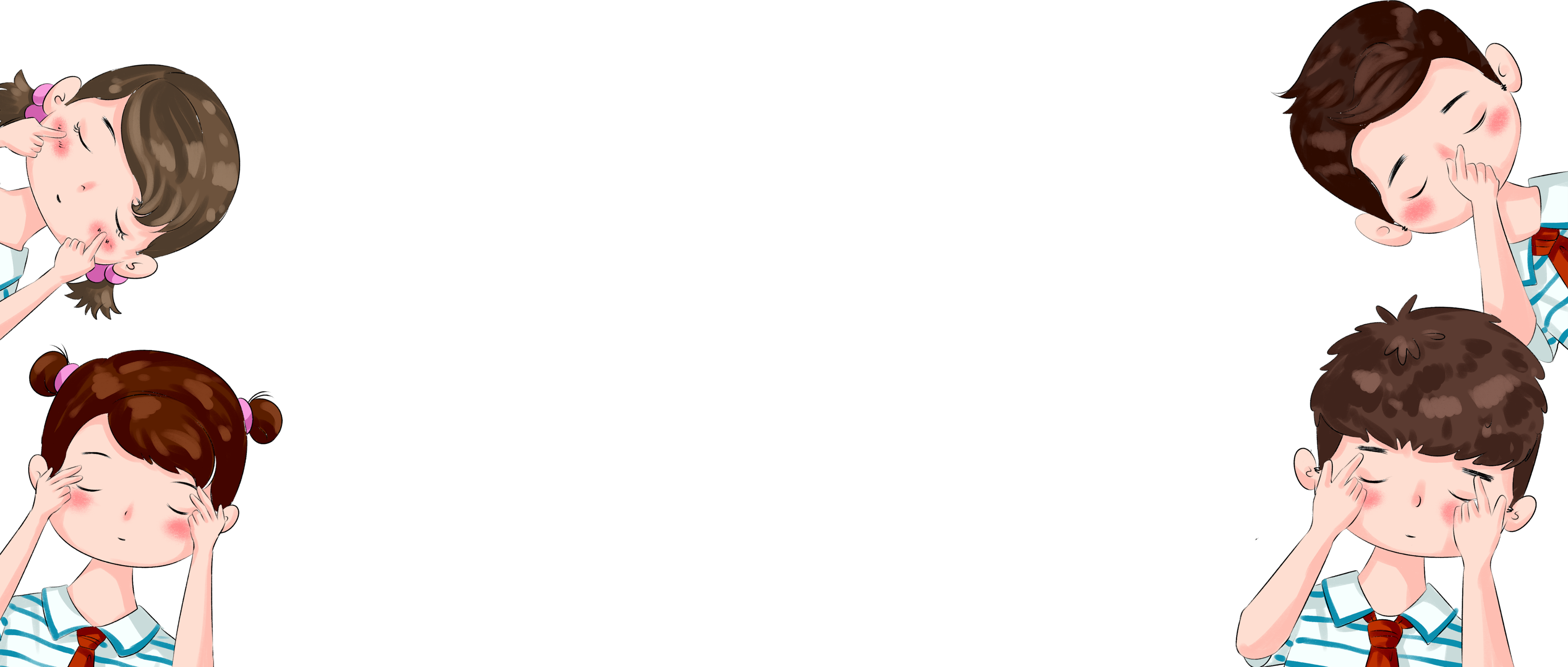 第一章节
保护眼睛“二要”与“三个一”
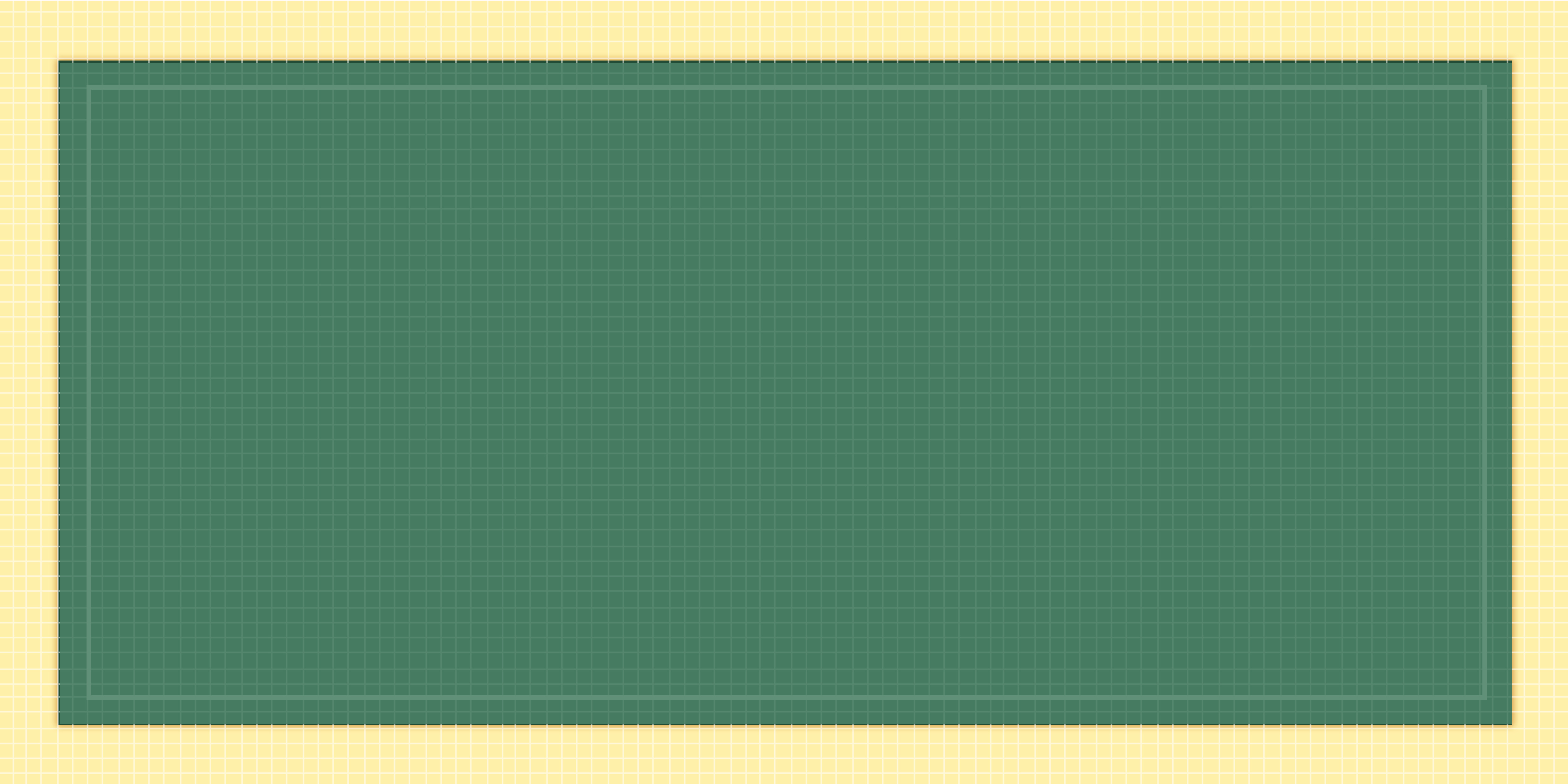 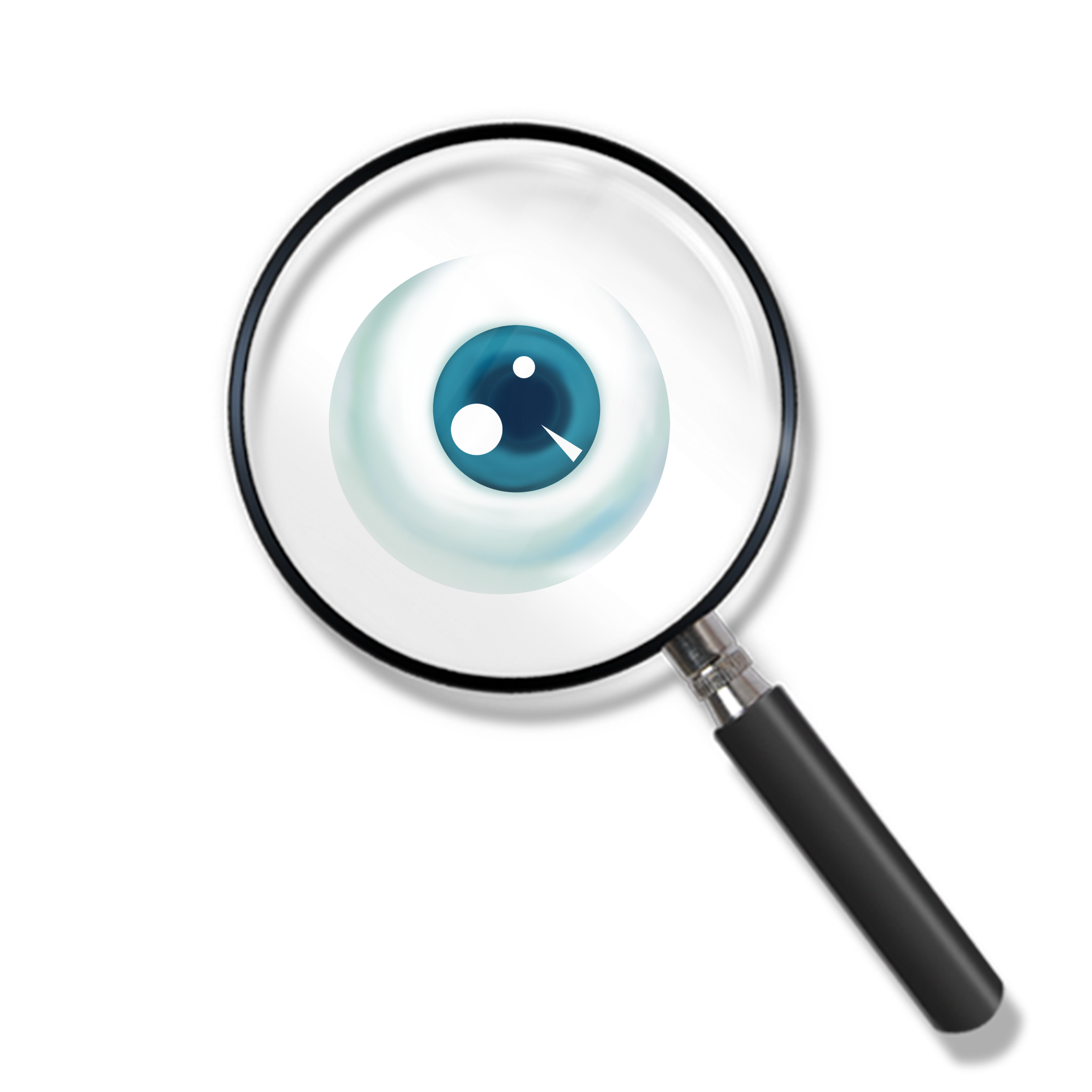 保护眼睛“二要”与“三个一”
“二要”
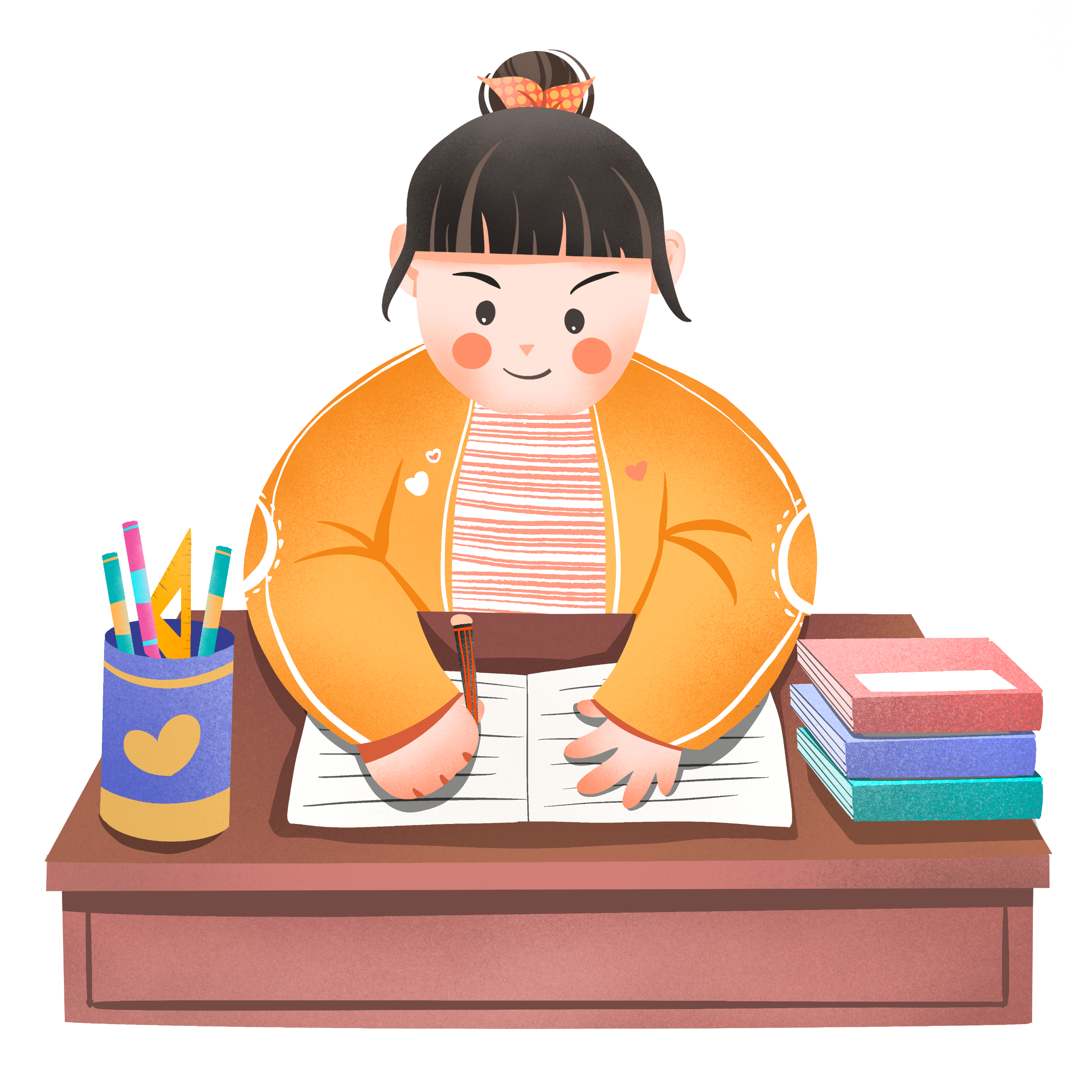 1、读书写字的姿势要端正。

2、连续读书写字一小时左右要休息片刻。
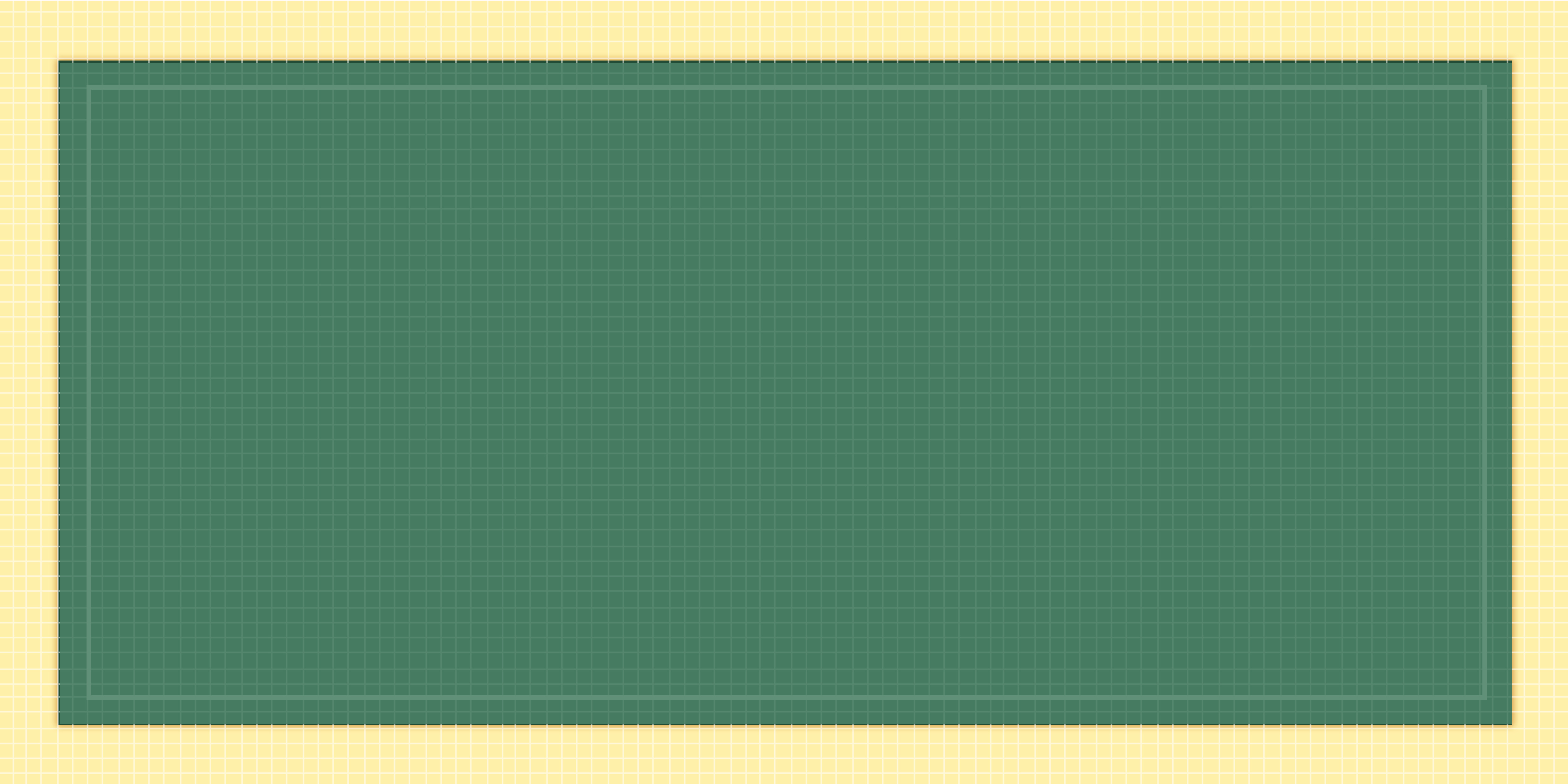 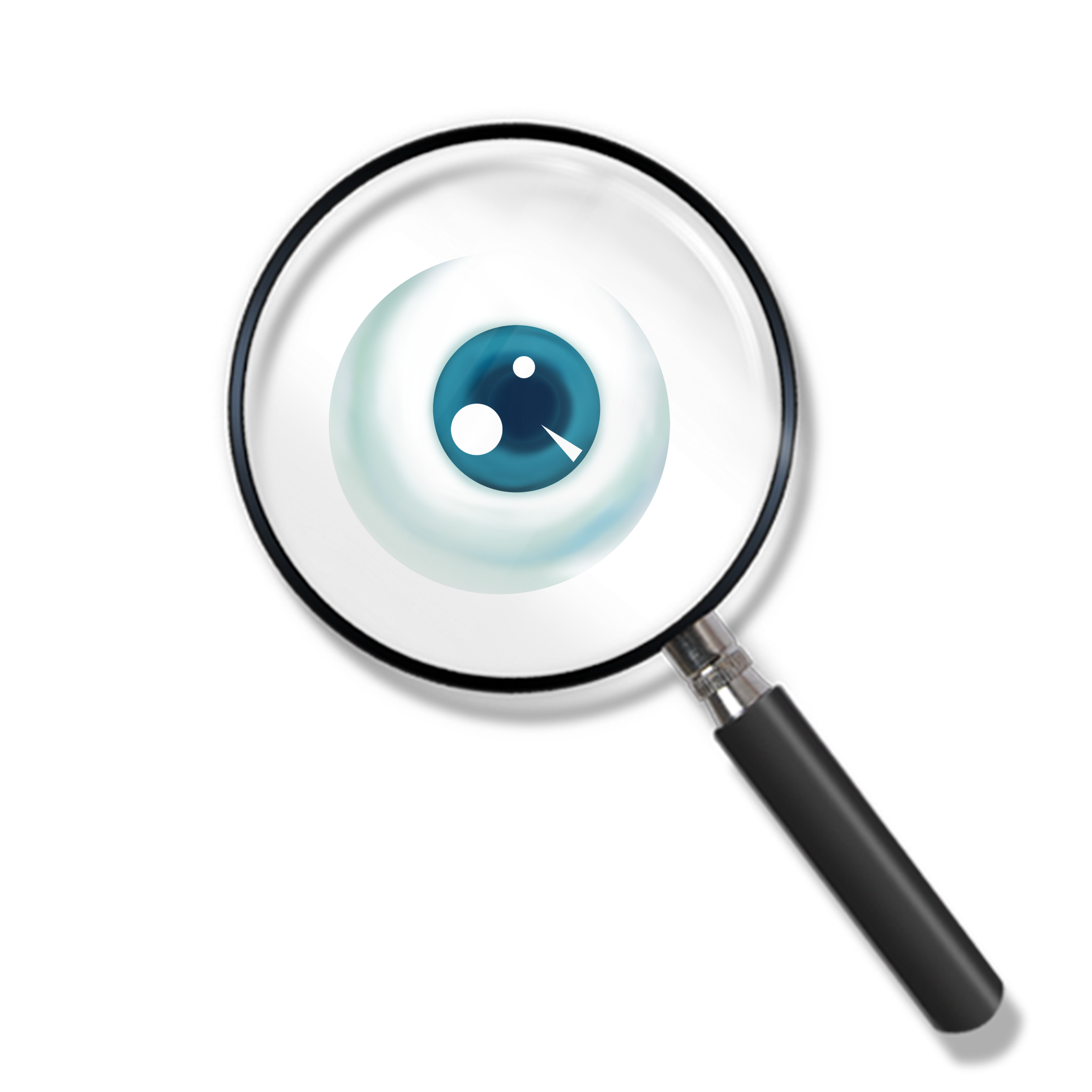 保护眼睛“二要”与“三个一”
“三个一”
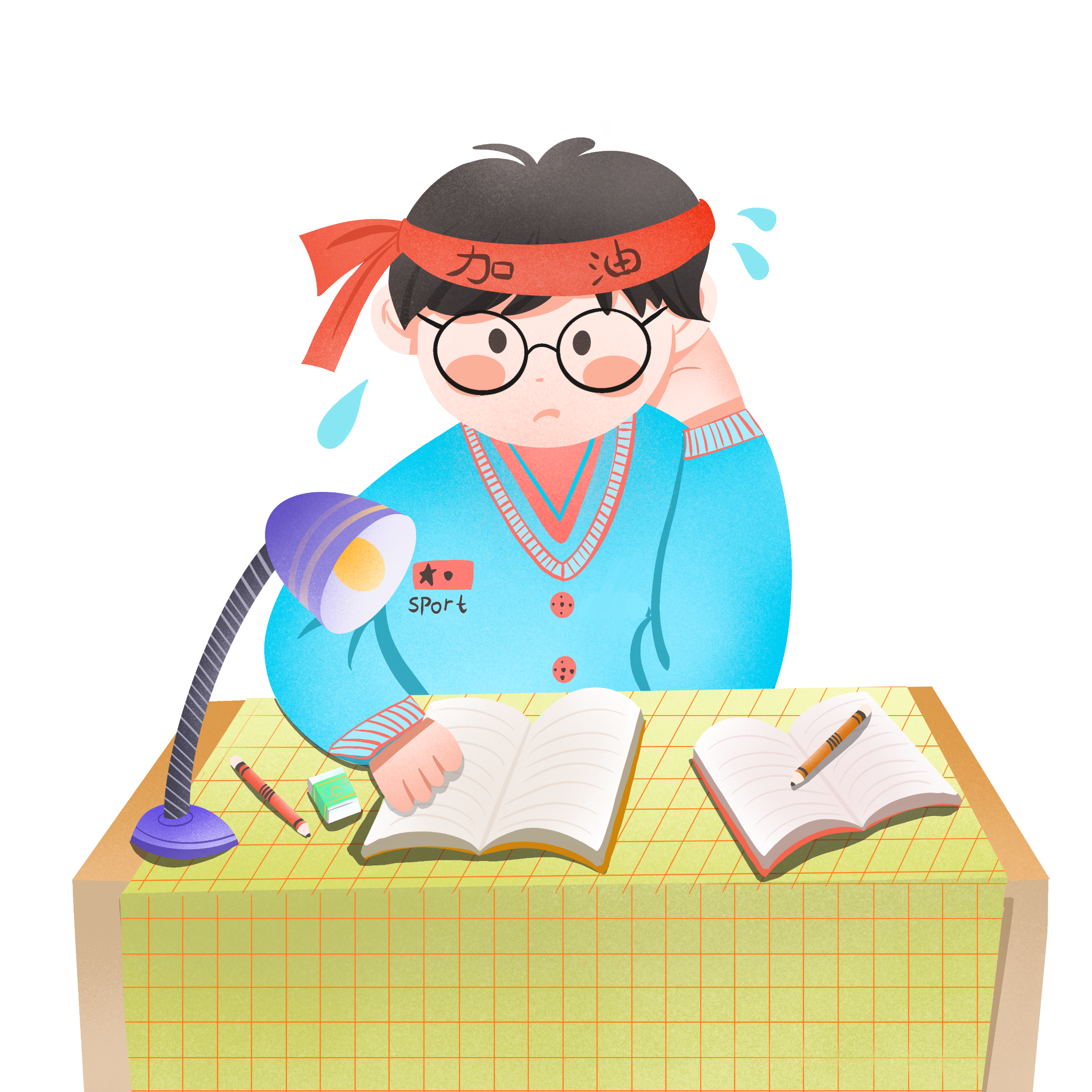 1、握笔的手离笔尖一寸（3．3厘米），
2、胸部离桌子一拳（6～7厘米），
3、书本离眼一尺（33厘米）。
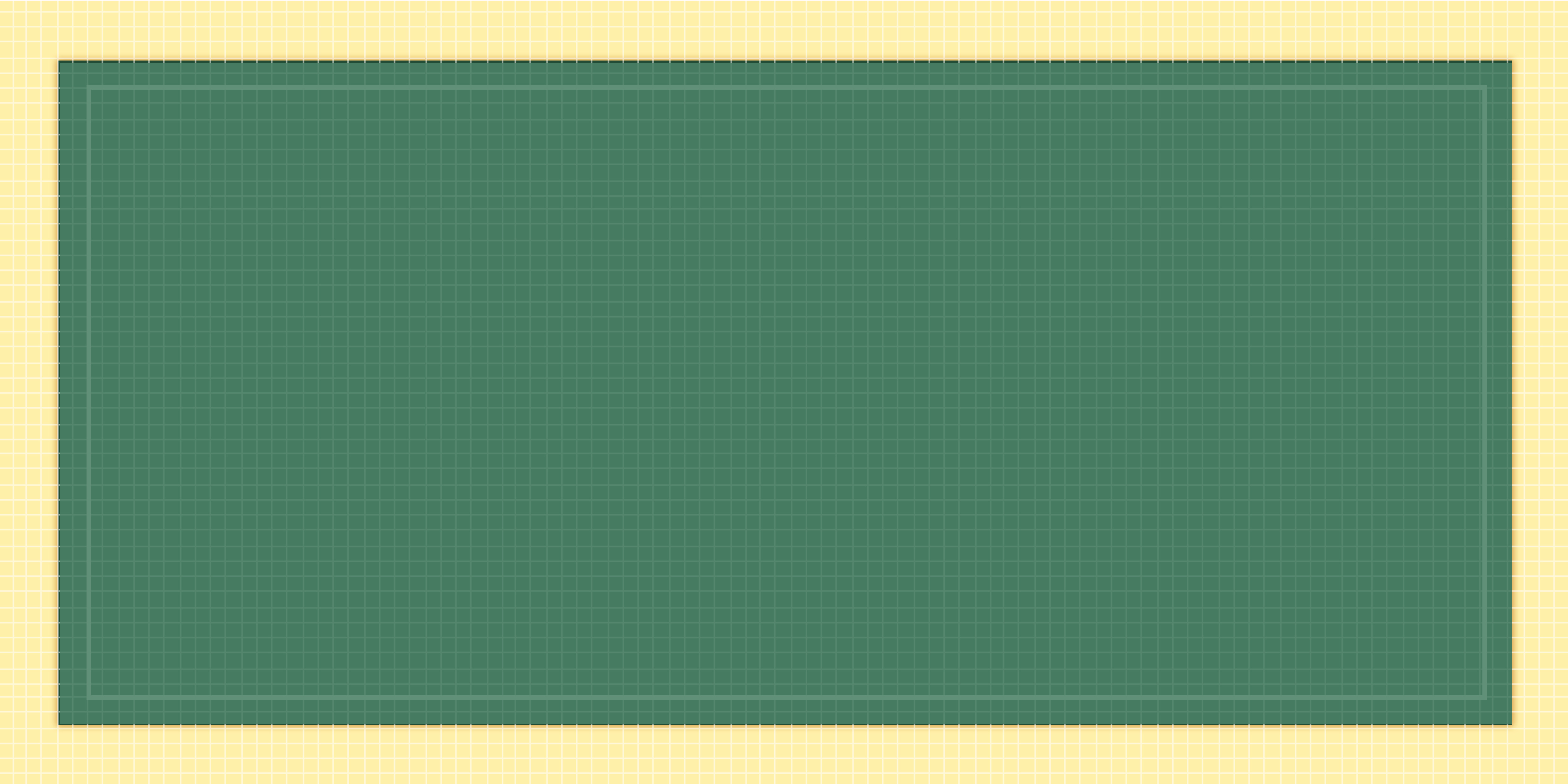 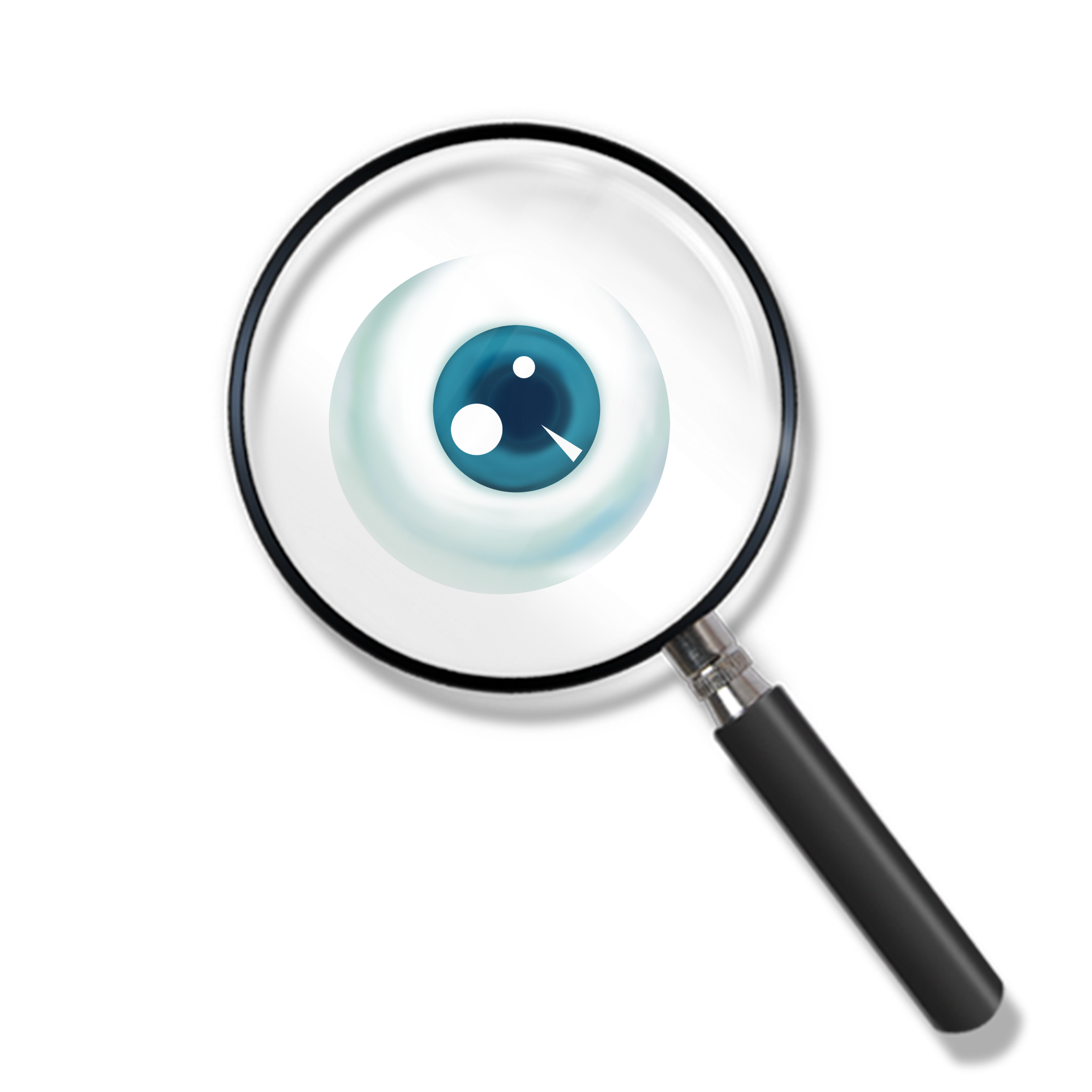 保护眼睛“二要”与“三个一”
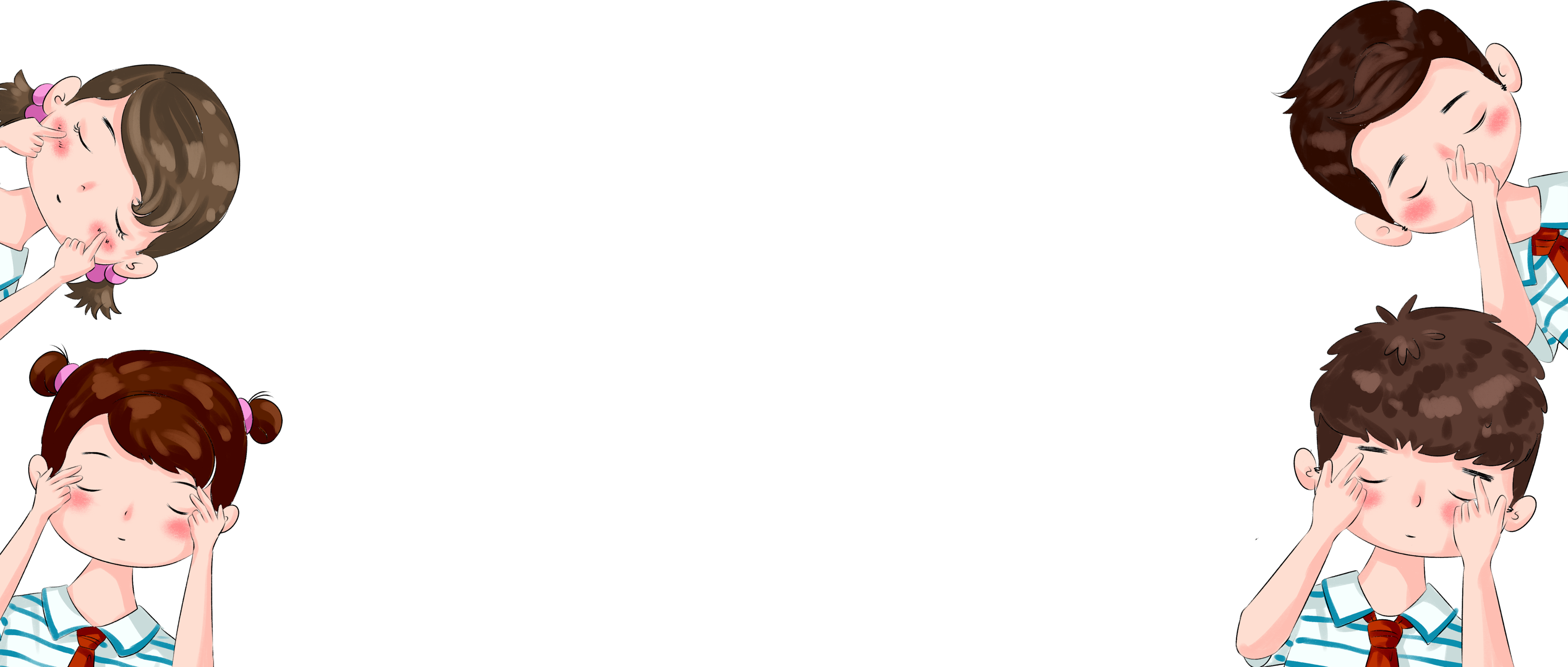 讲究用眼卫生，用自己的毛巾洗脸，避免感染眼病。
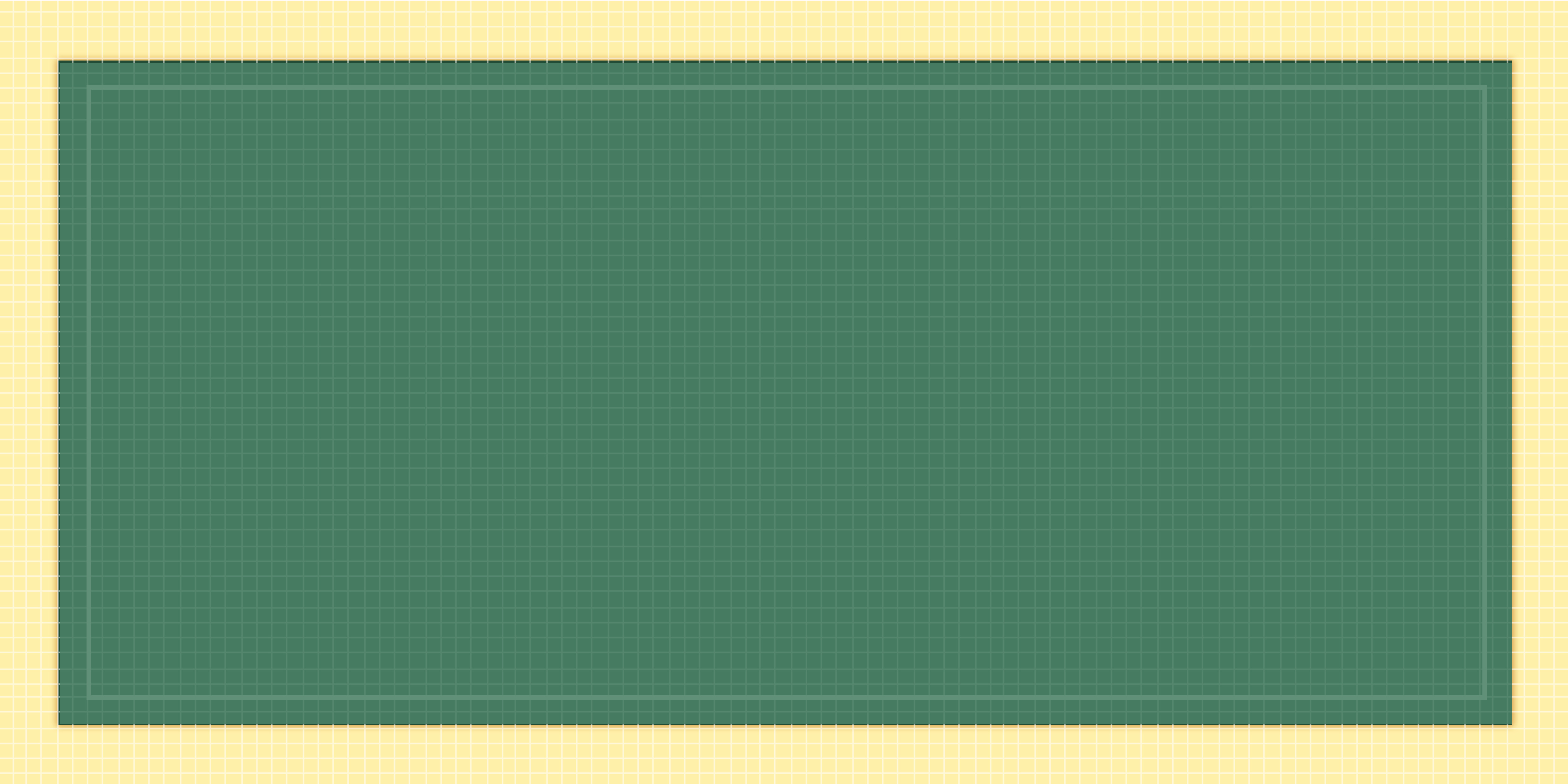 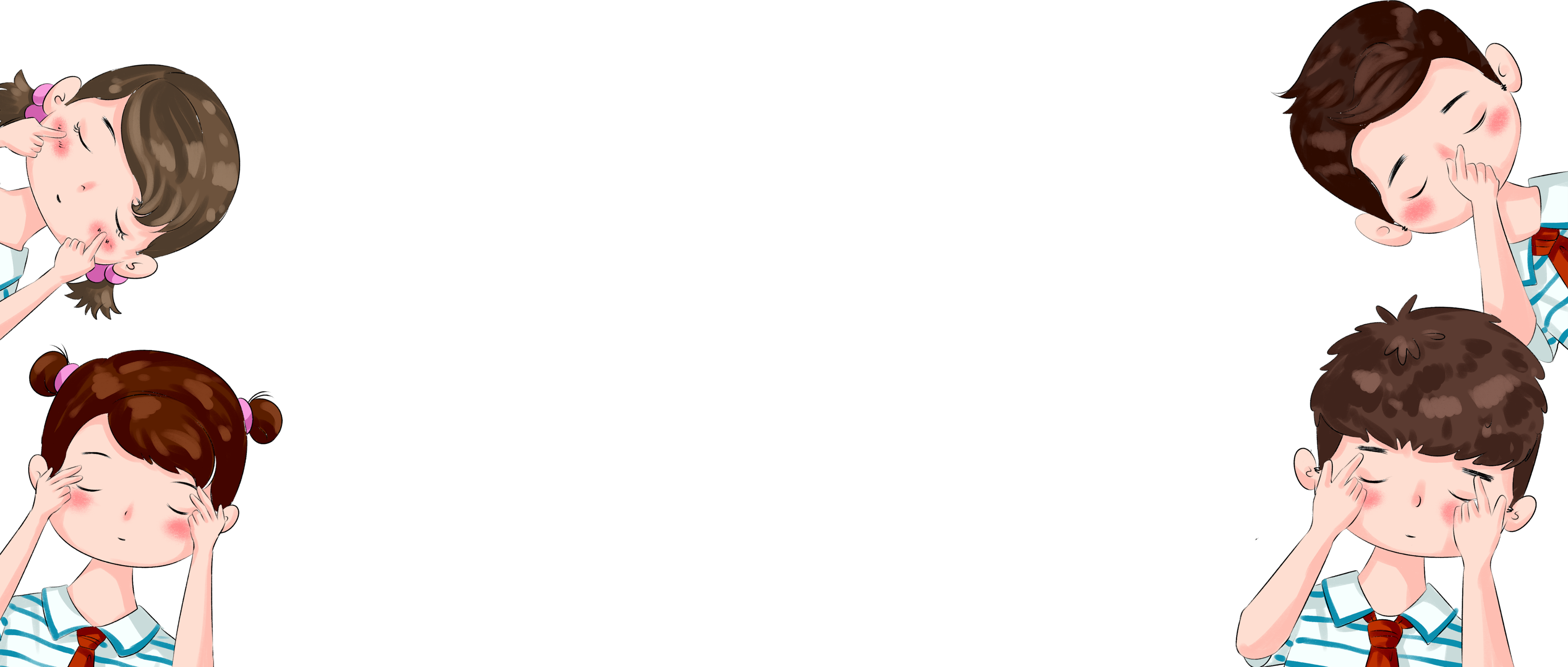 第二章节
近视的原因
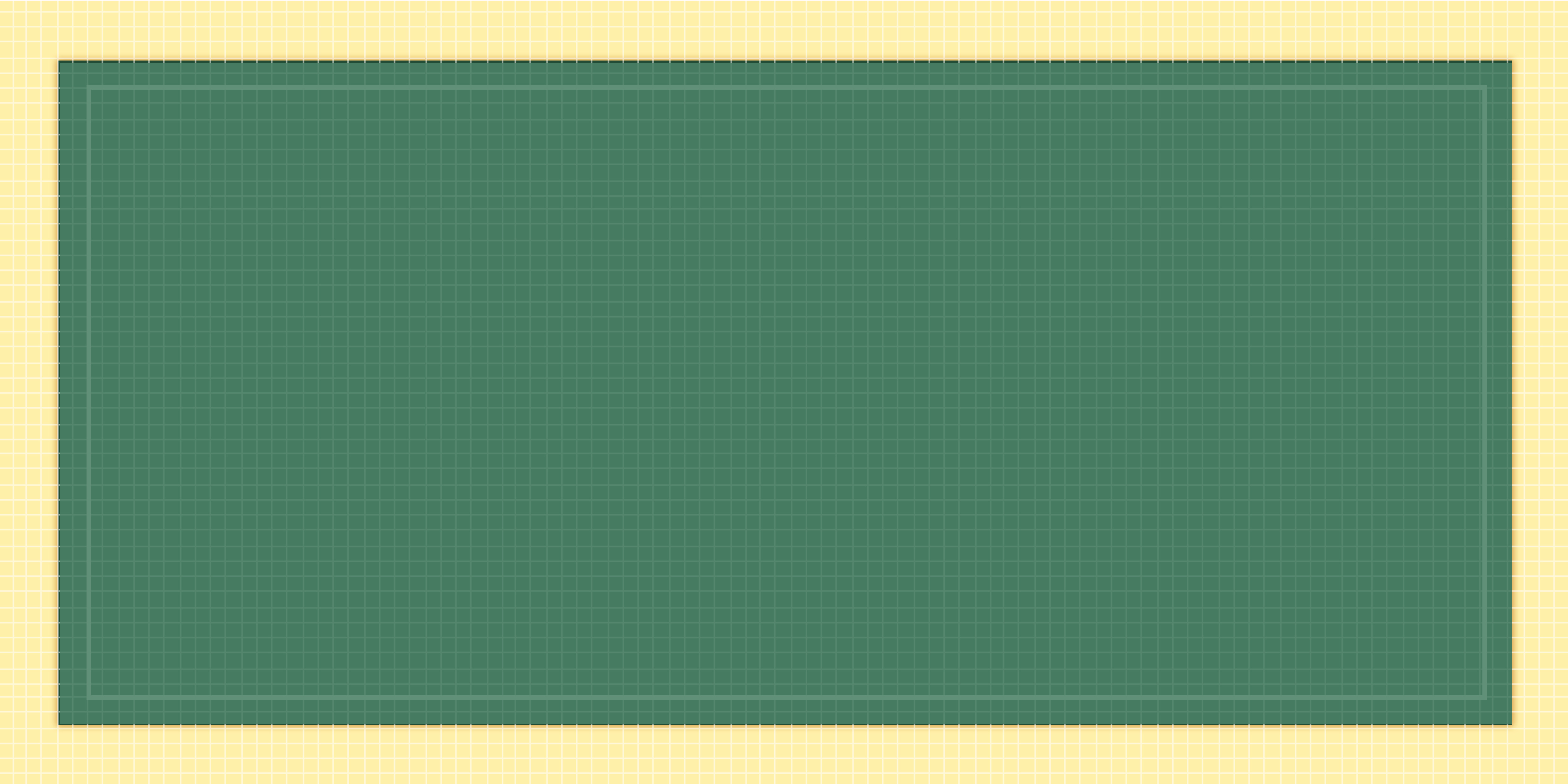 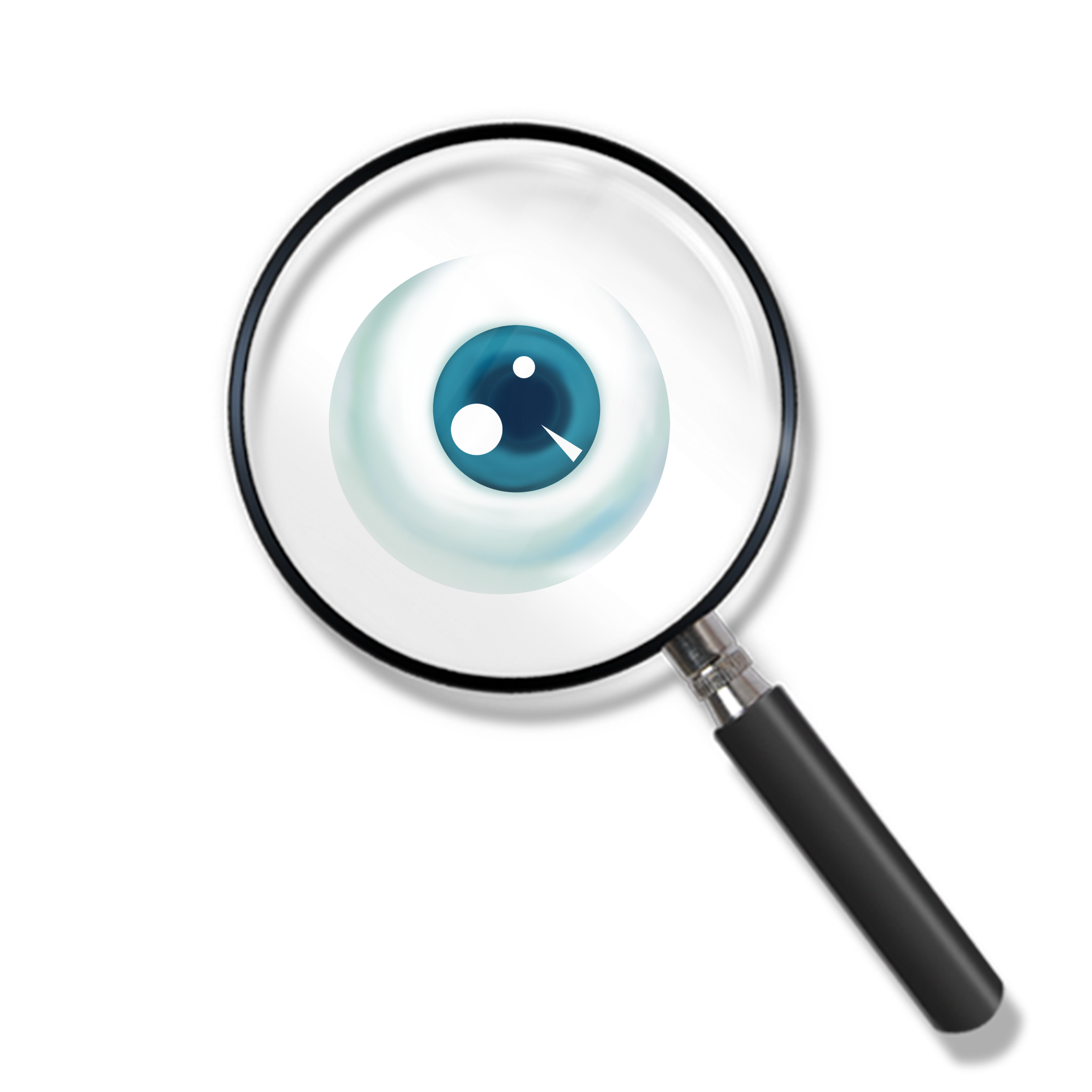 近视的原因
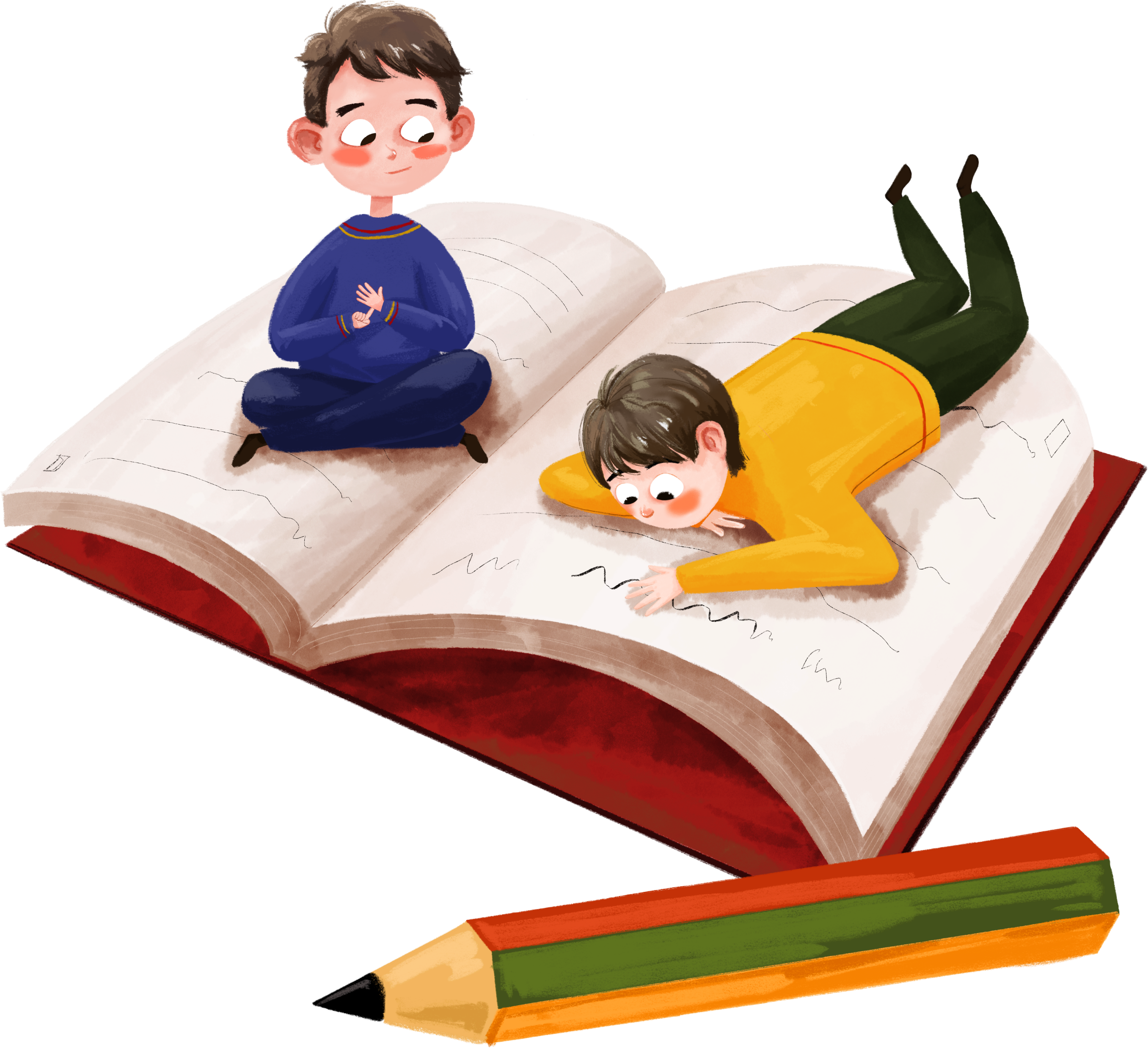 做的姿势不正确
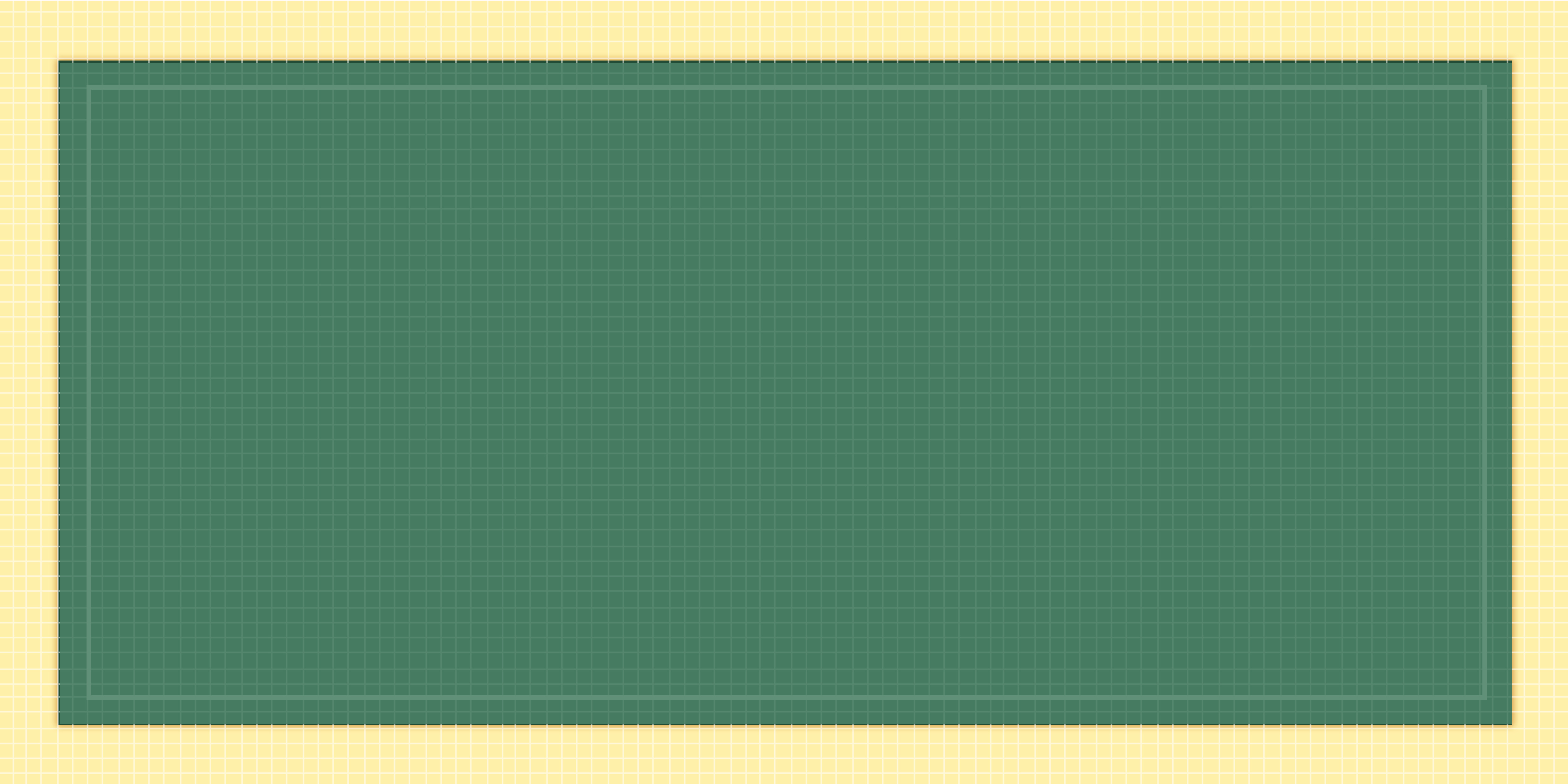 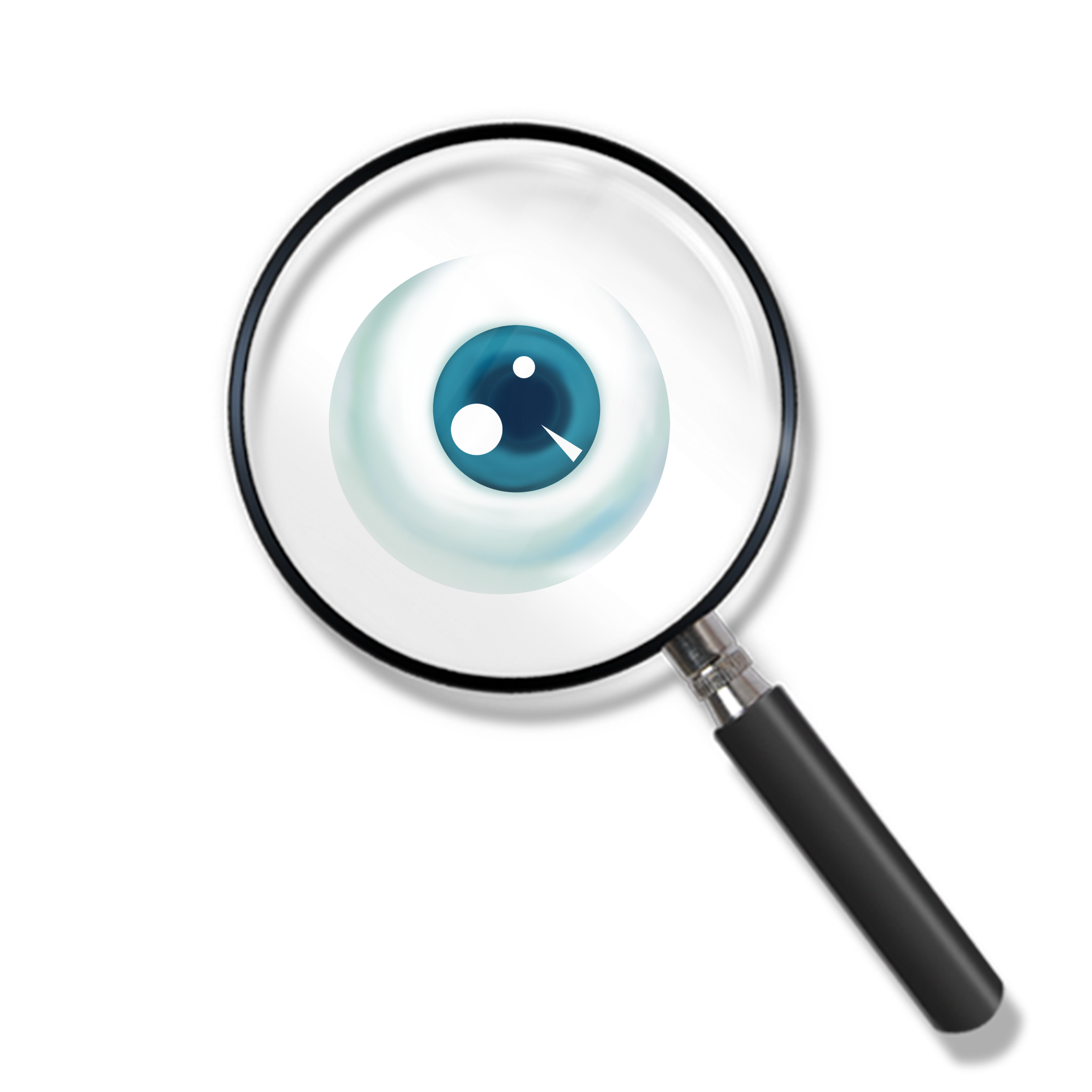 近视的原因
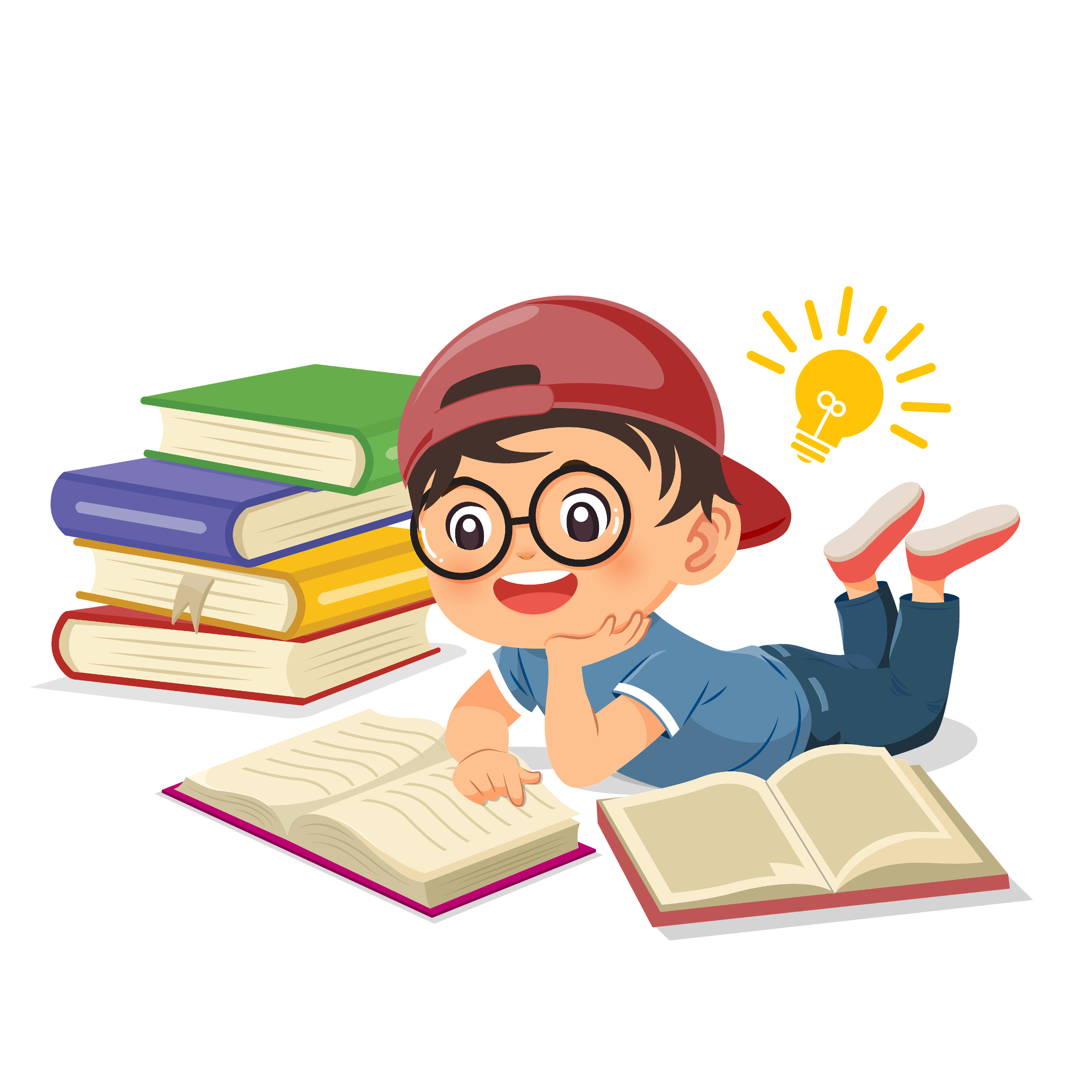 躺床上看书
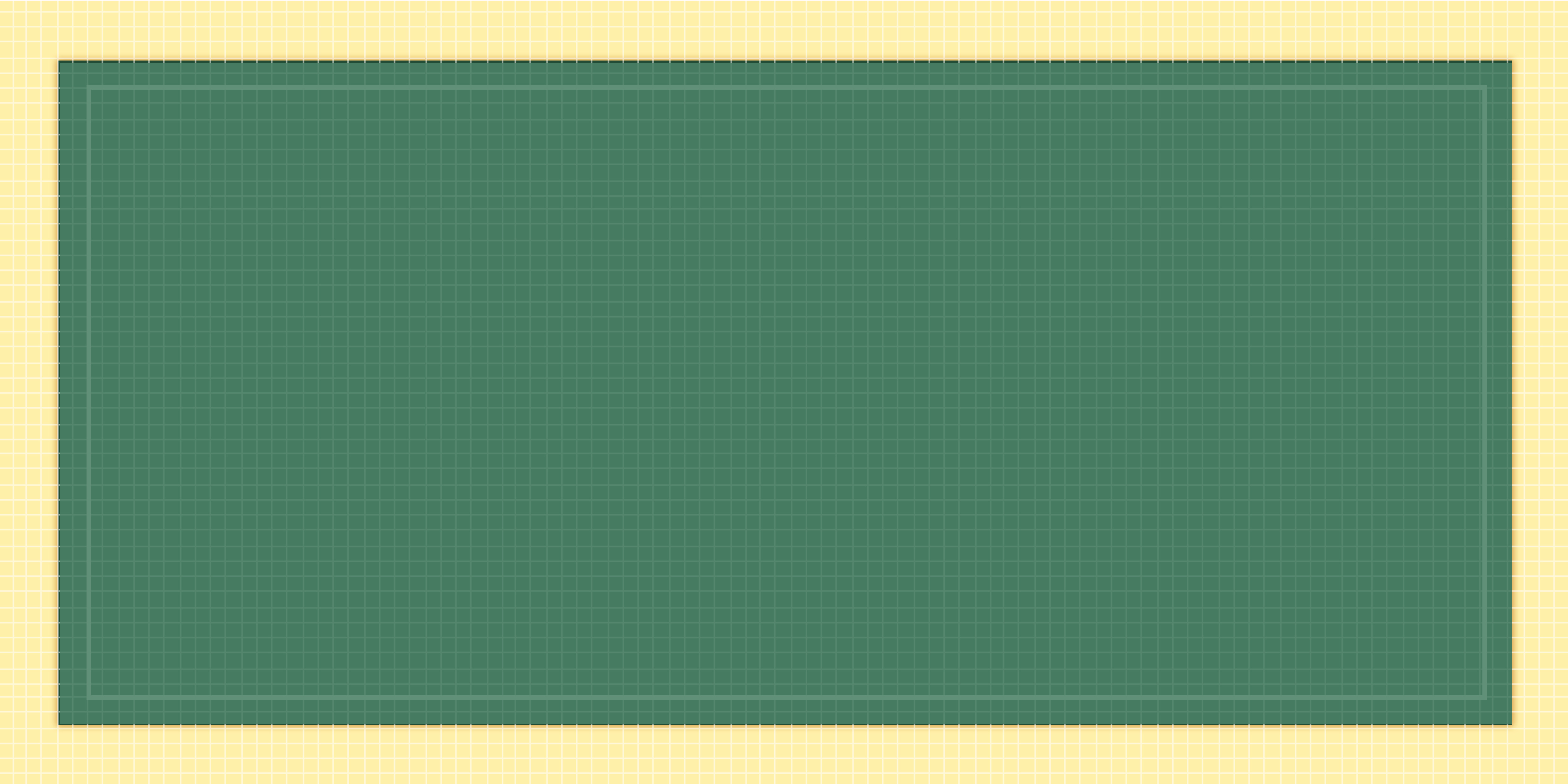 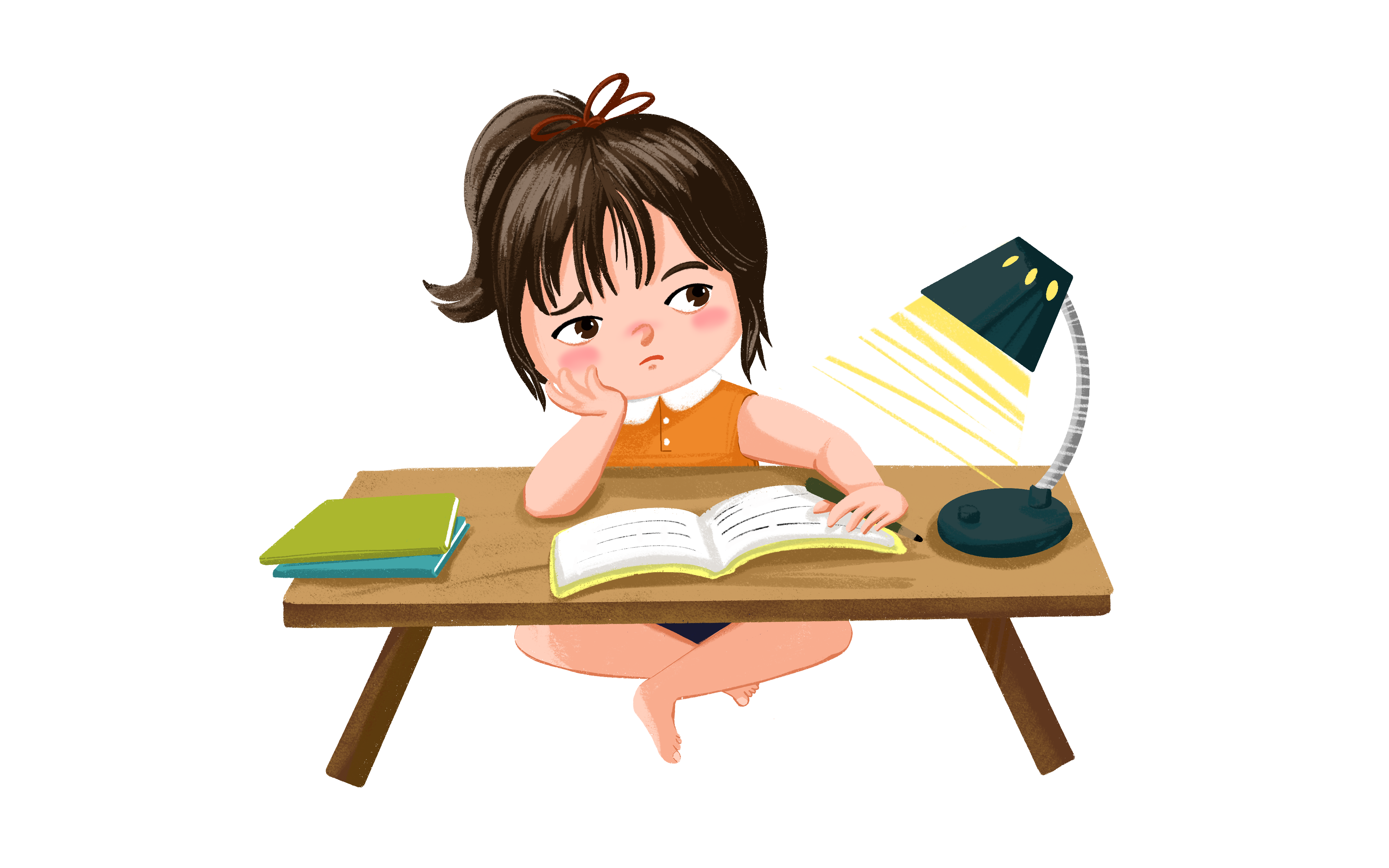 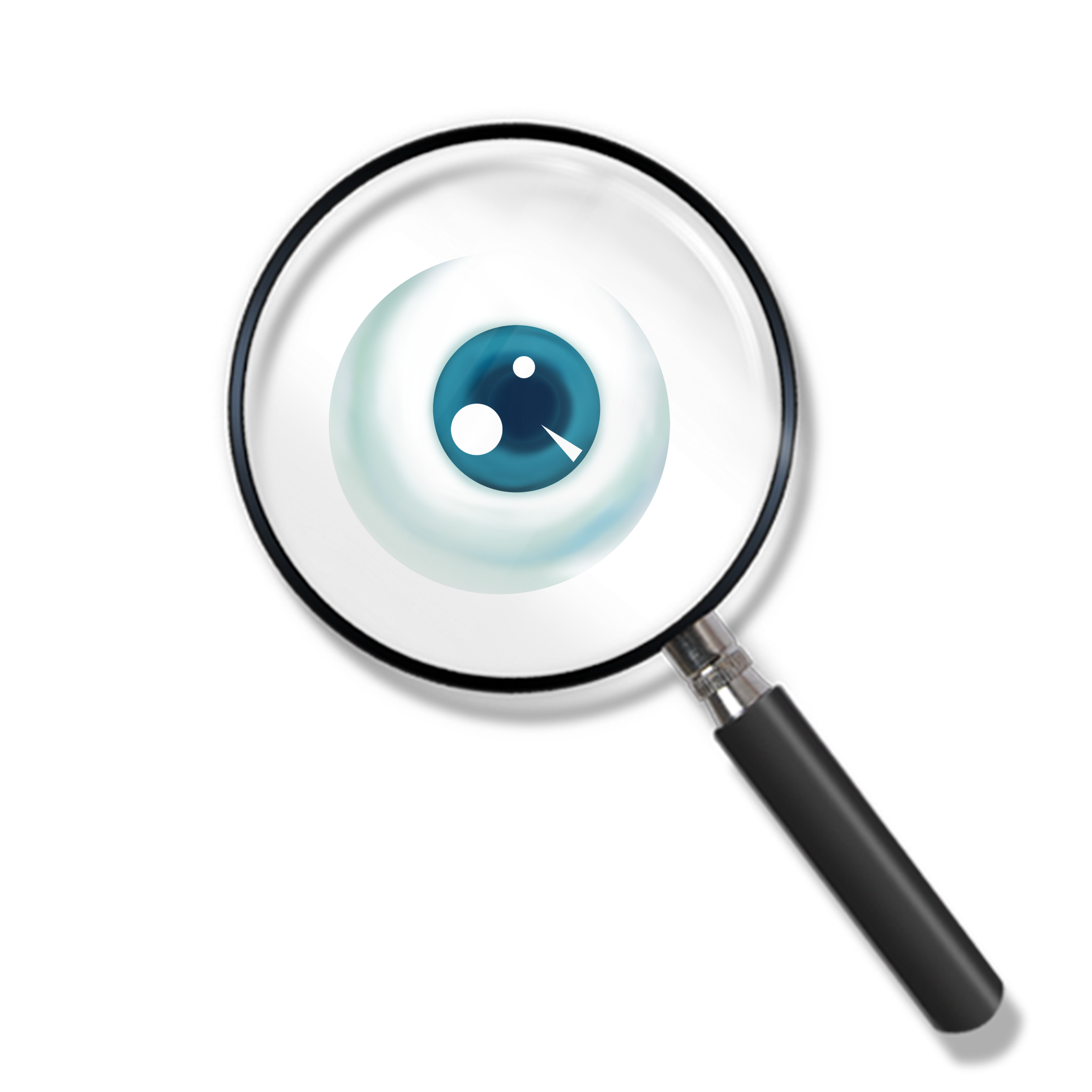 近视的原因
弱光下看书
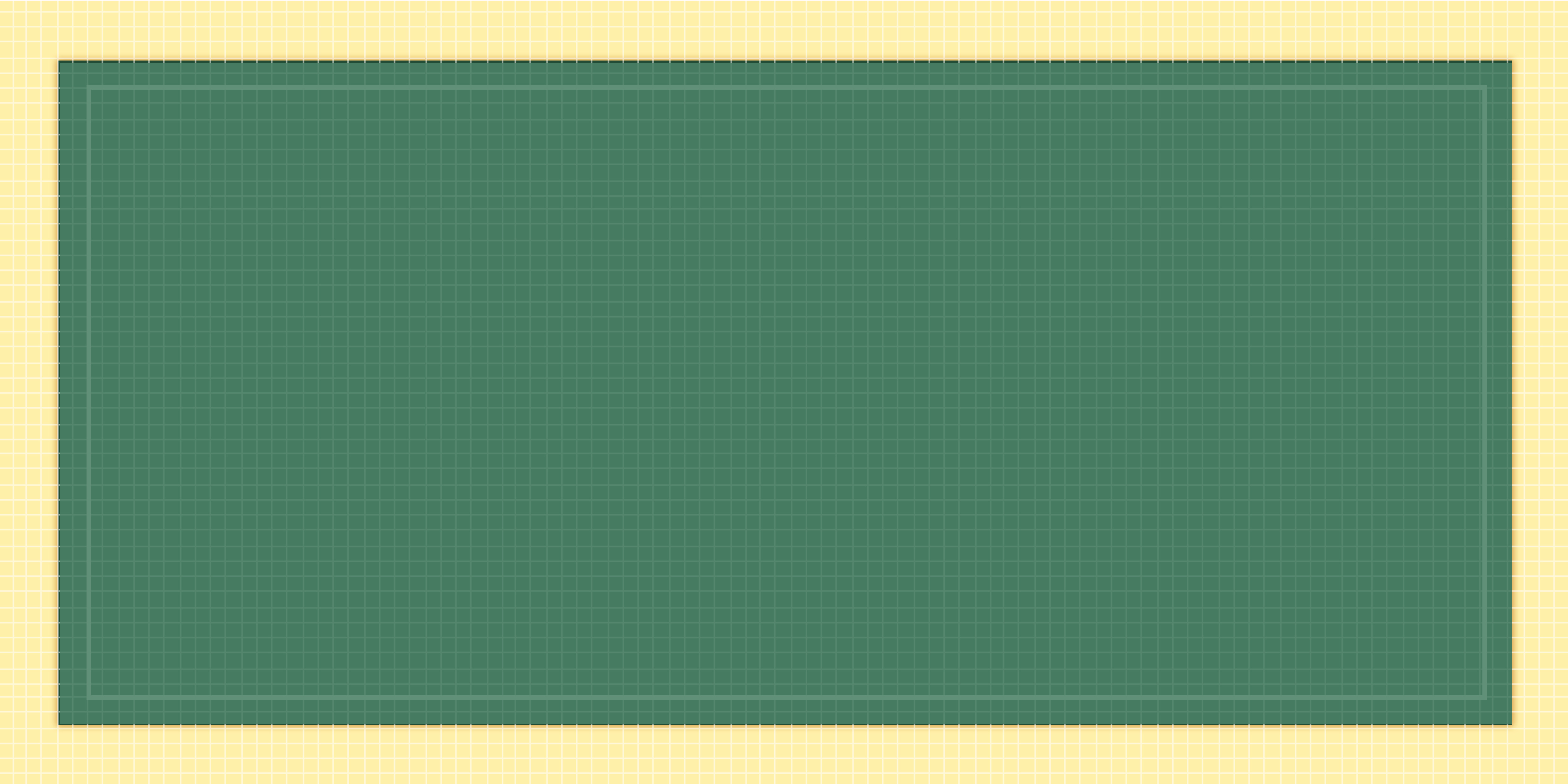 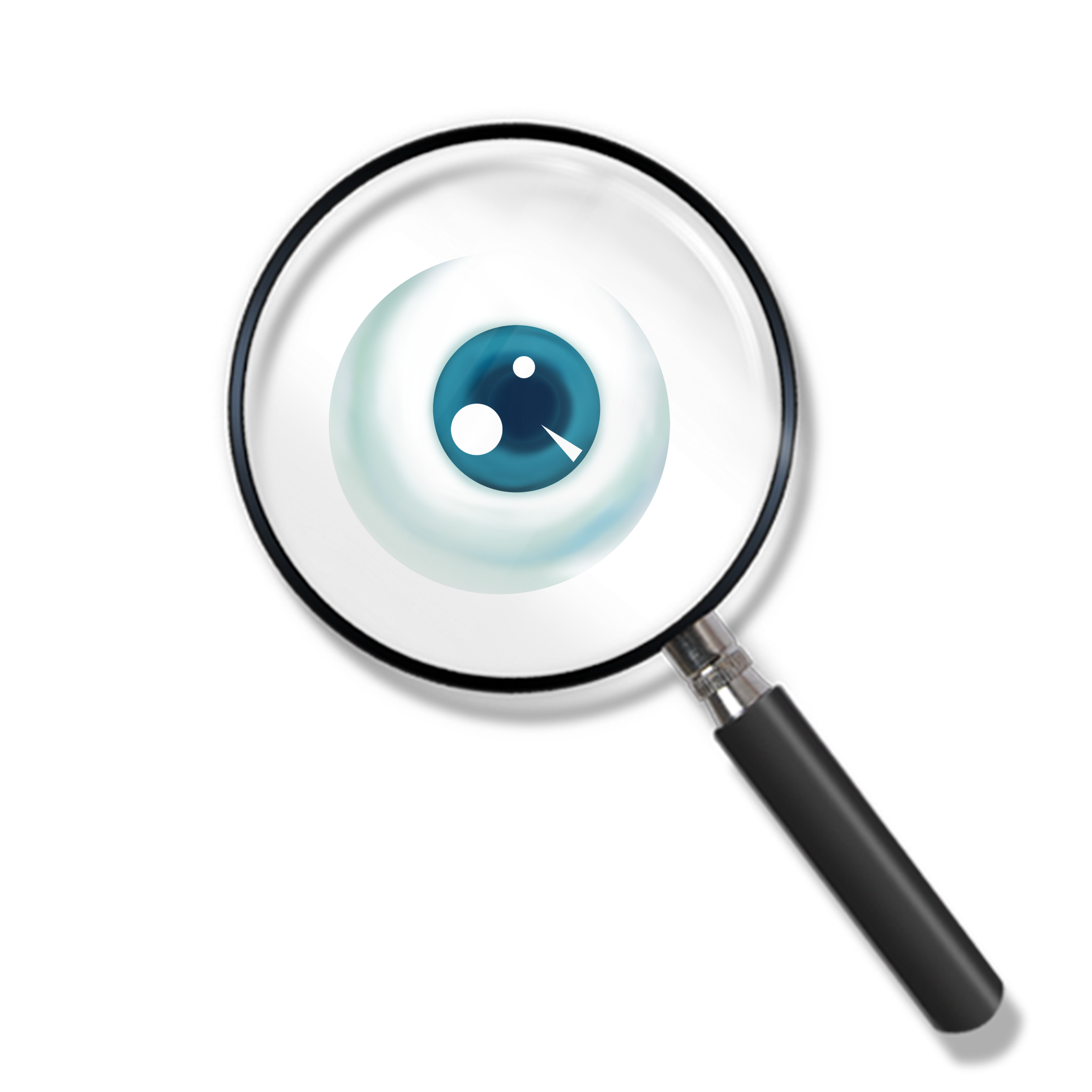 近视的原因
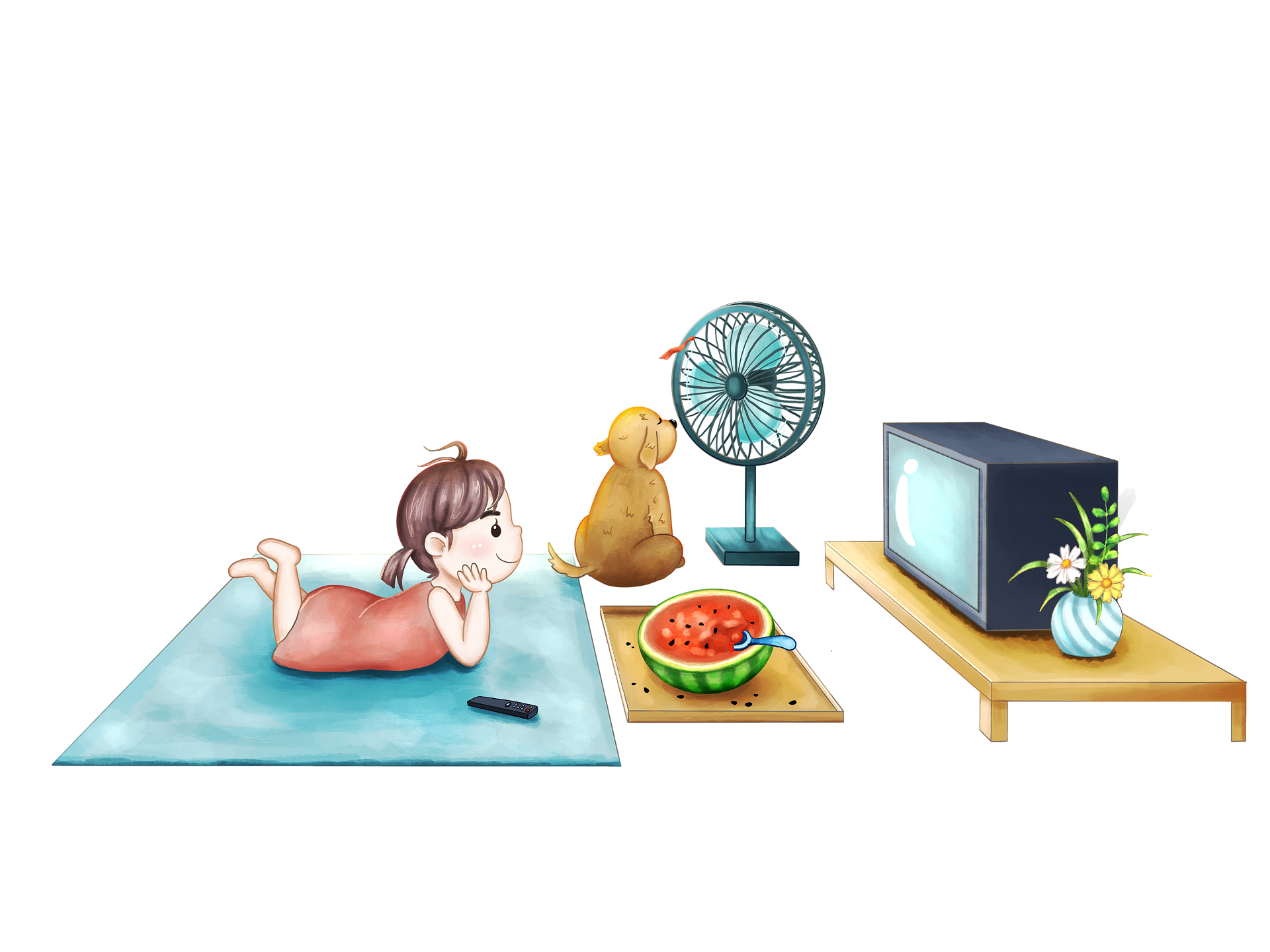 近距离看电视
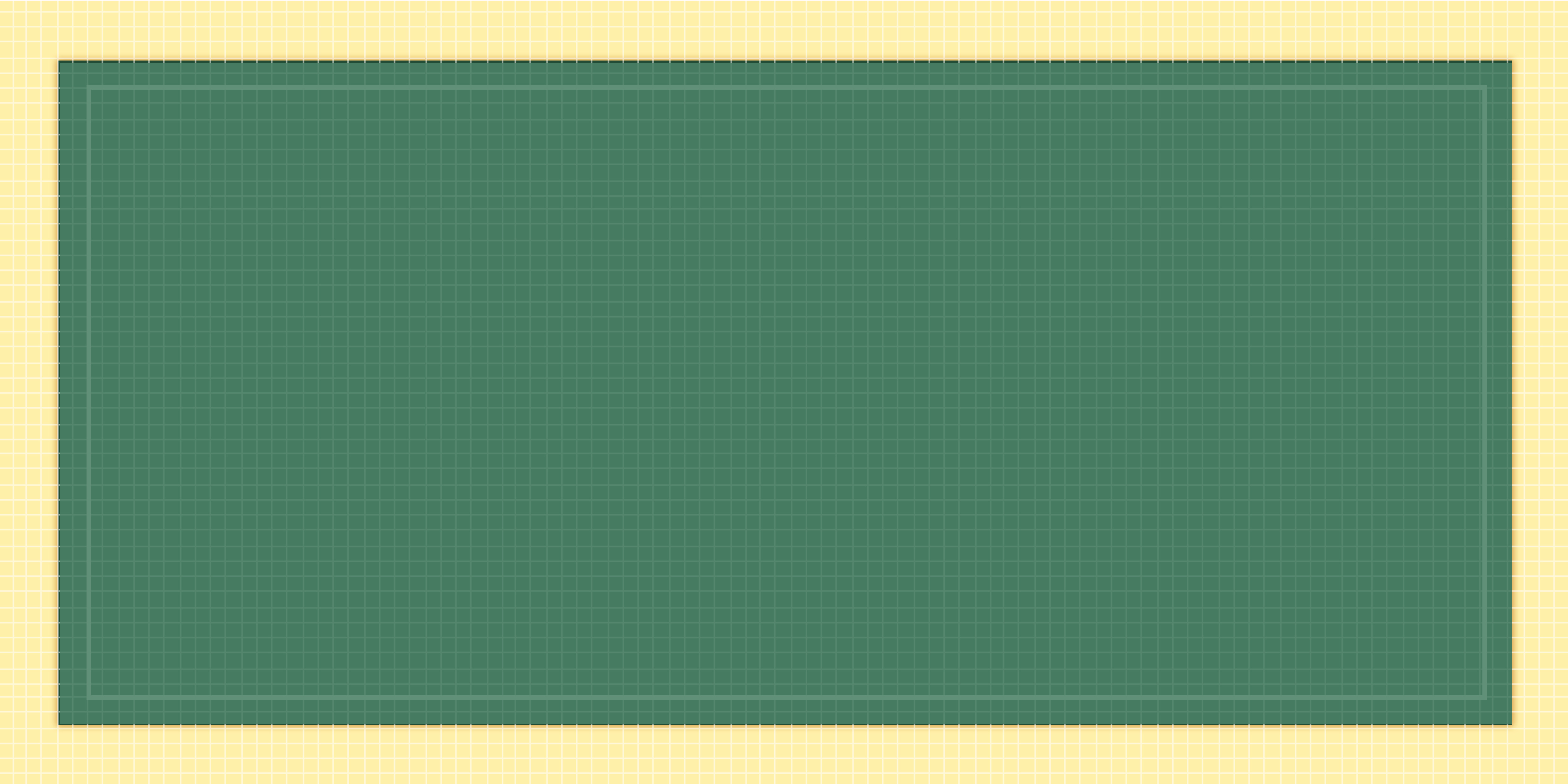 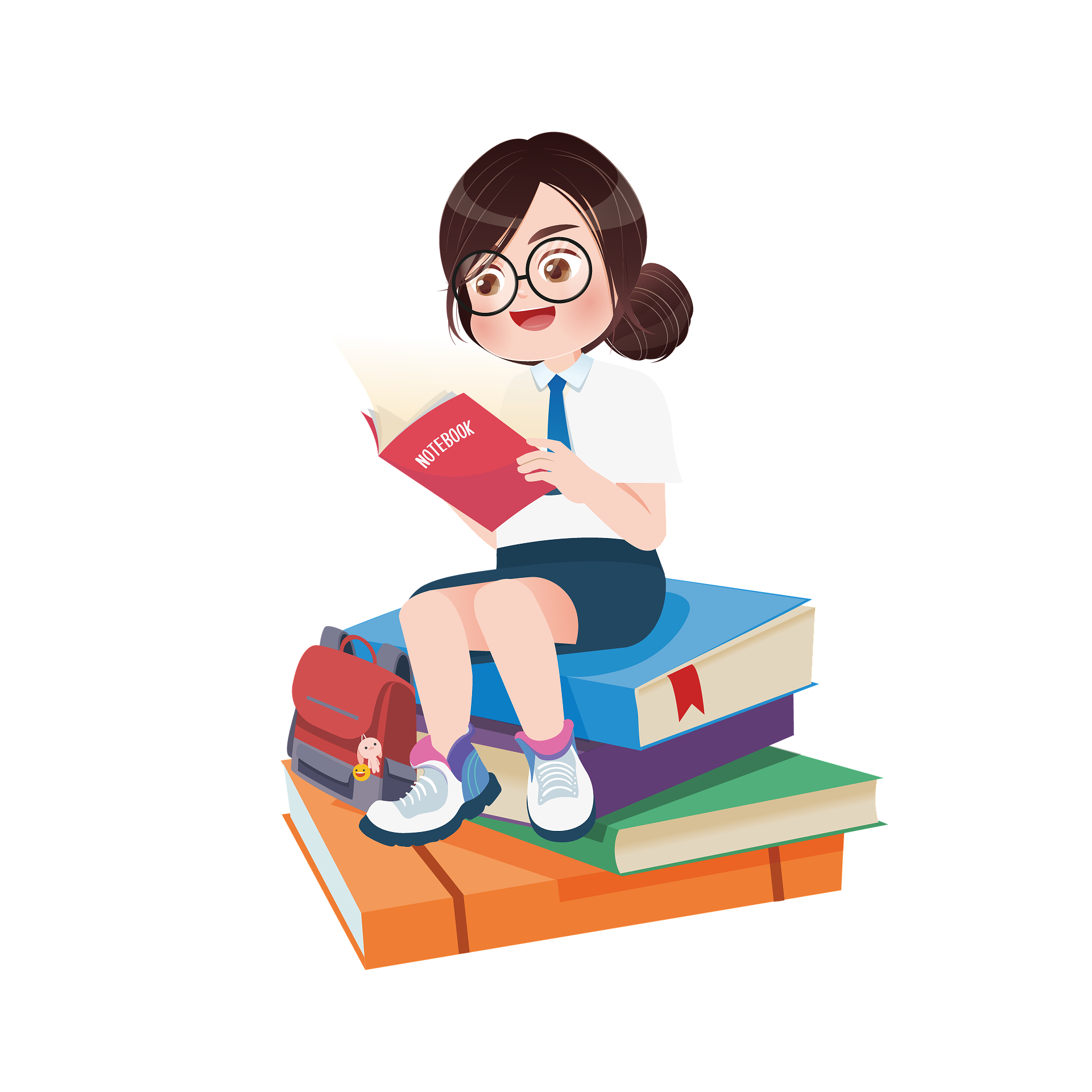 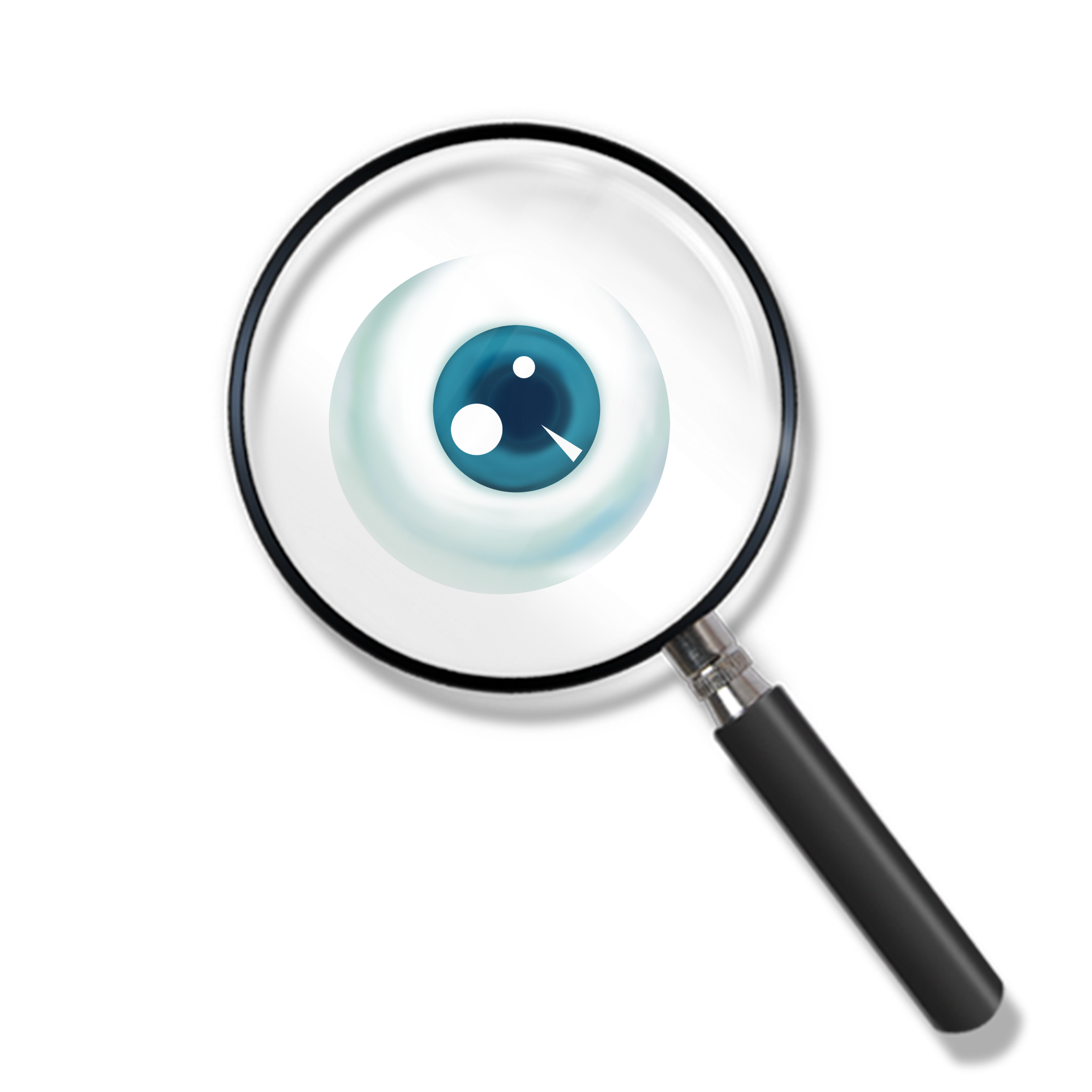 近视的原因
在车上看书
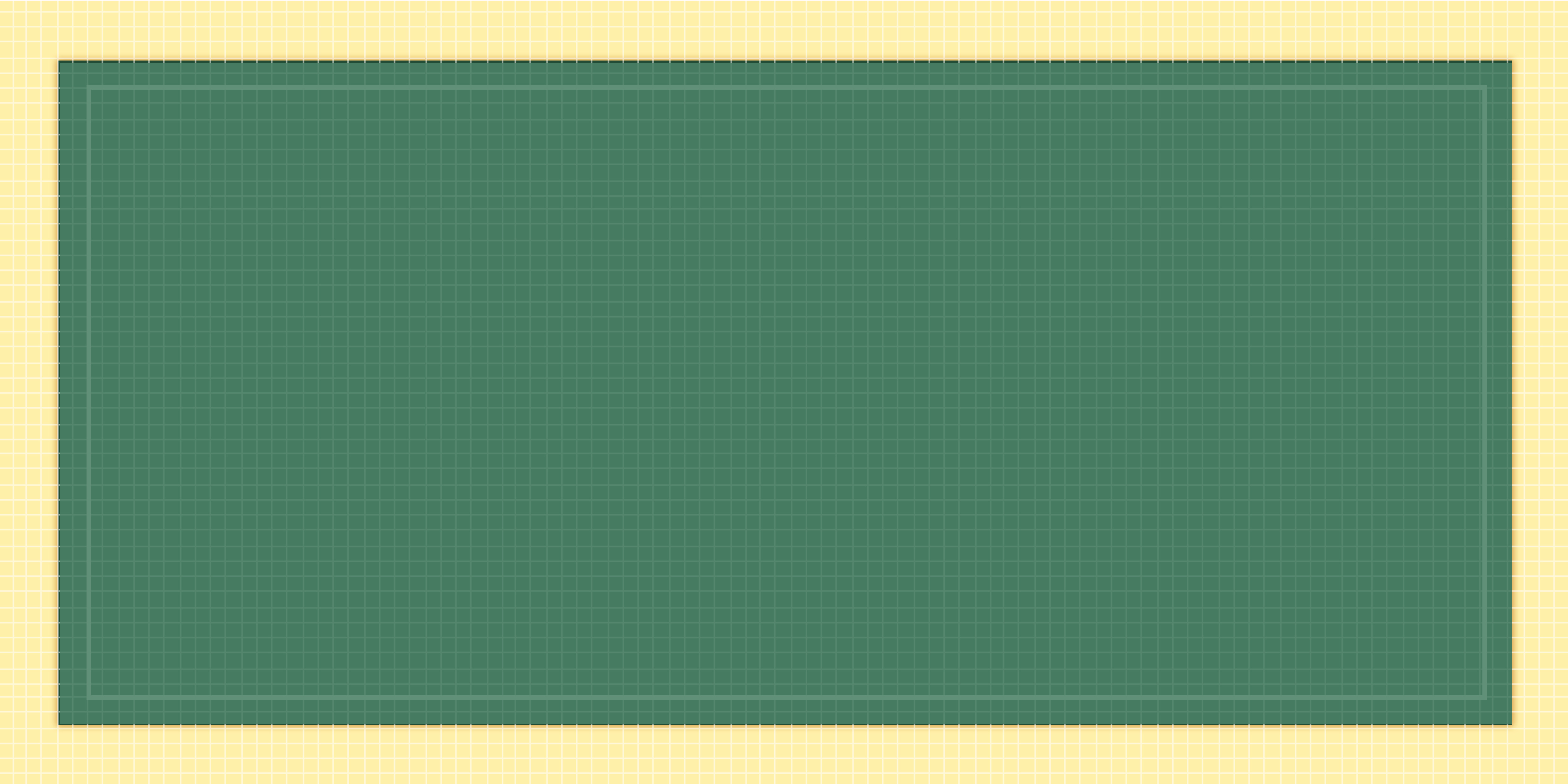 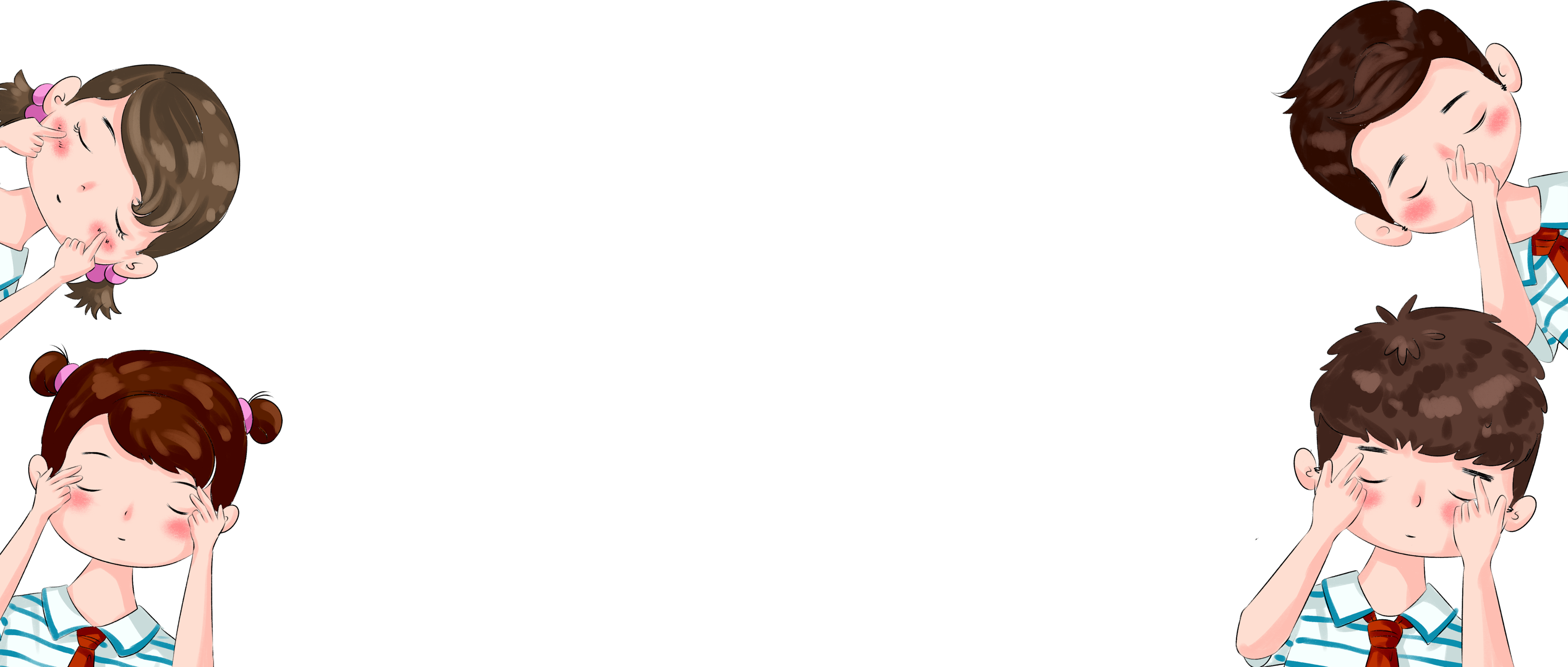 第三章节
保护眼睛“六不要”
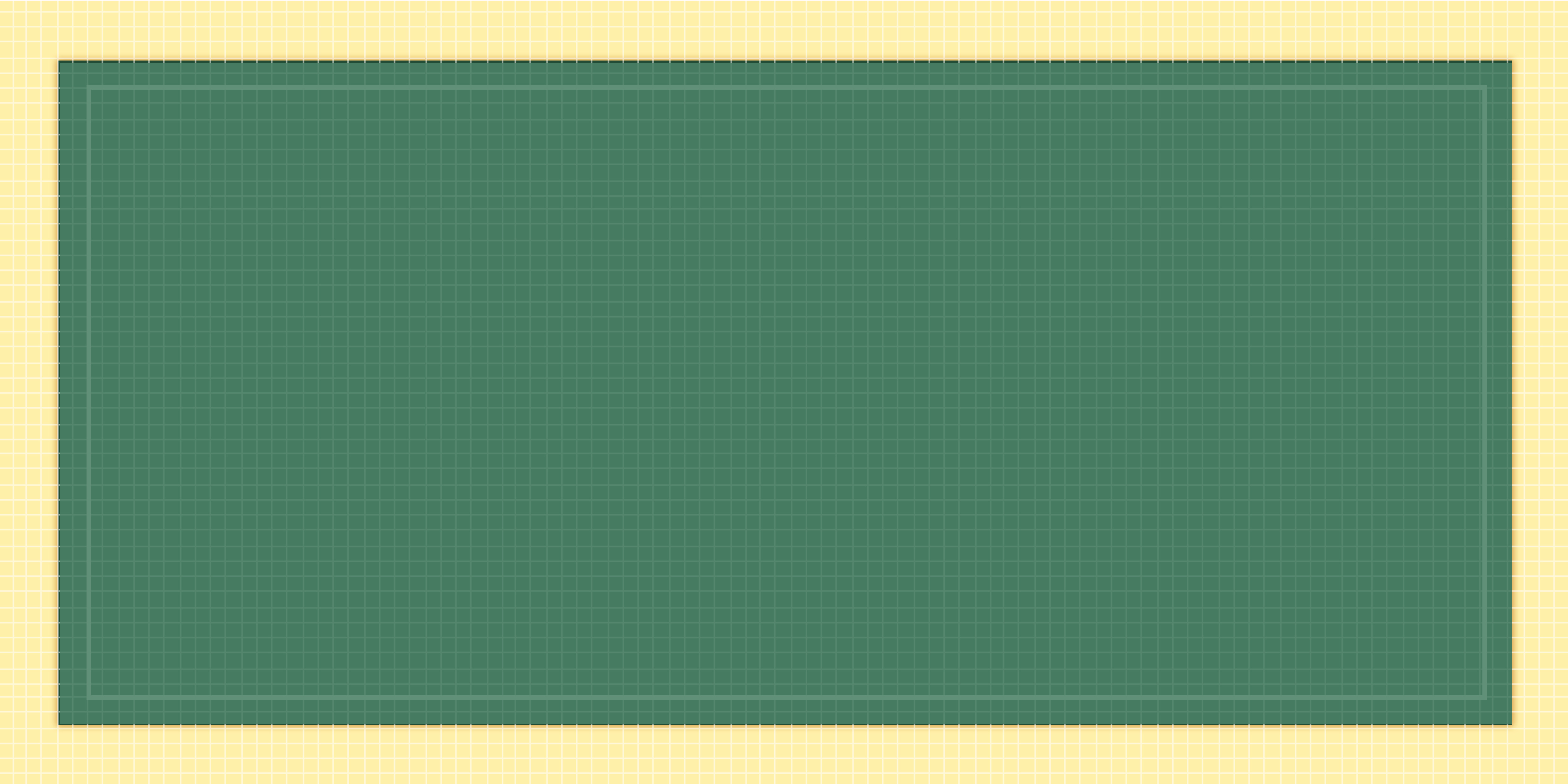 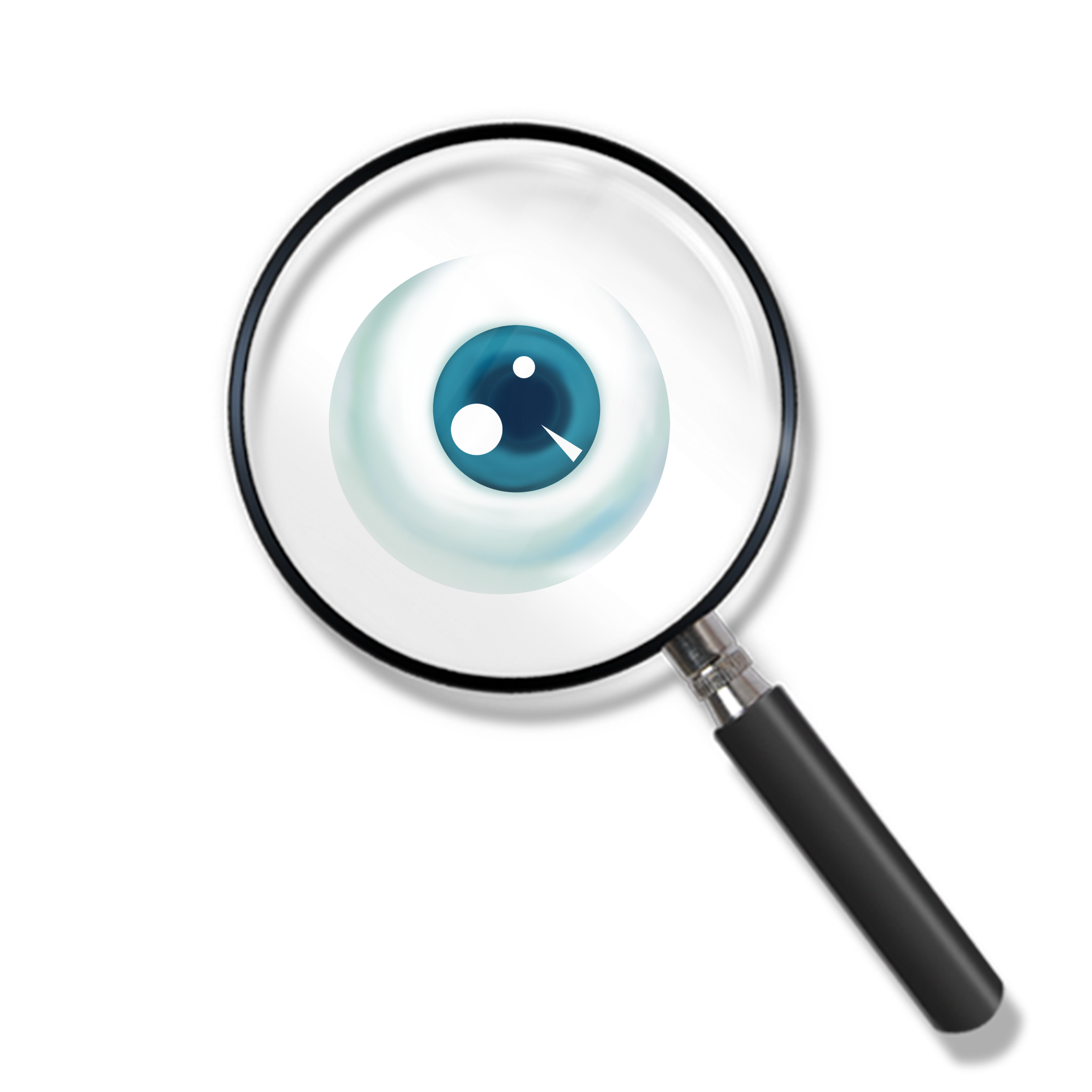 保护眼睛“六不要”
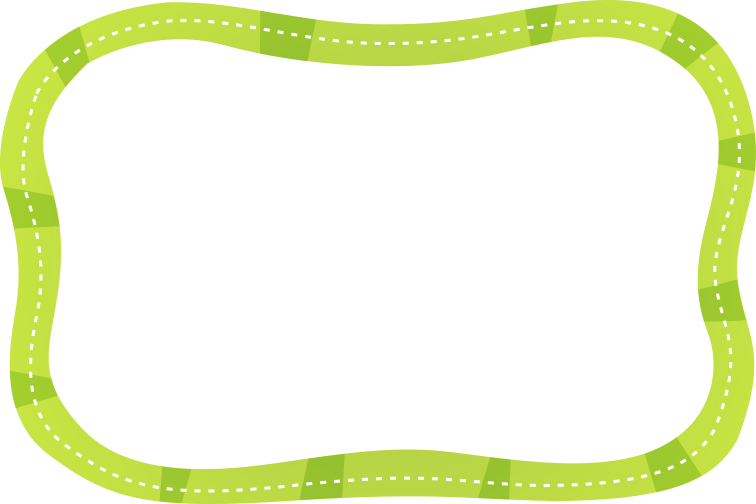 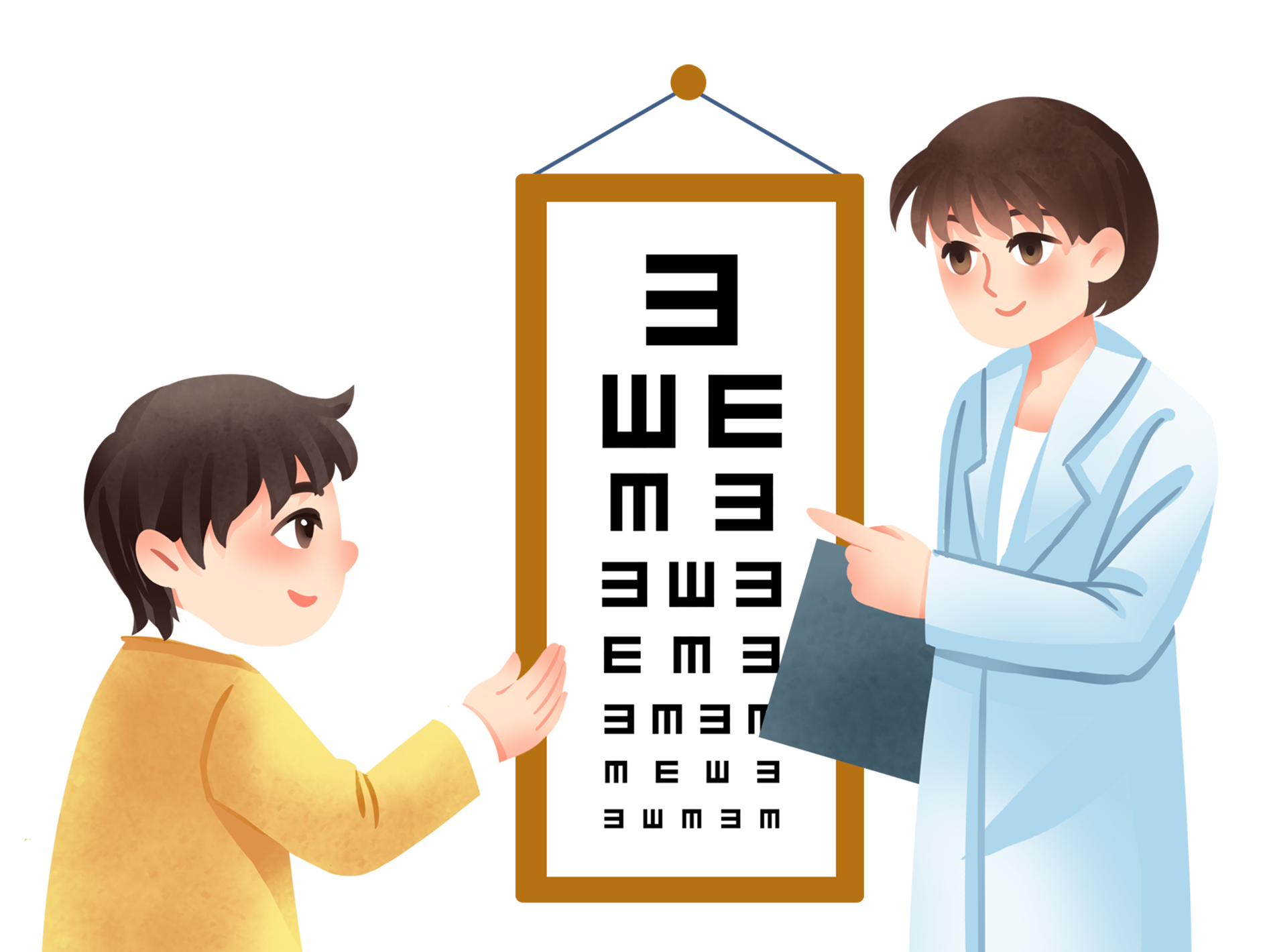 1、不要躺着看书。
2、不要走着或乘车时看书。
3、不要在暗弱的光线或直射的阳光下看书。
4、不要歪着头写字。
5、不要长时间近距离看电视和长时间玩电子游戏。
6、不要长时间看书写字。
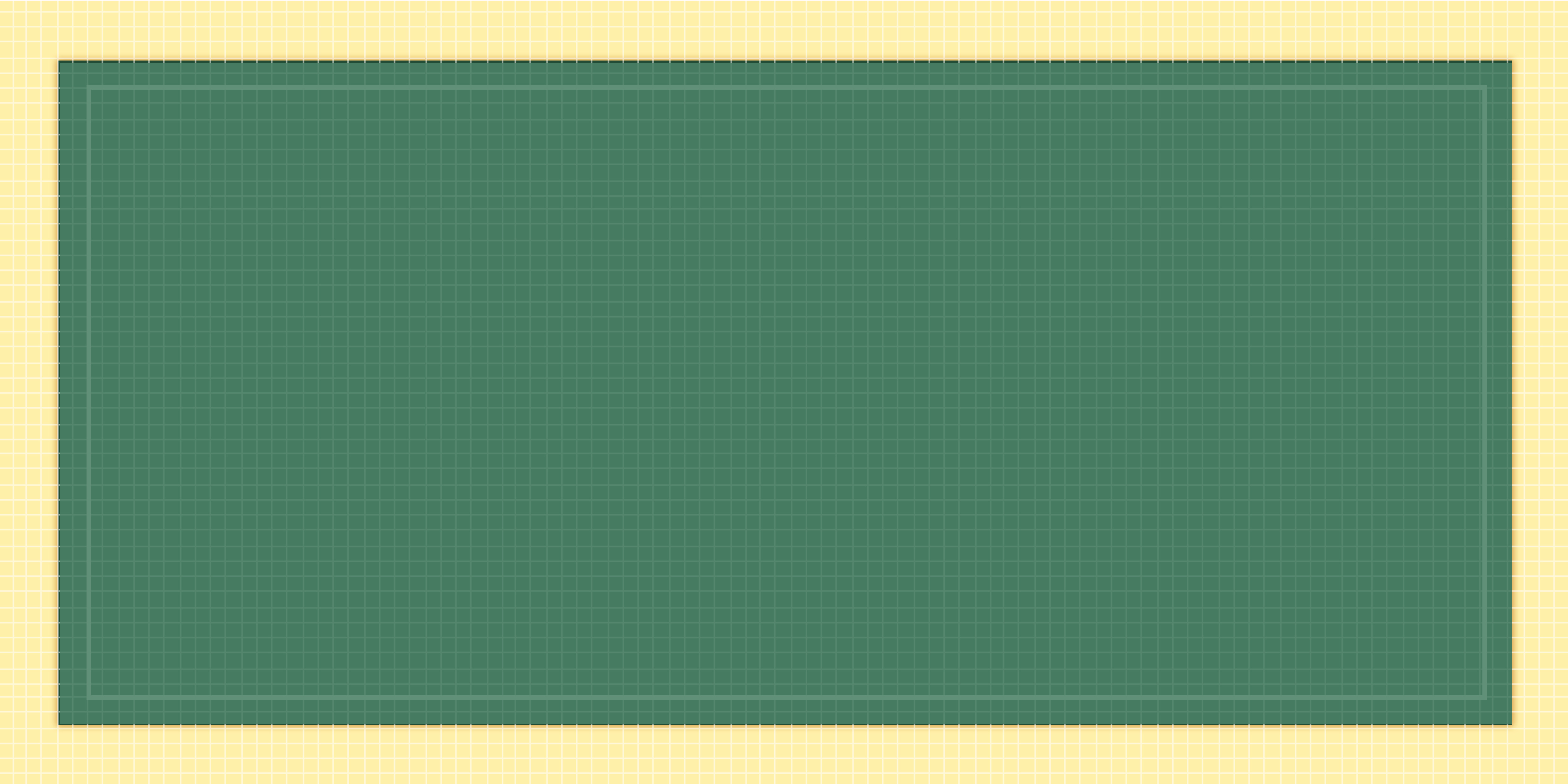 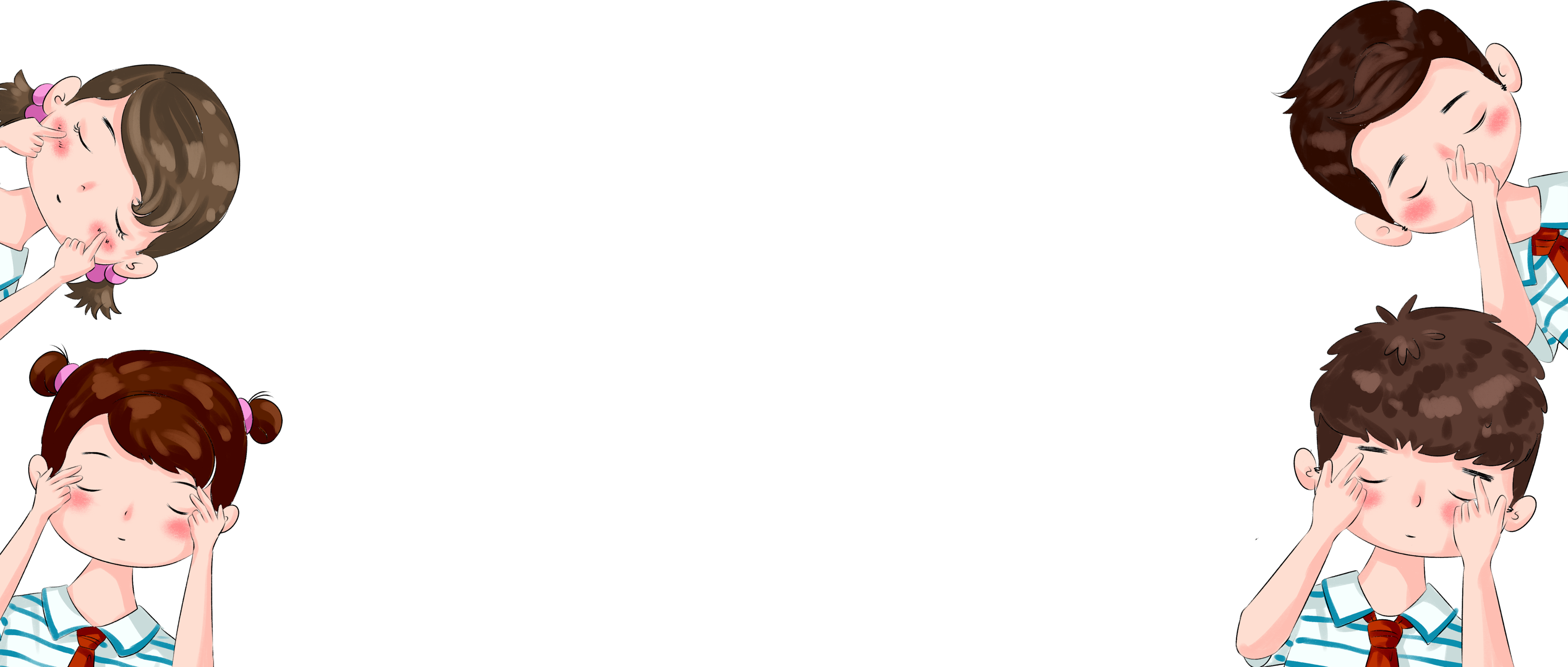 第四章节
生活的注意事项
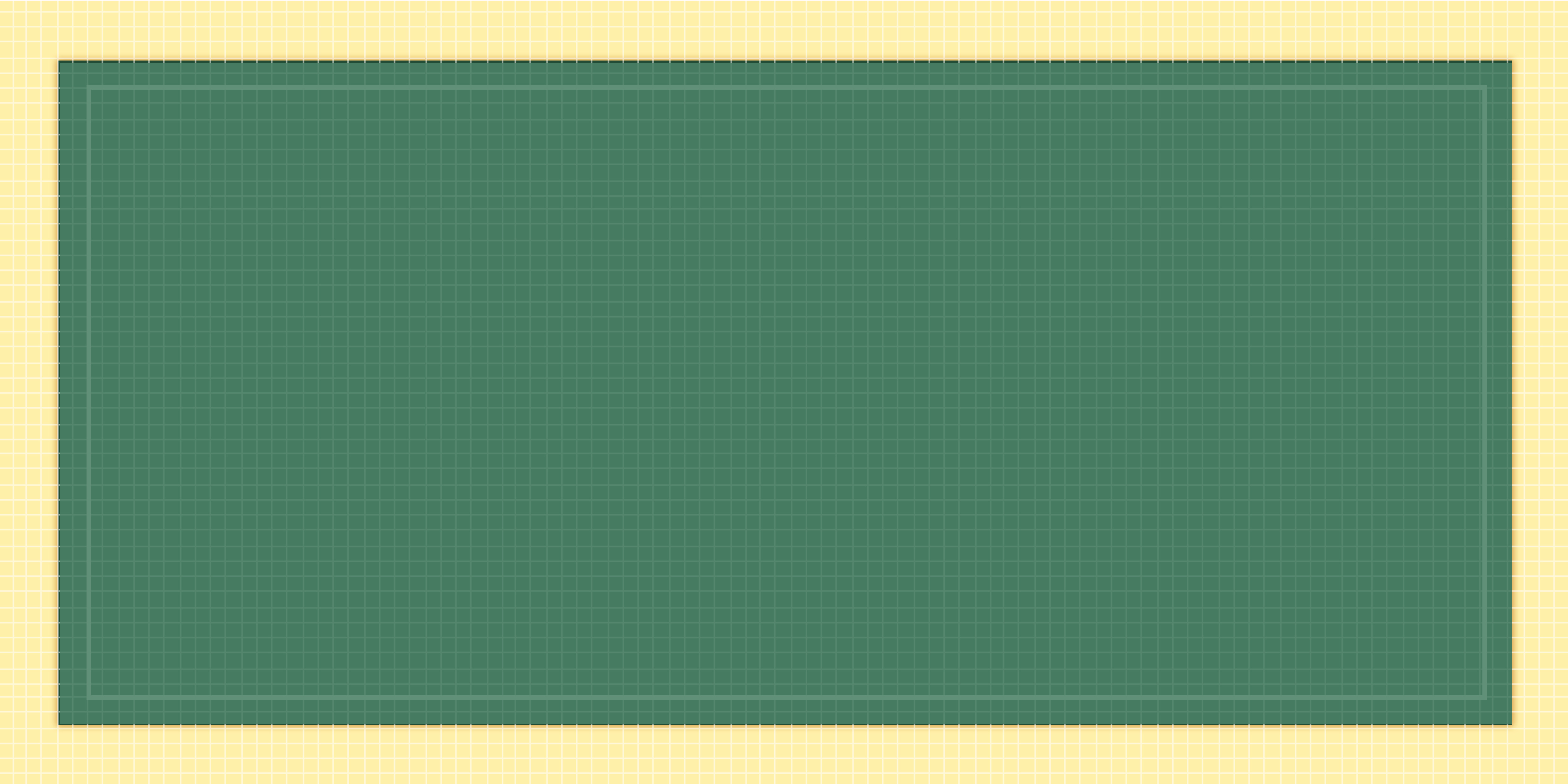 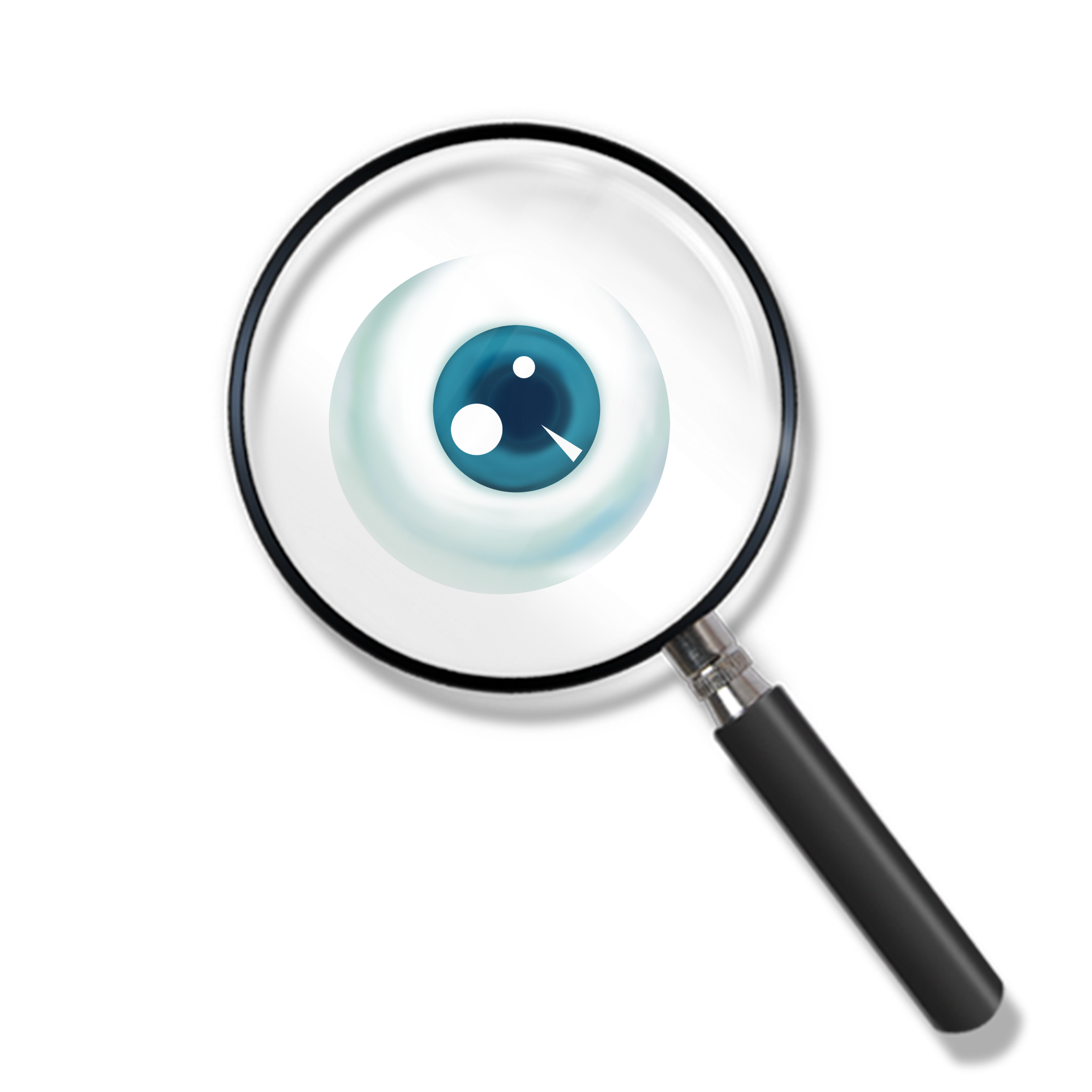 生活的注意事项
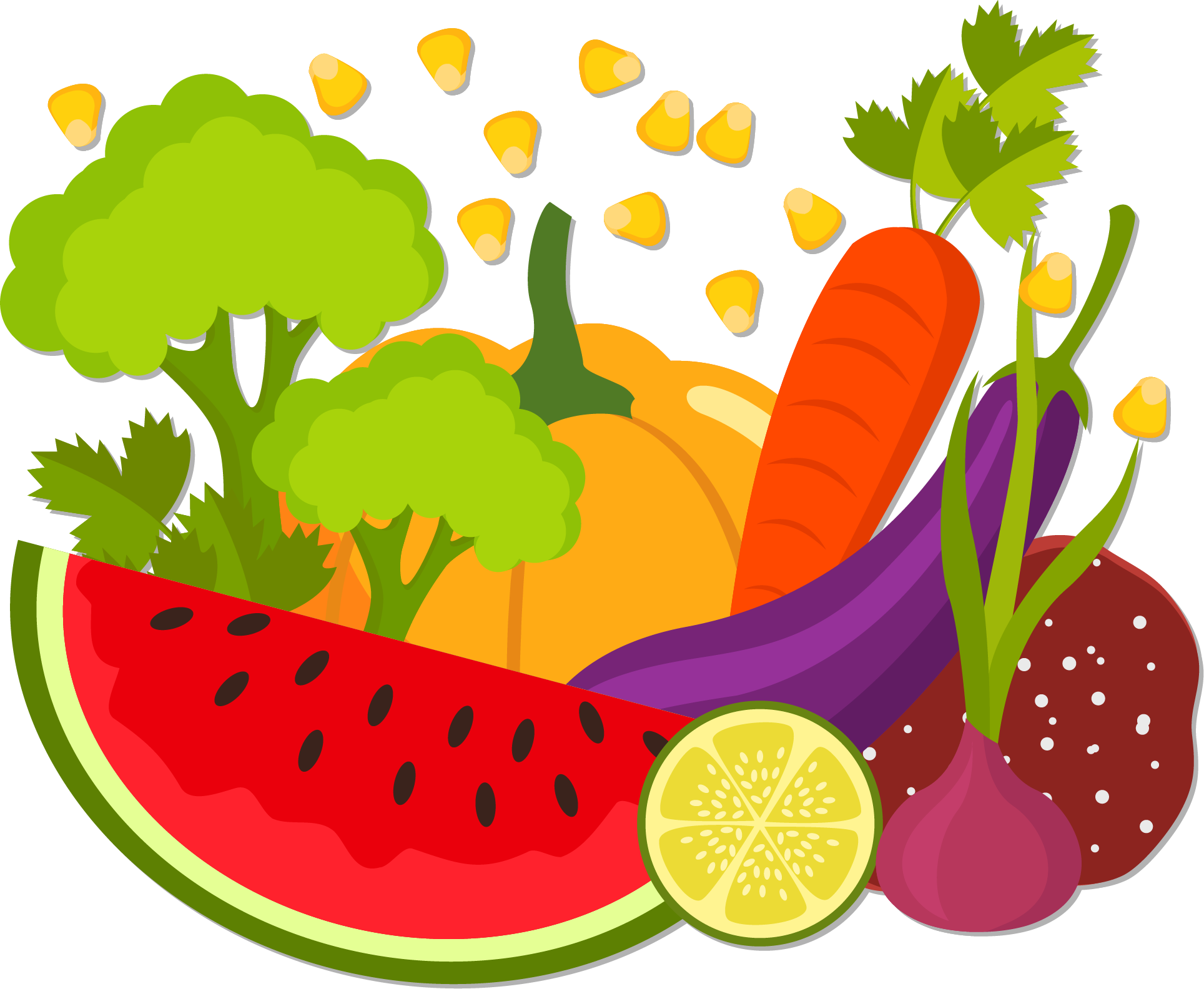 为了预防视力，平时可多吃一些含维生素A的食物，如鸡蛋、猪肝等，或多吃些蔬菜和水果，胡萝卜、桔子、豆芽等，对保护视力有一定的作用。
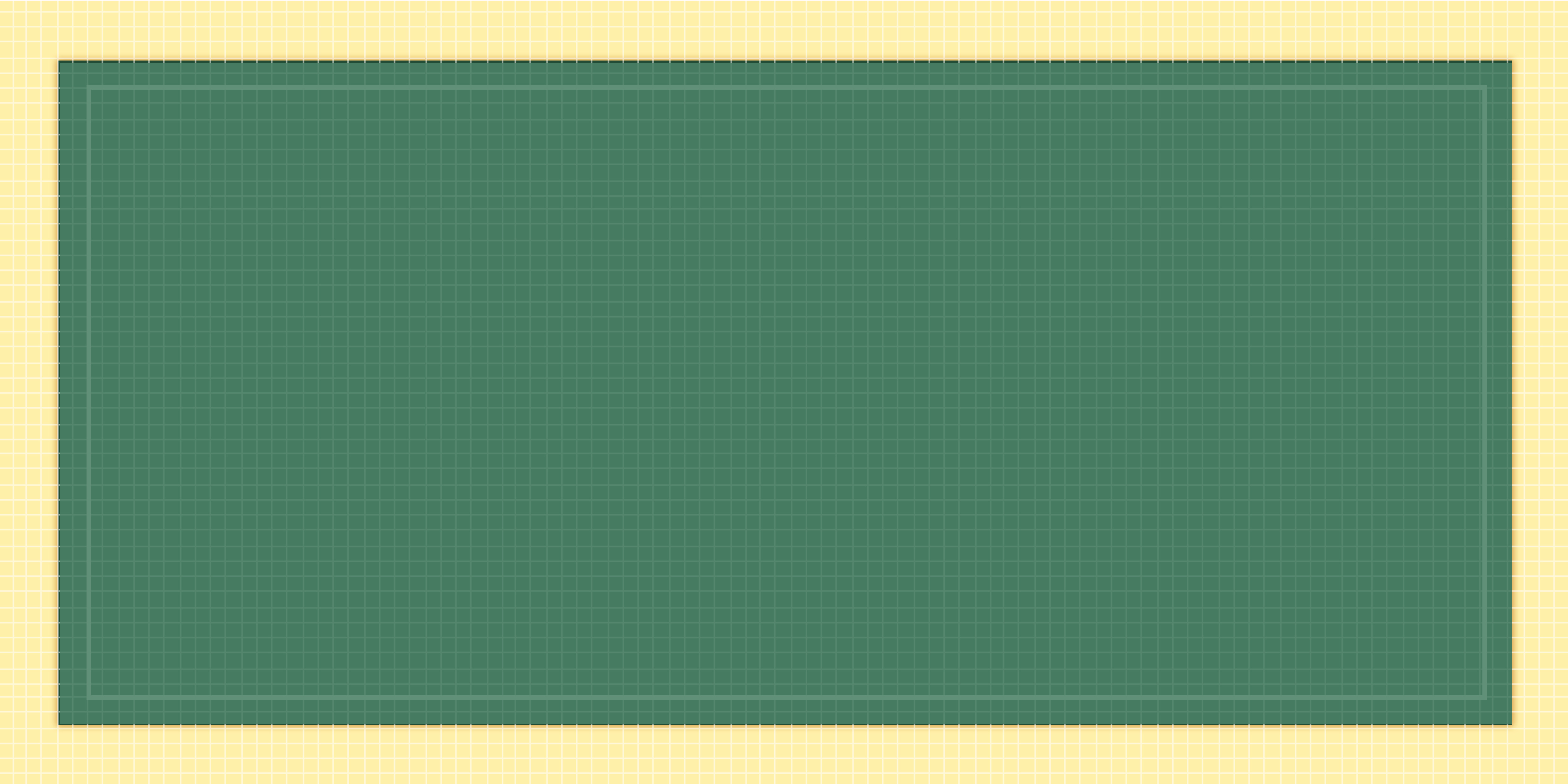 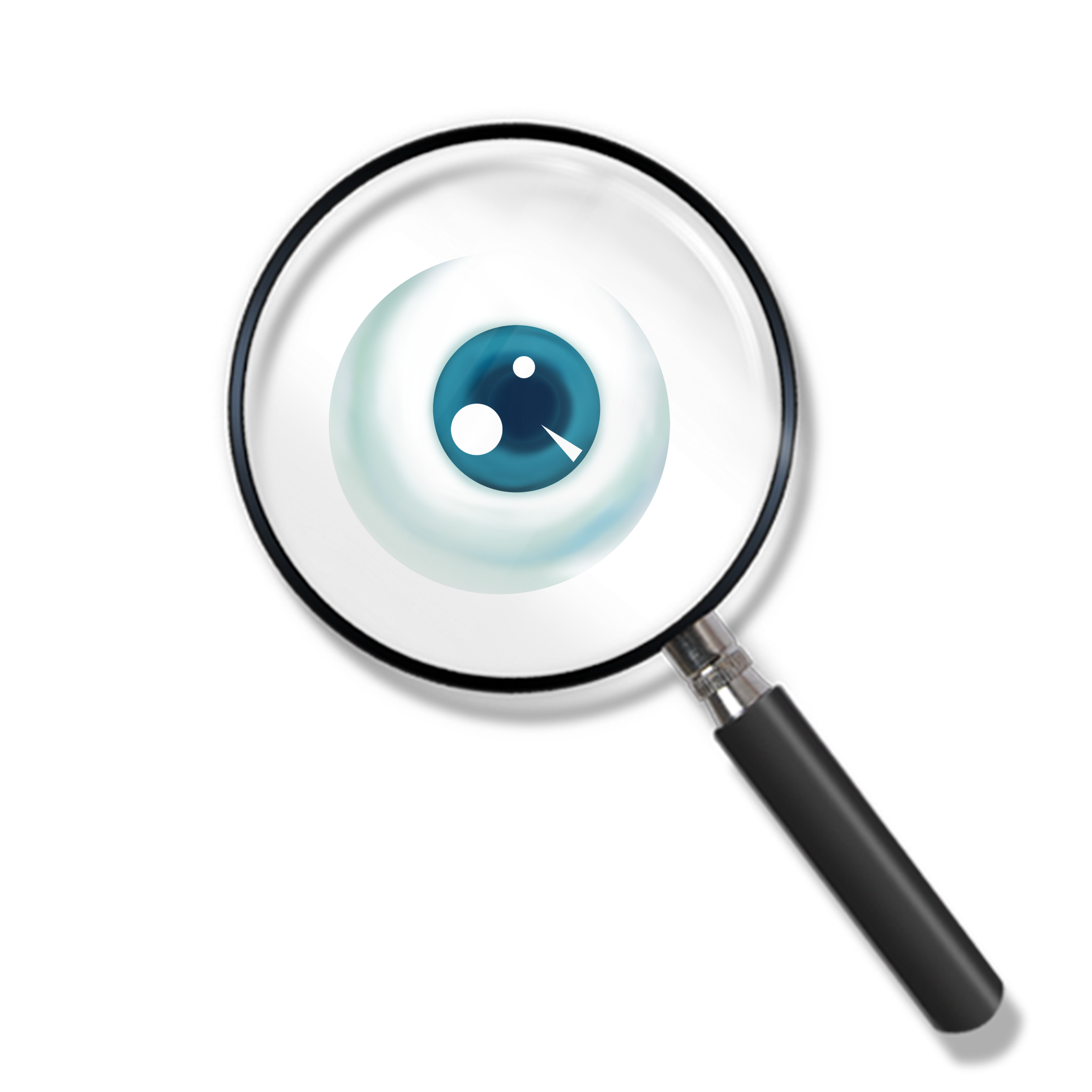 生活的注意事项
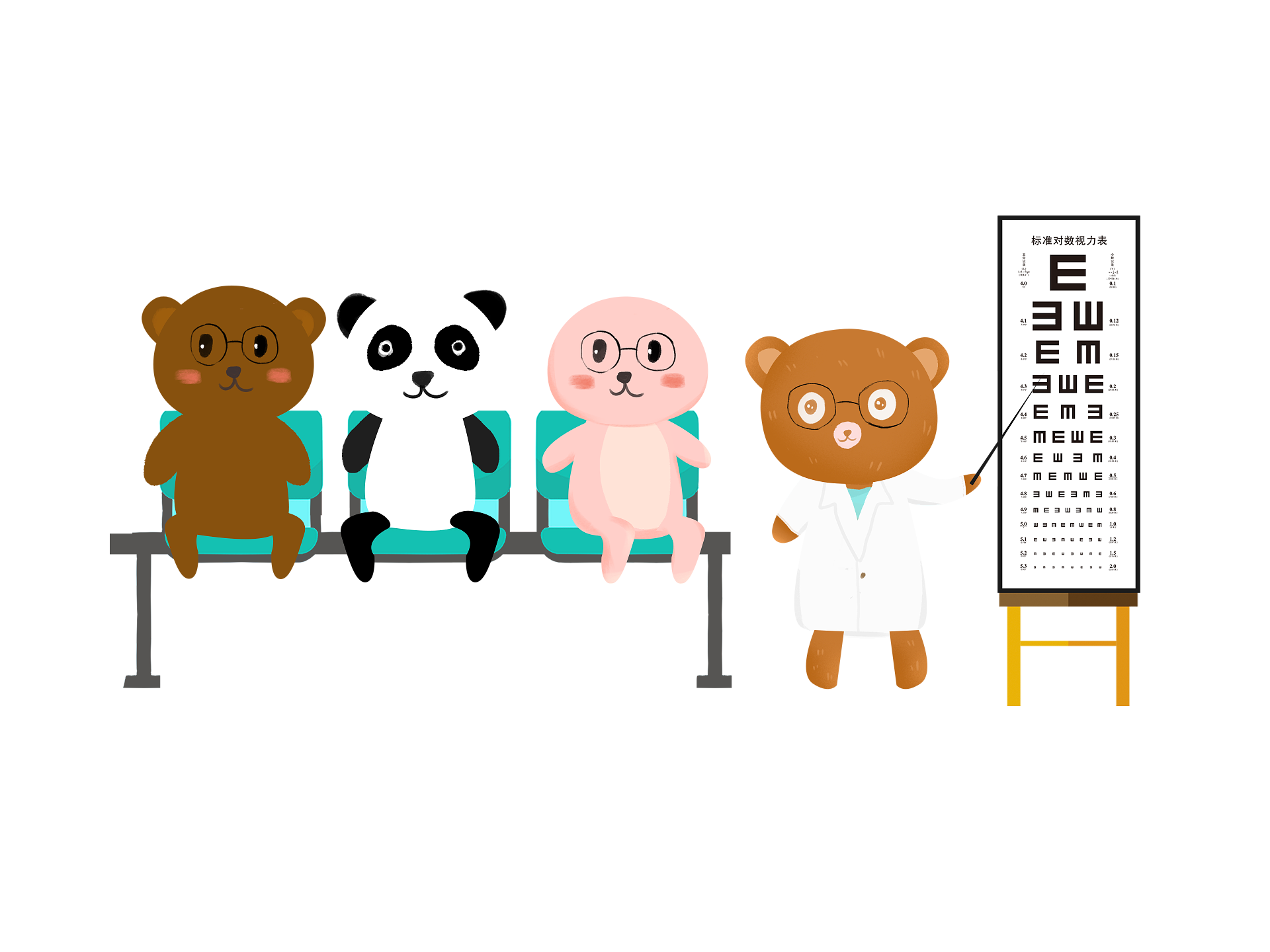 定期视力检查。最好每隔半年检查一次视力，发现有近视，立即验光，配戴眼镜。
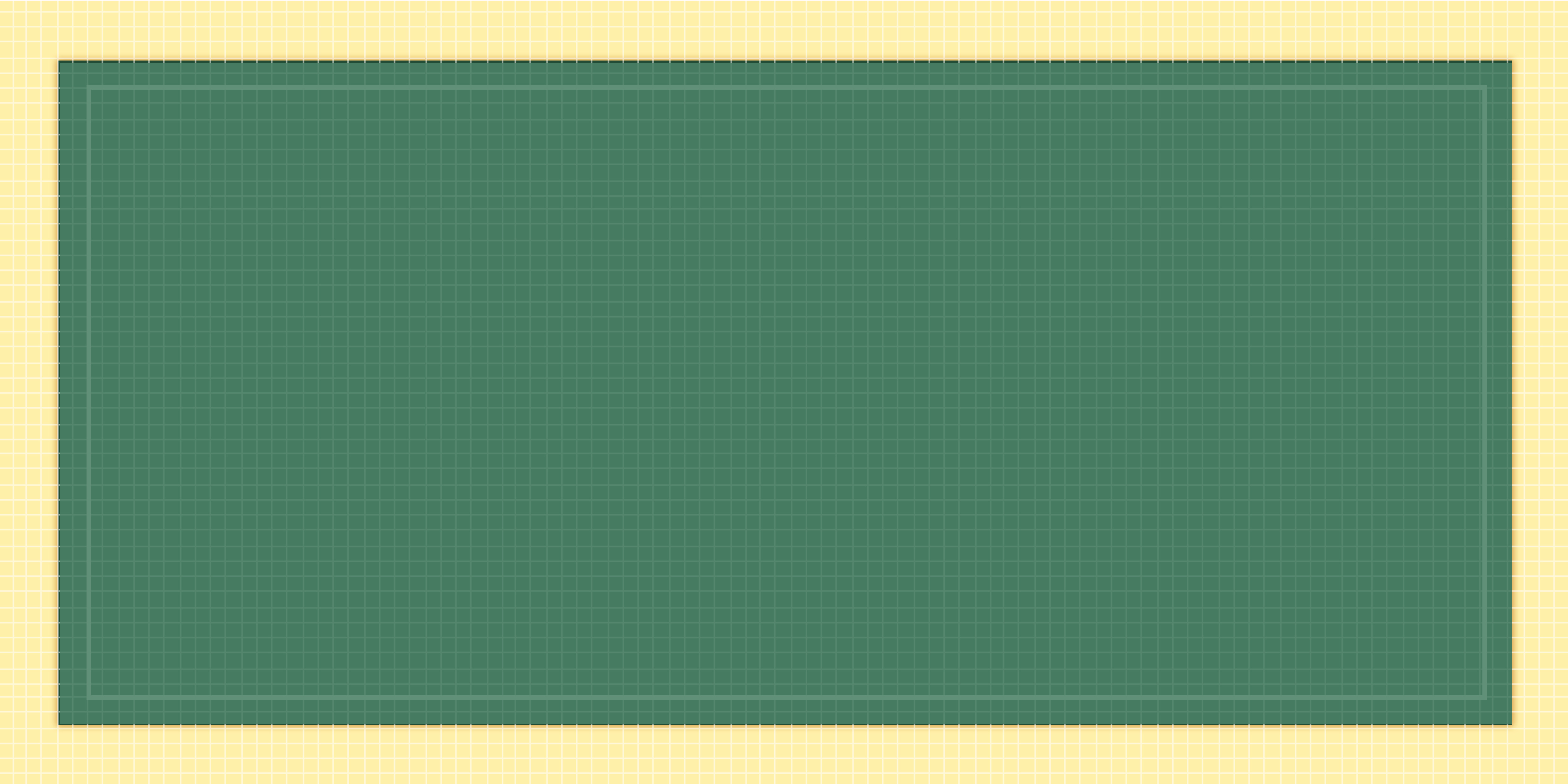 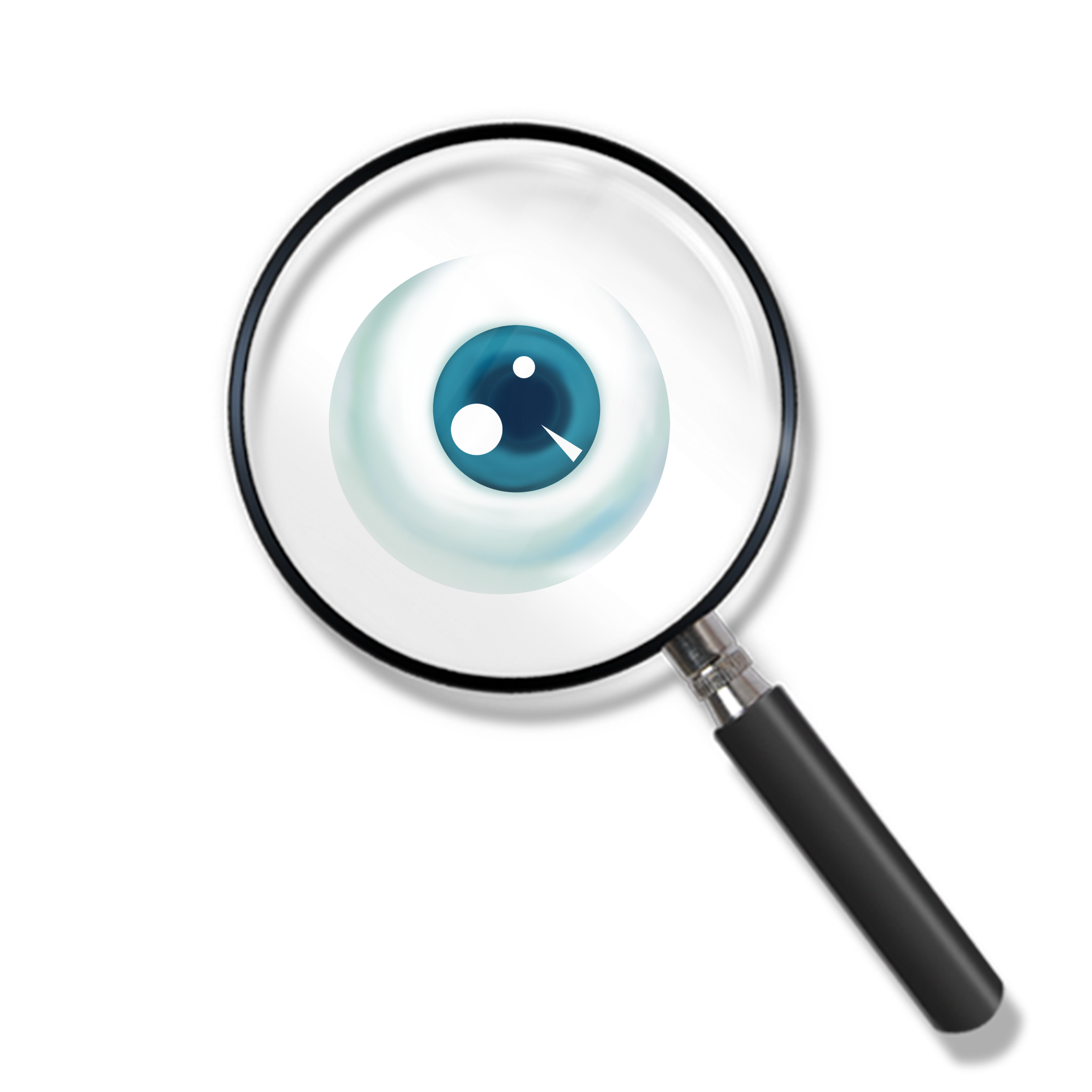 生活的注意事项
要经常参加体育锻炼，增强身体健康。
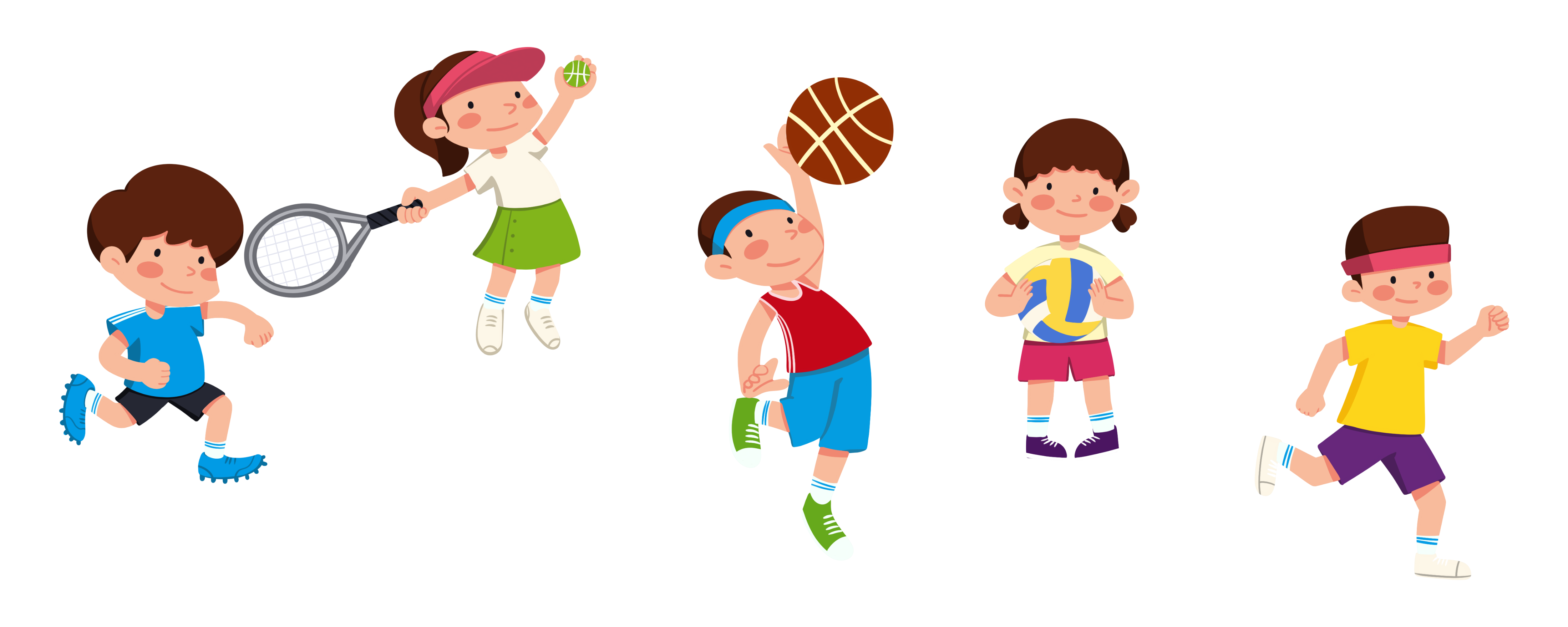 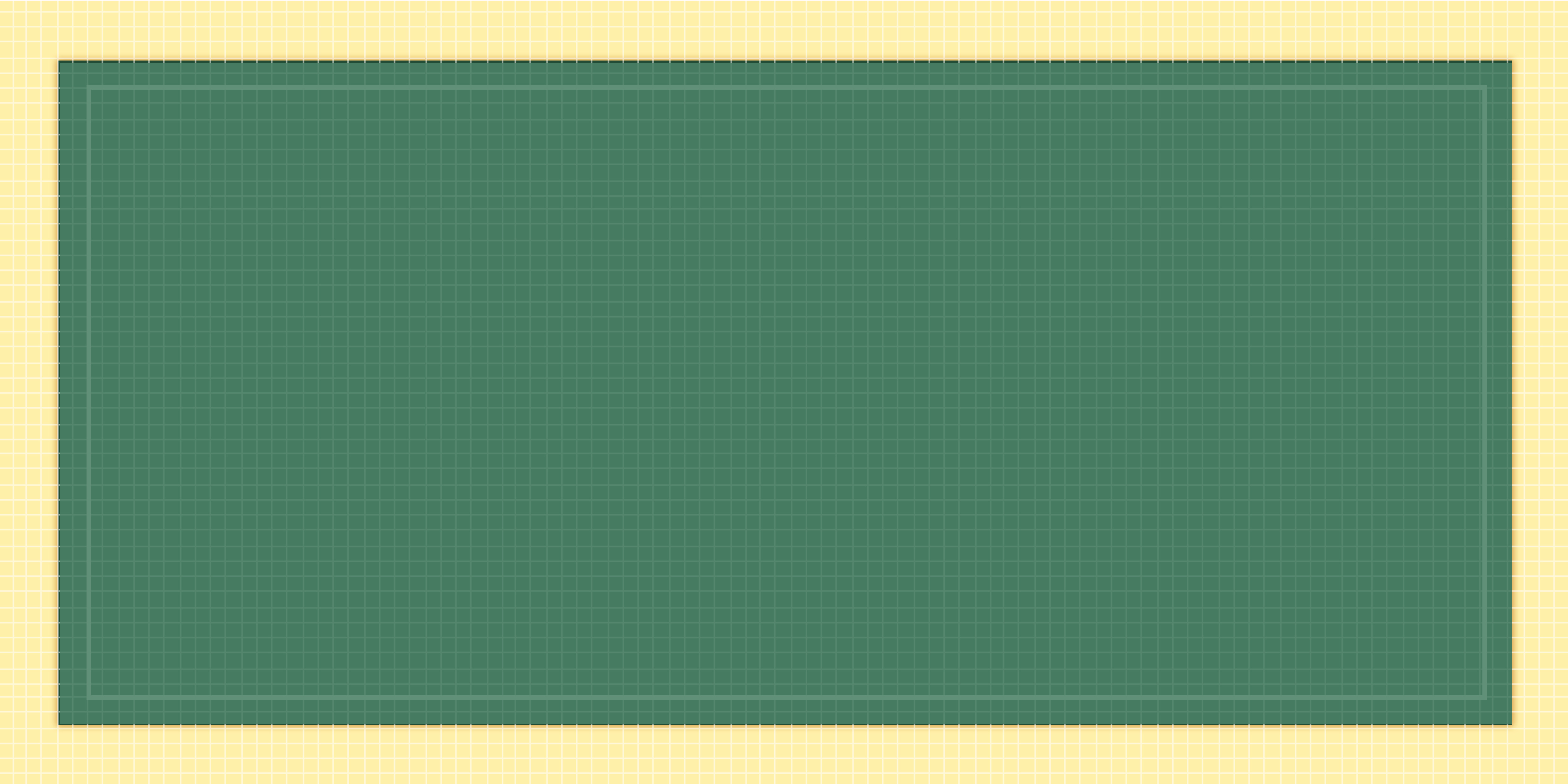 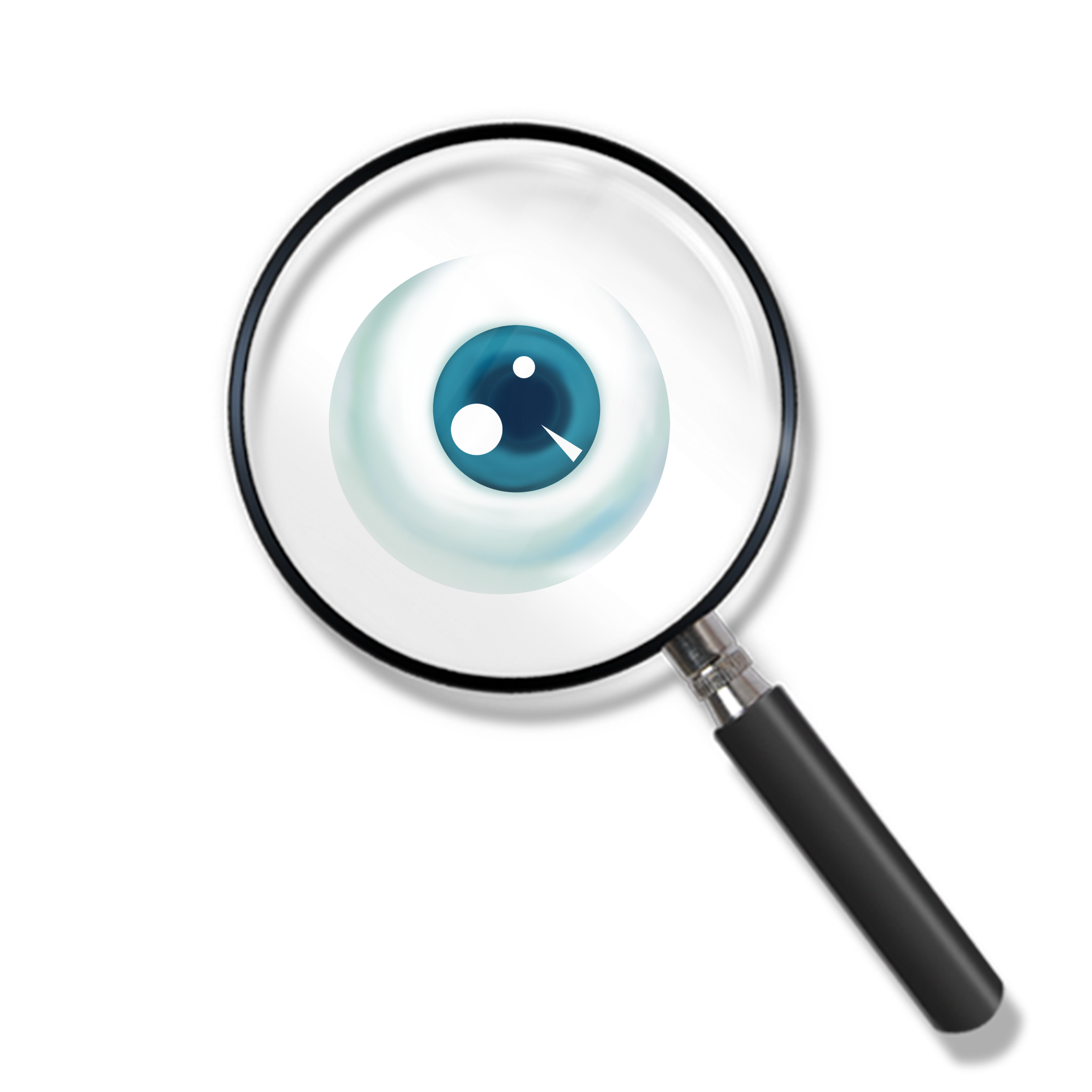 生活的注意事项
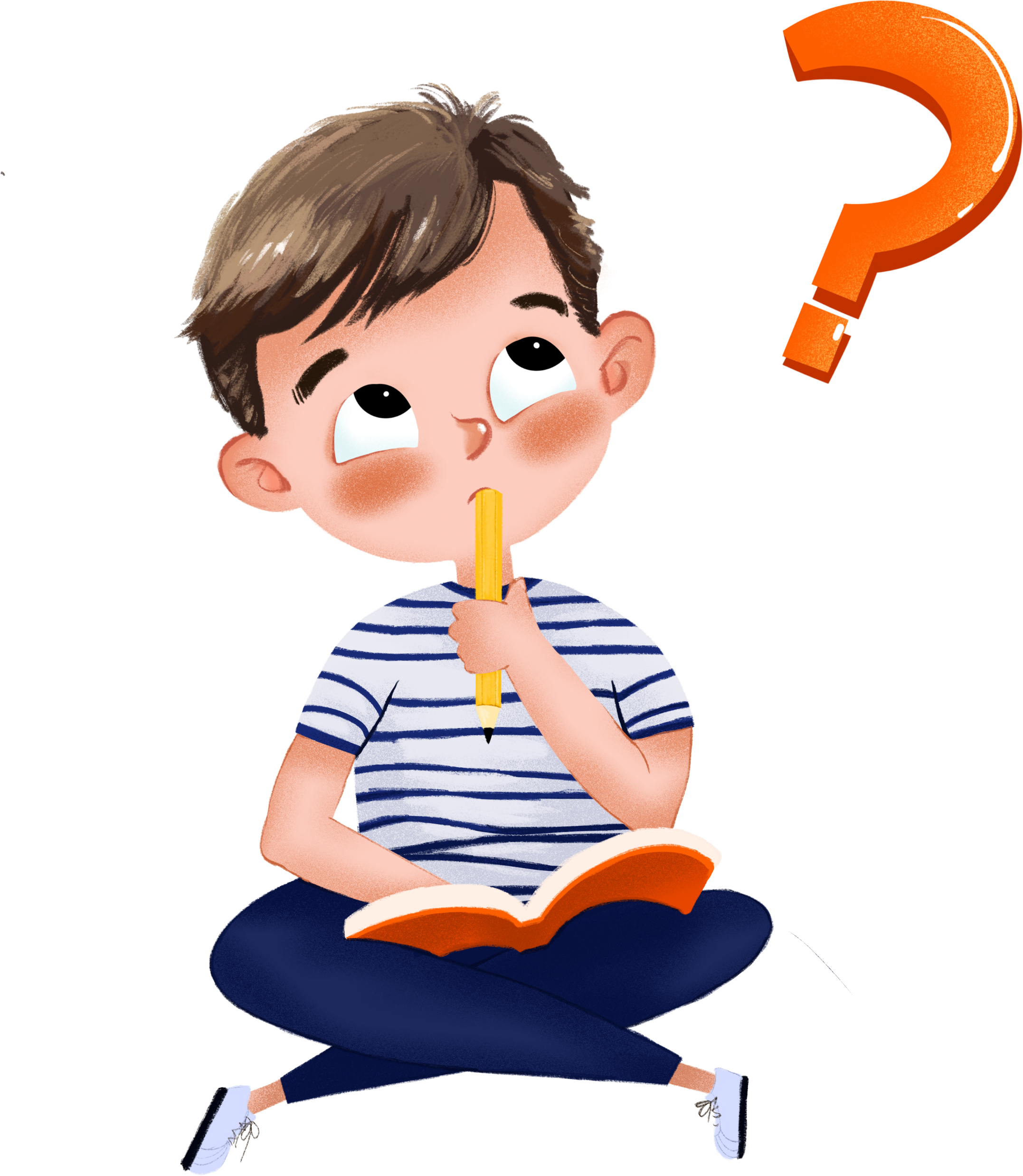 见到盲人，我们应该怎样做呢?
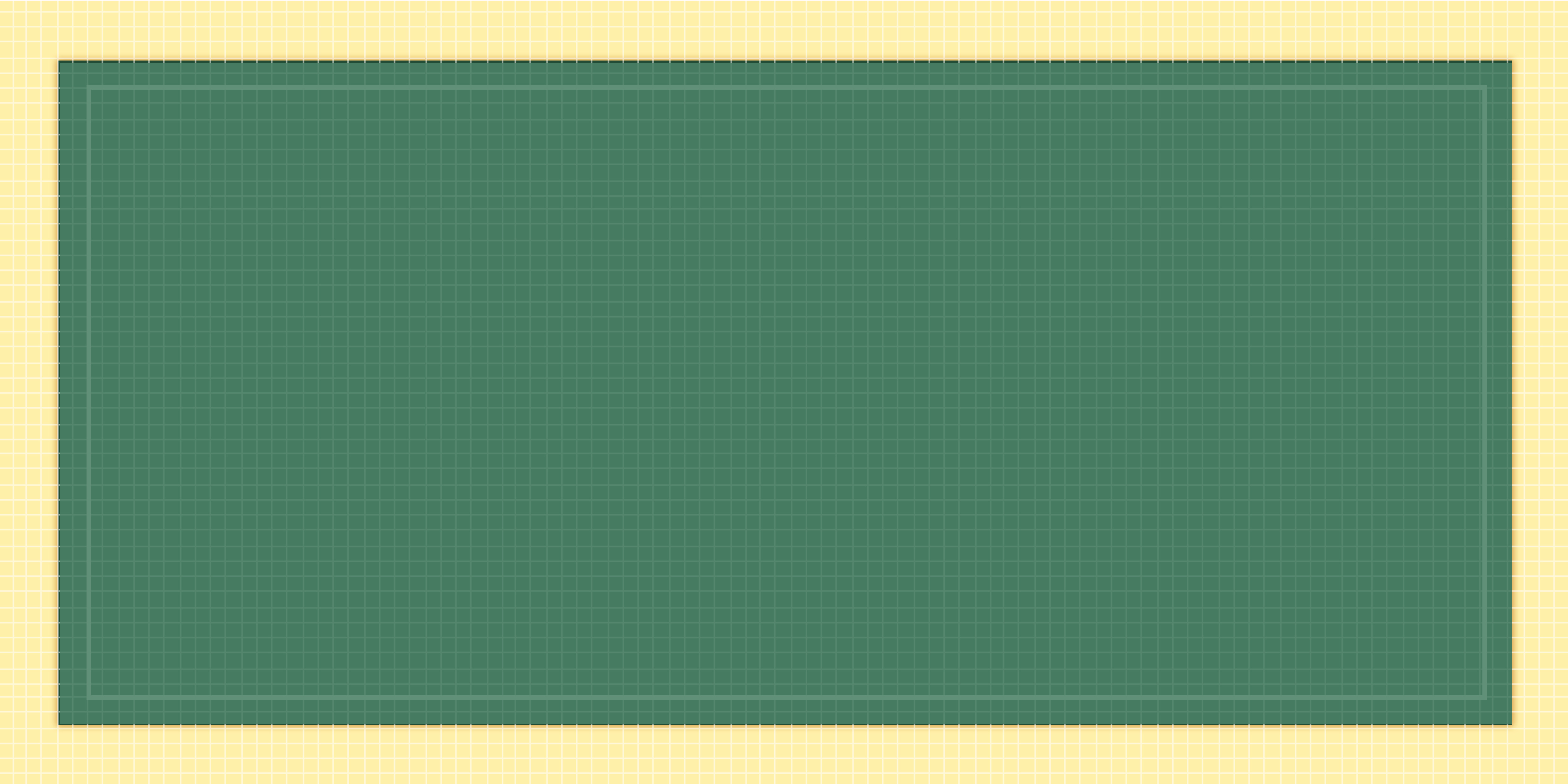 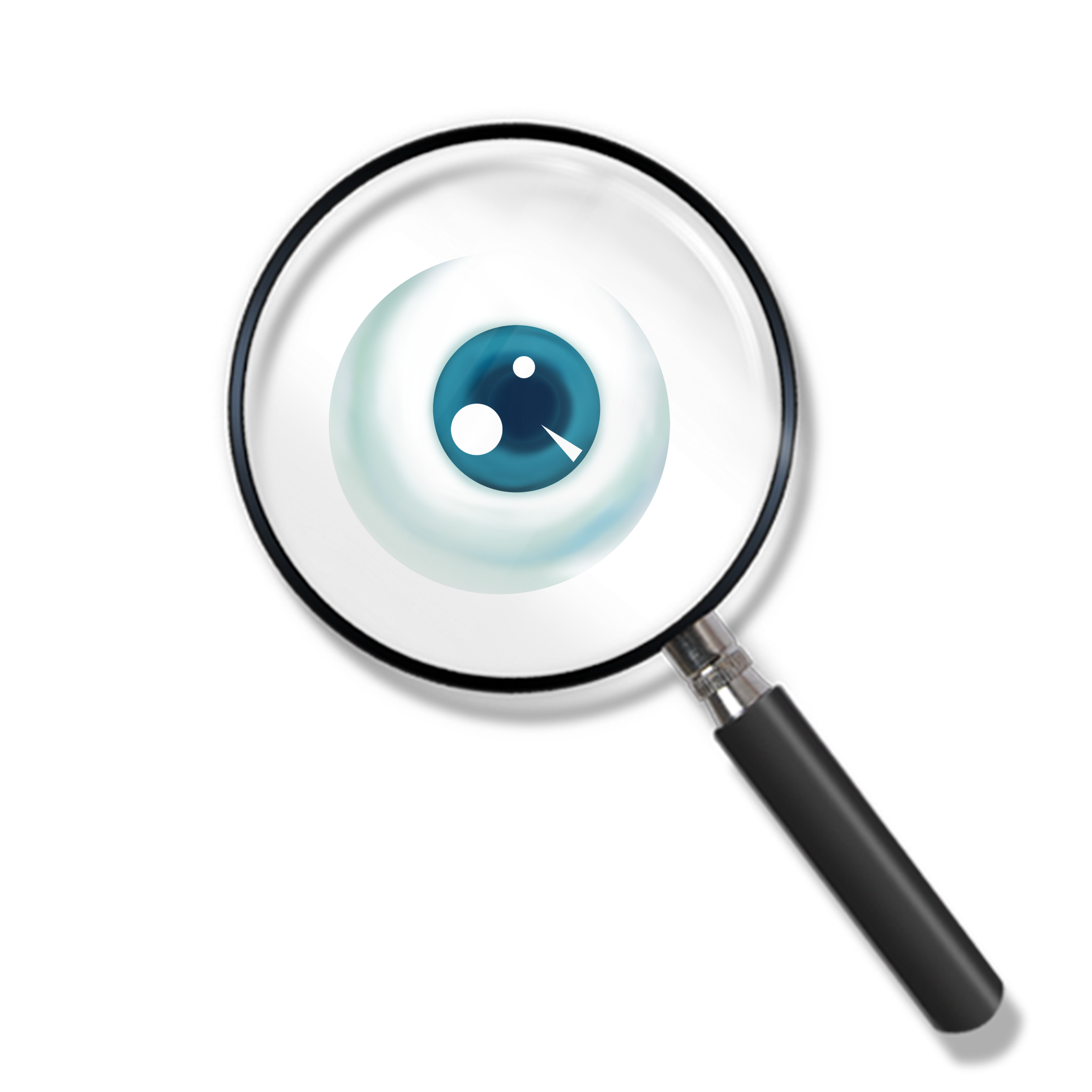 生活的注意事项
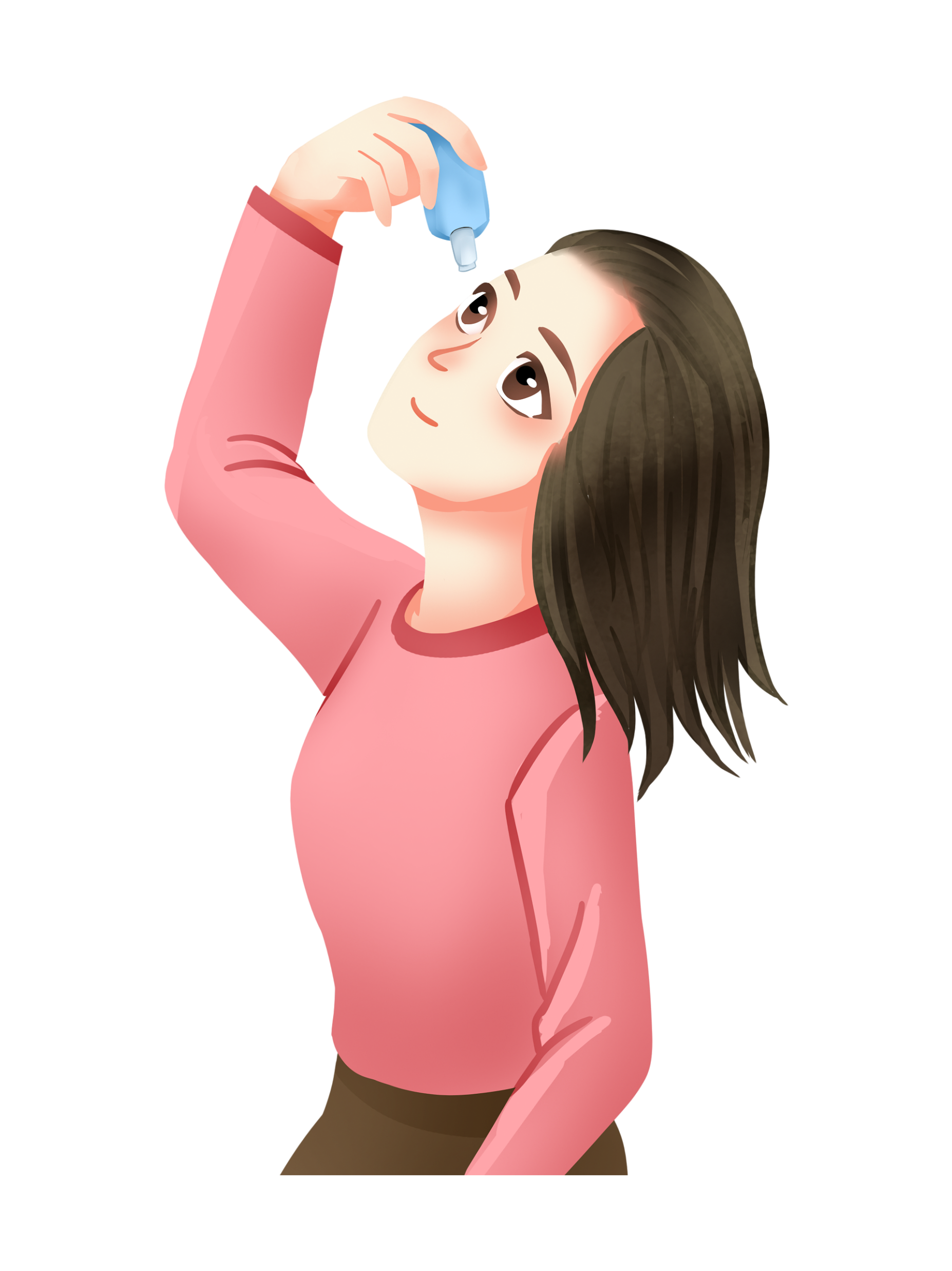 人体眼睛是件宝，生活学习离不了，
保护视力我牢记，眼镜不会把我找，
手不揉眼讲卫生，红眼沙眼得不了。
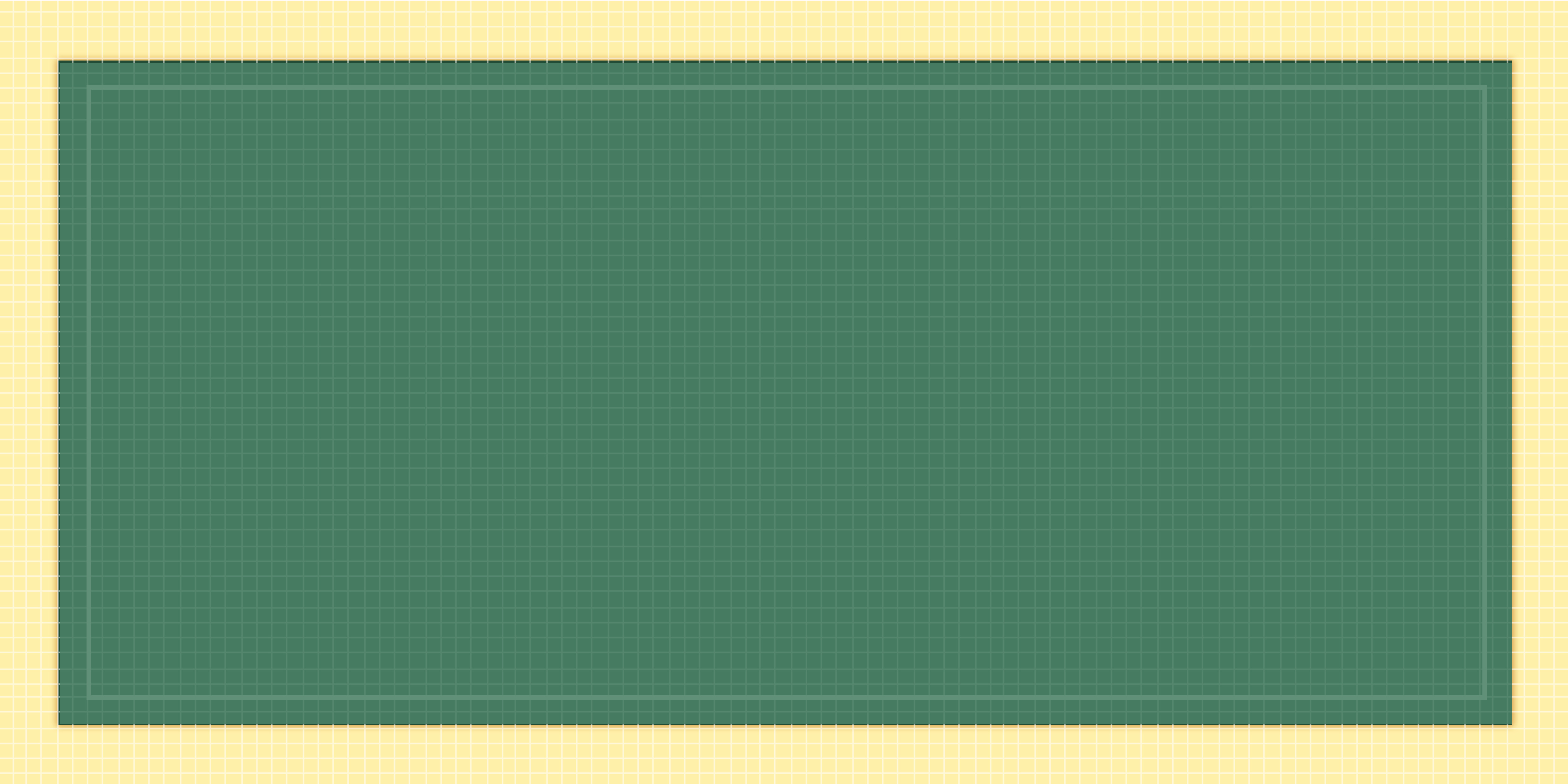 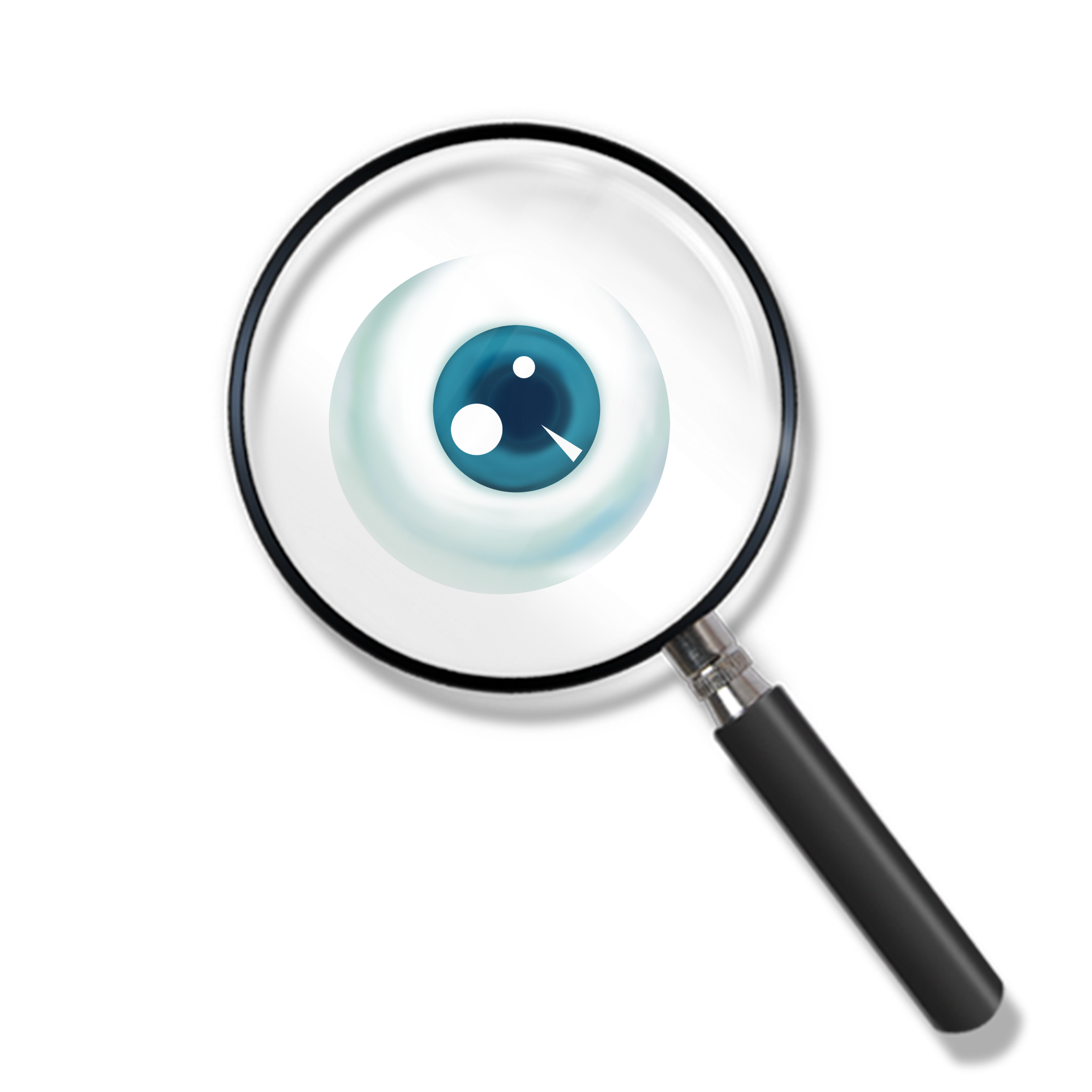 生活的注意事项
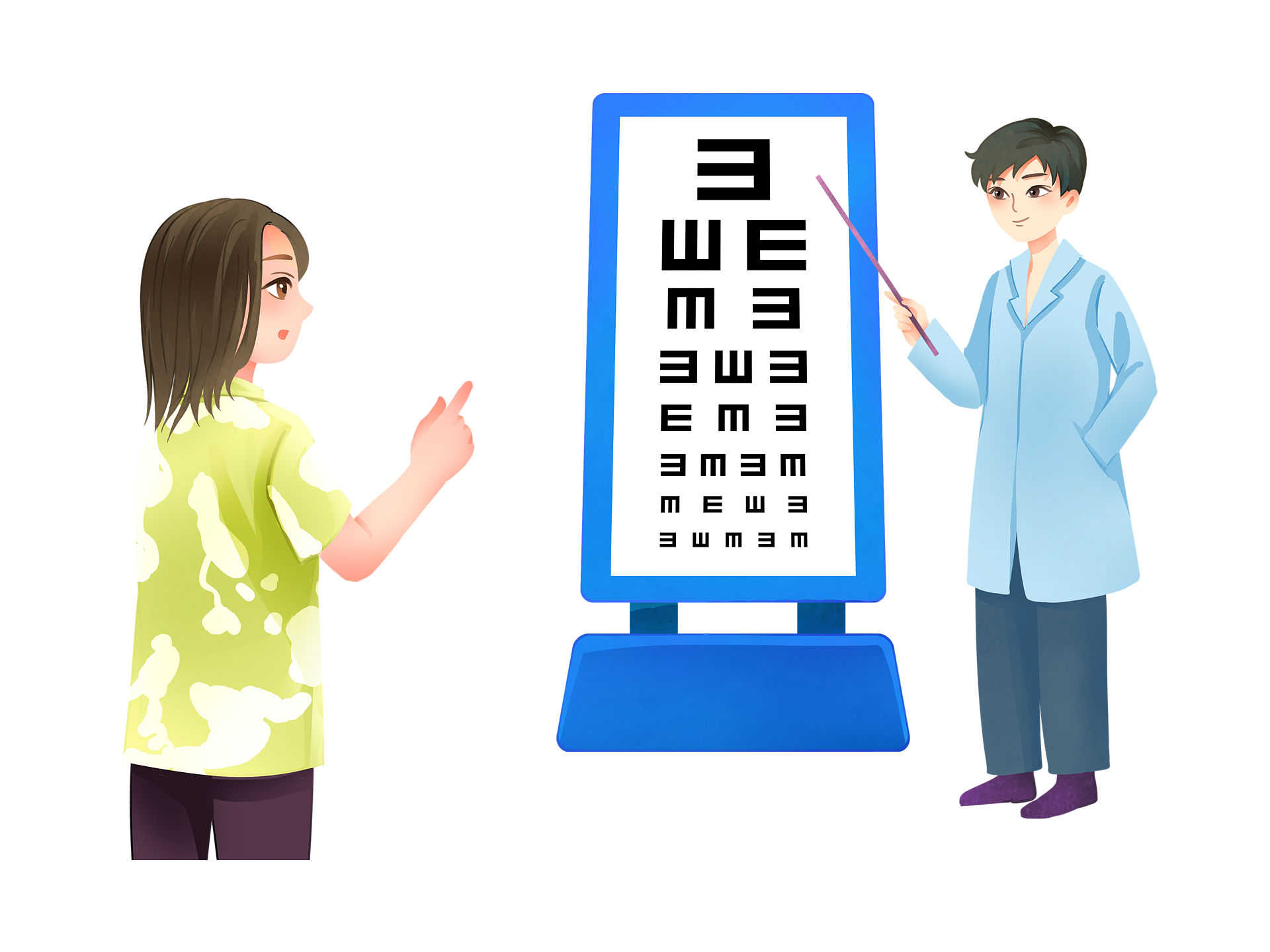 祝大家都有一双明亮的眼睛
为了让我们的生活永远美好，我们要从小做起——爱眼护眼 。
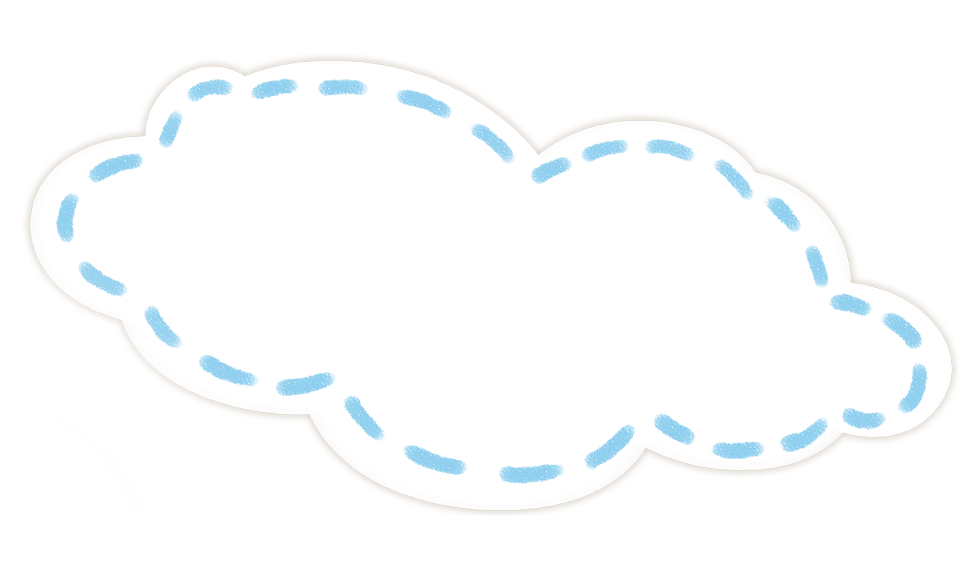 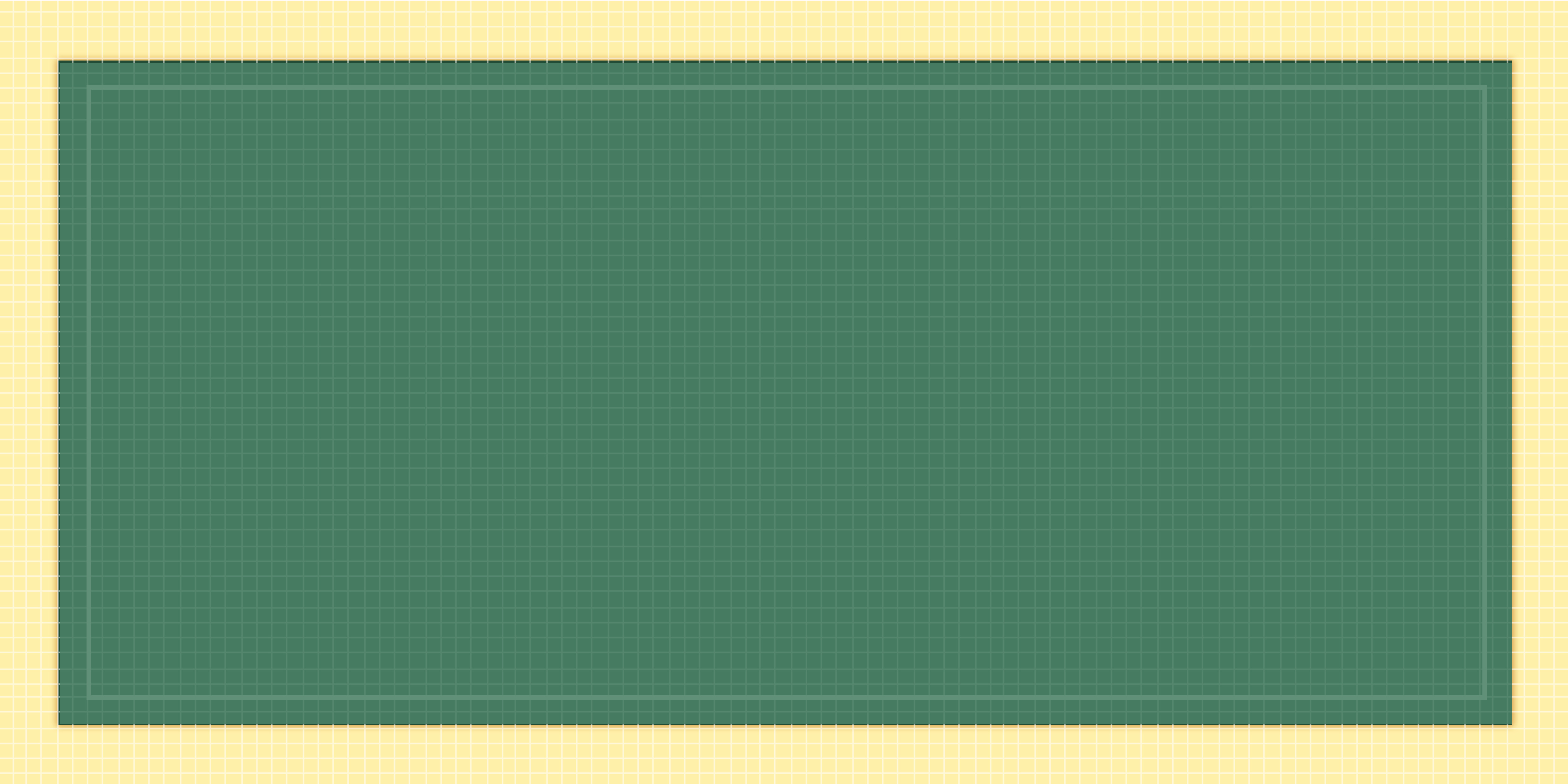 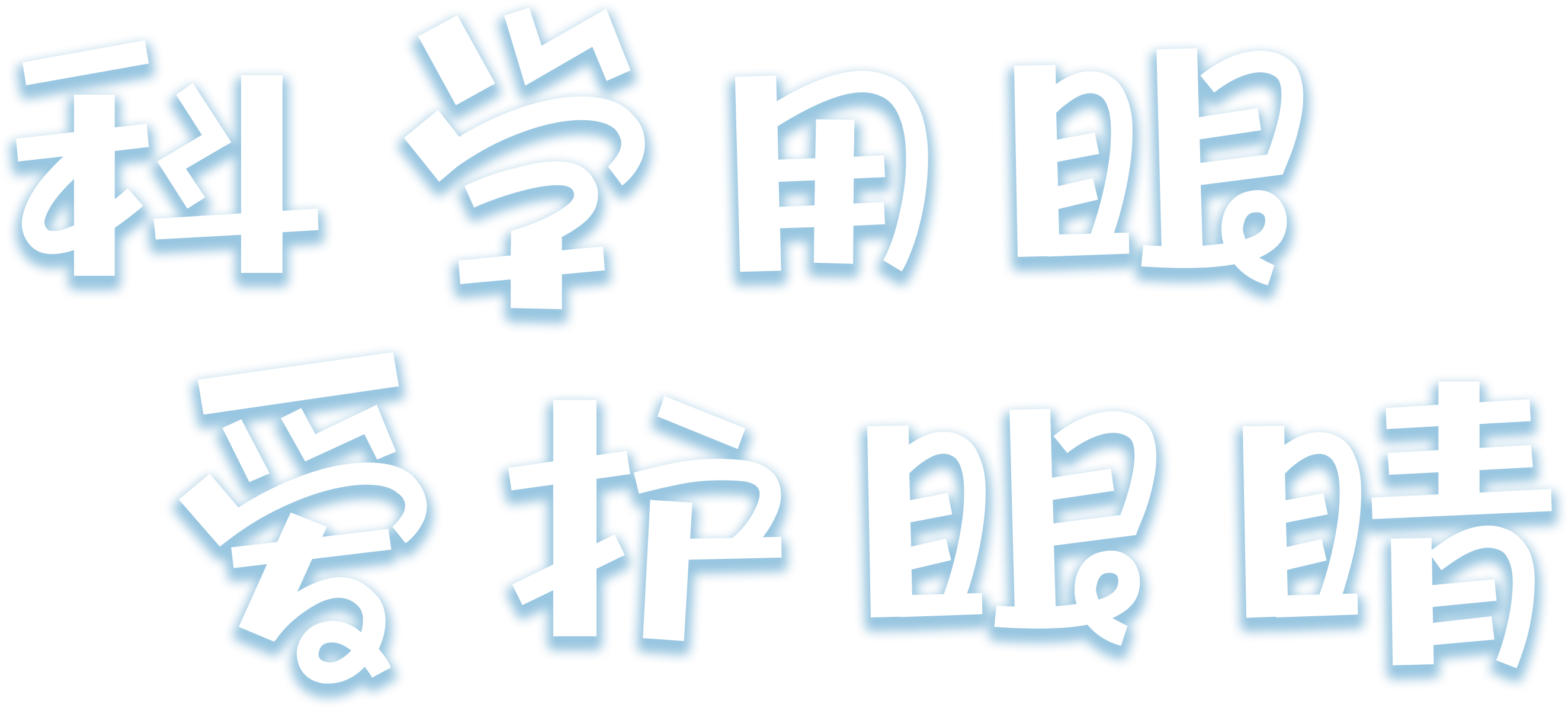 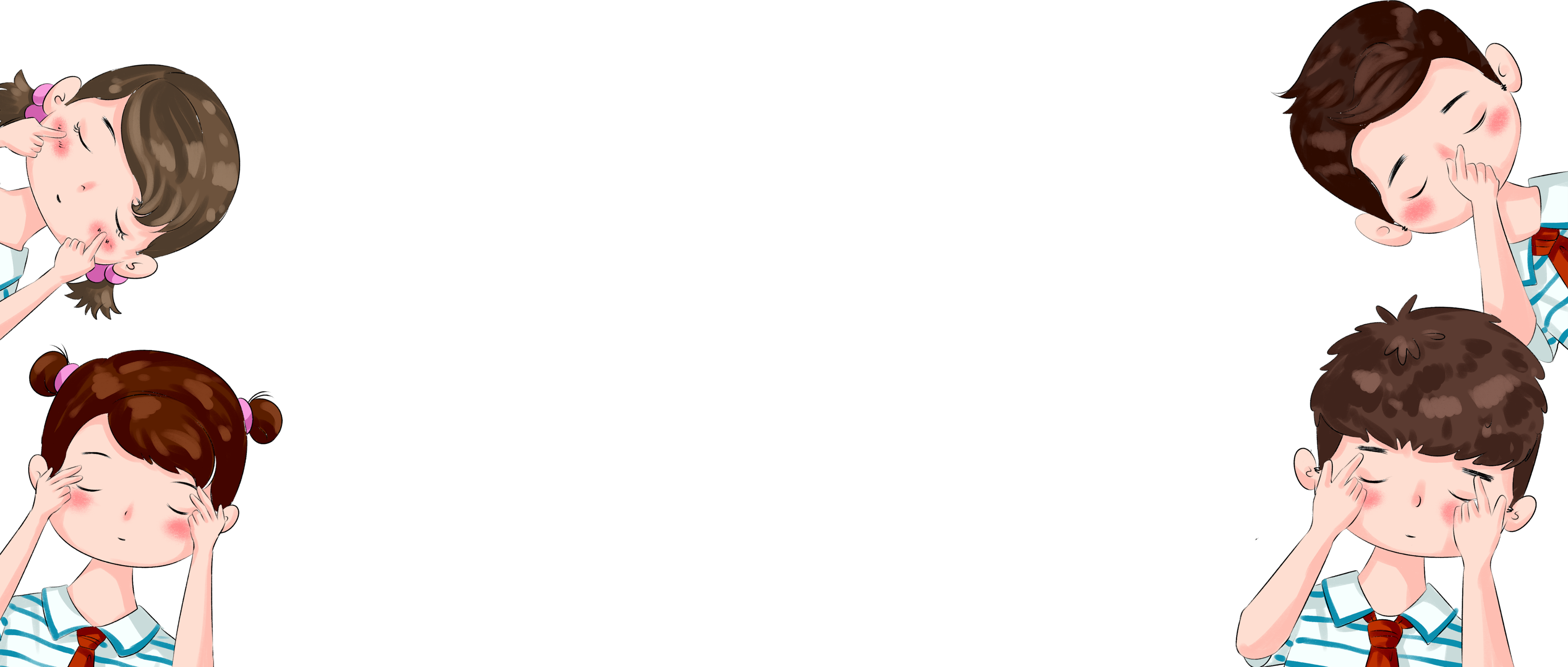 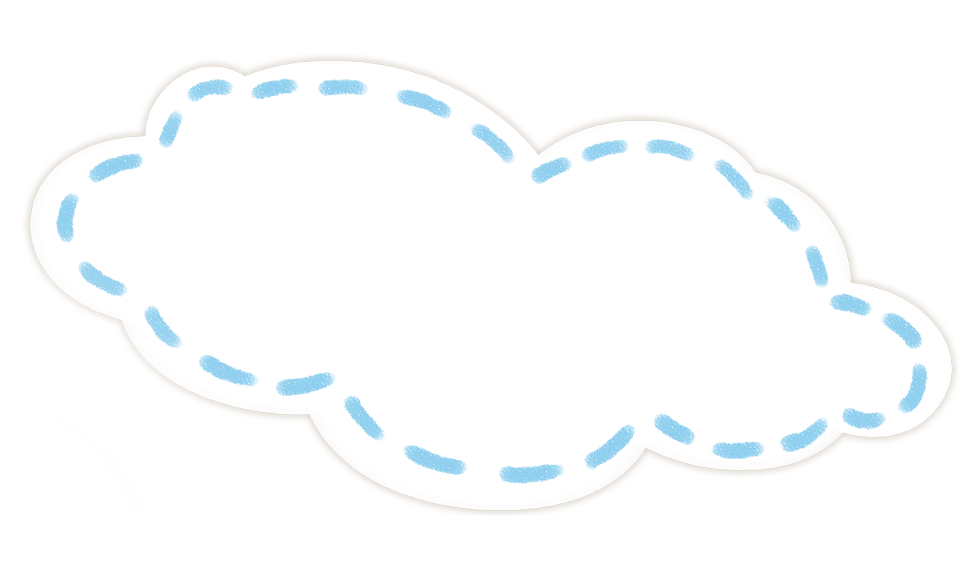 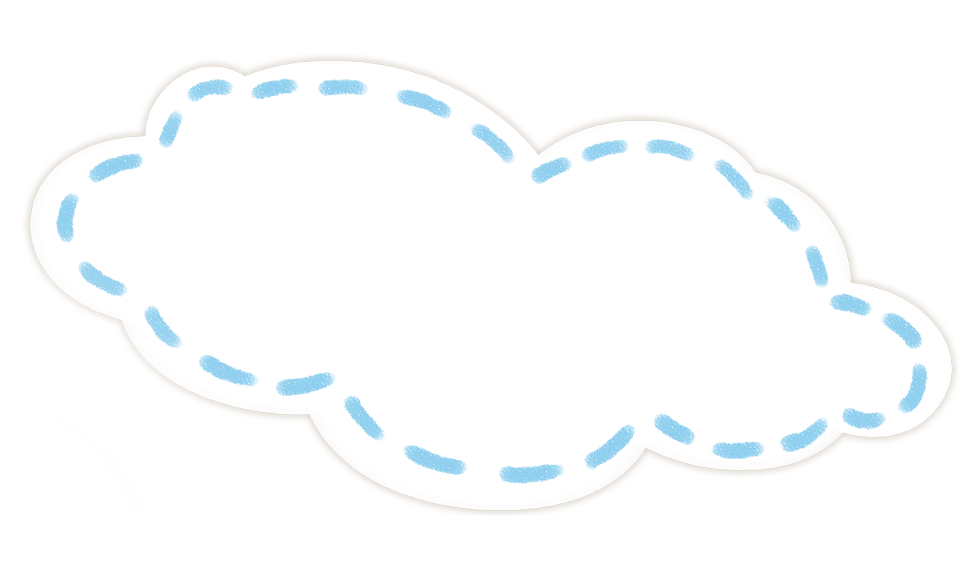 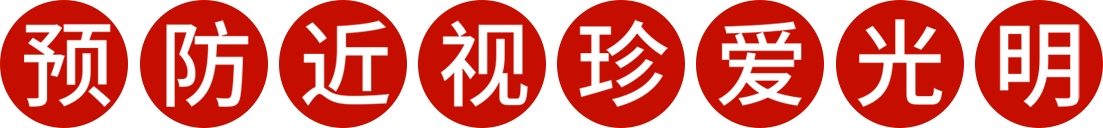